CS1033 Assignment 1 Slide Show (Group 6)
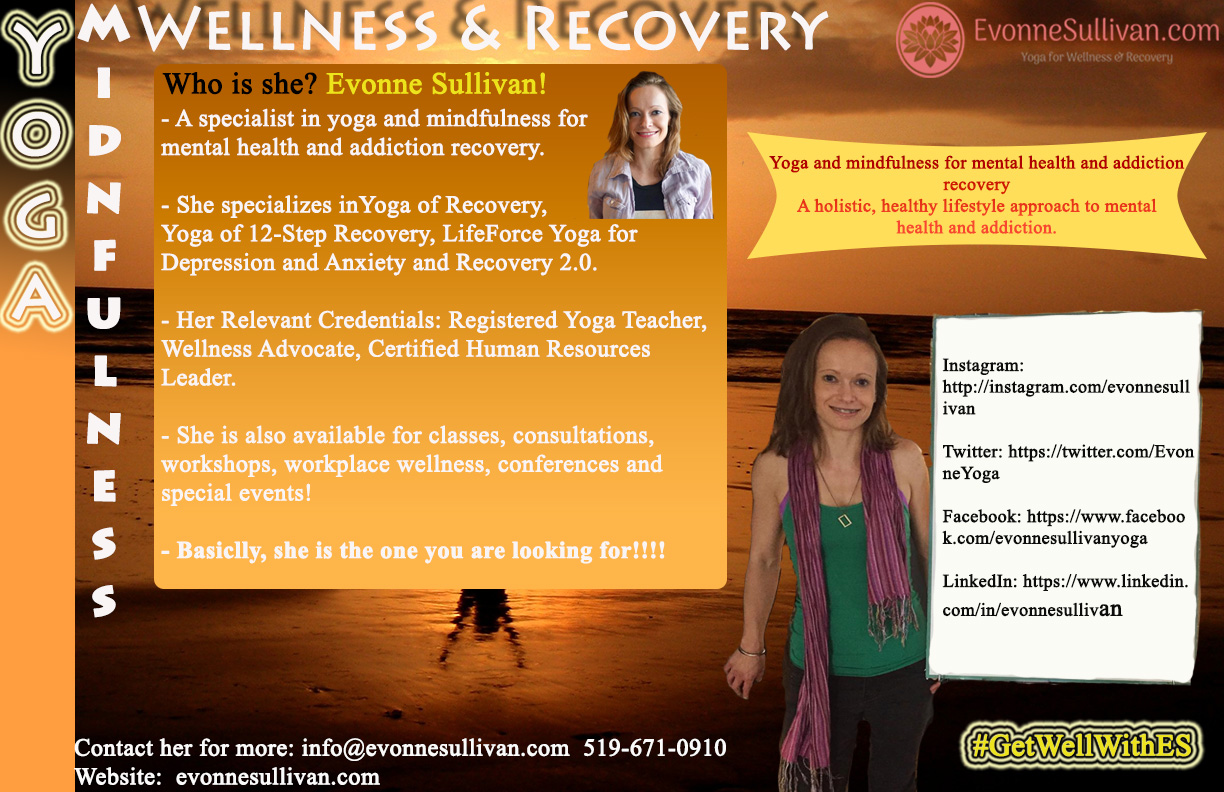 1/74
[Speaker Notes: zzhou369_poster.jpg]
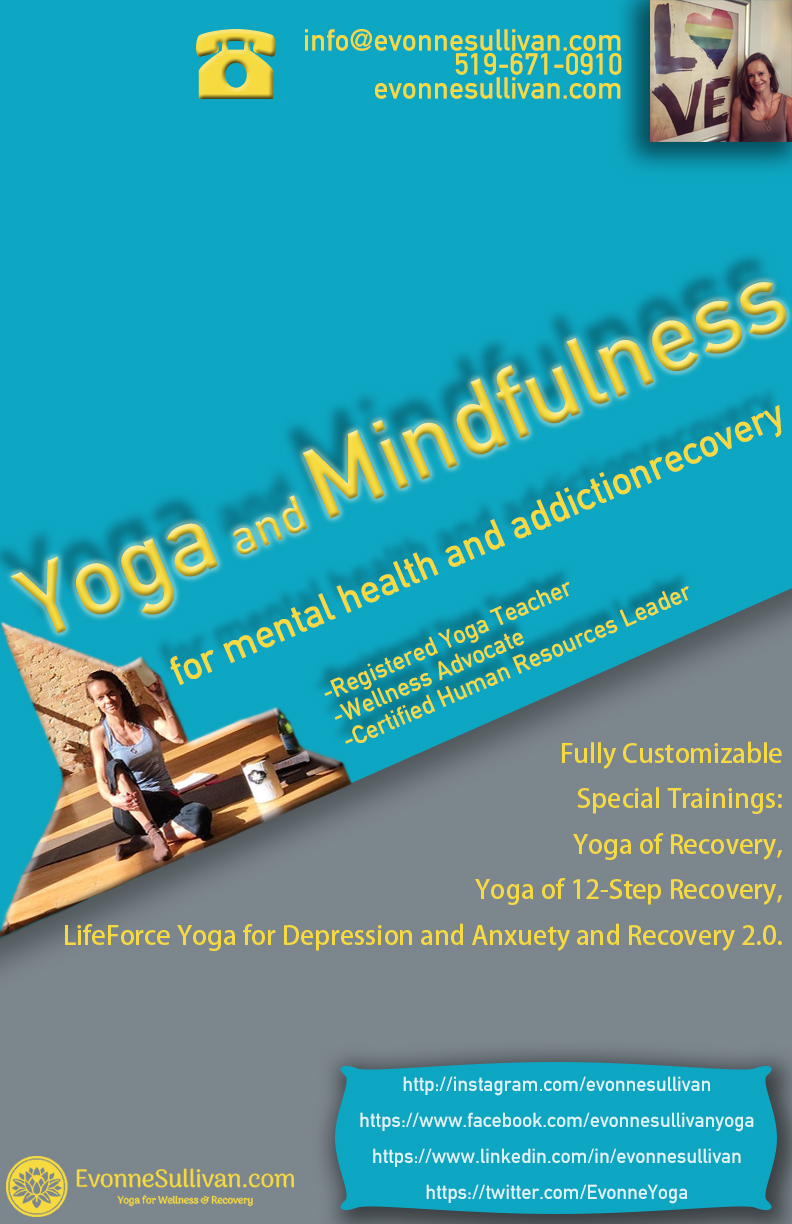 2/74
[Speaker Notes: zzhan725_poster.jpg]
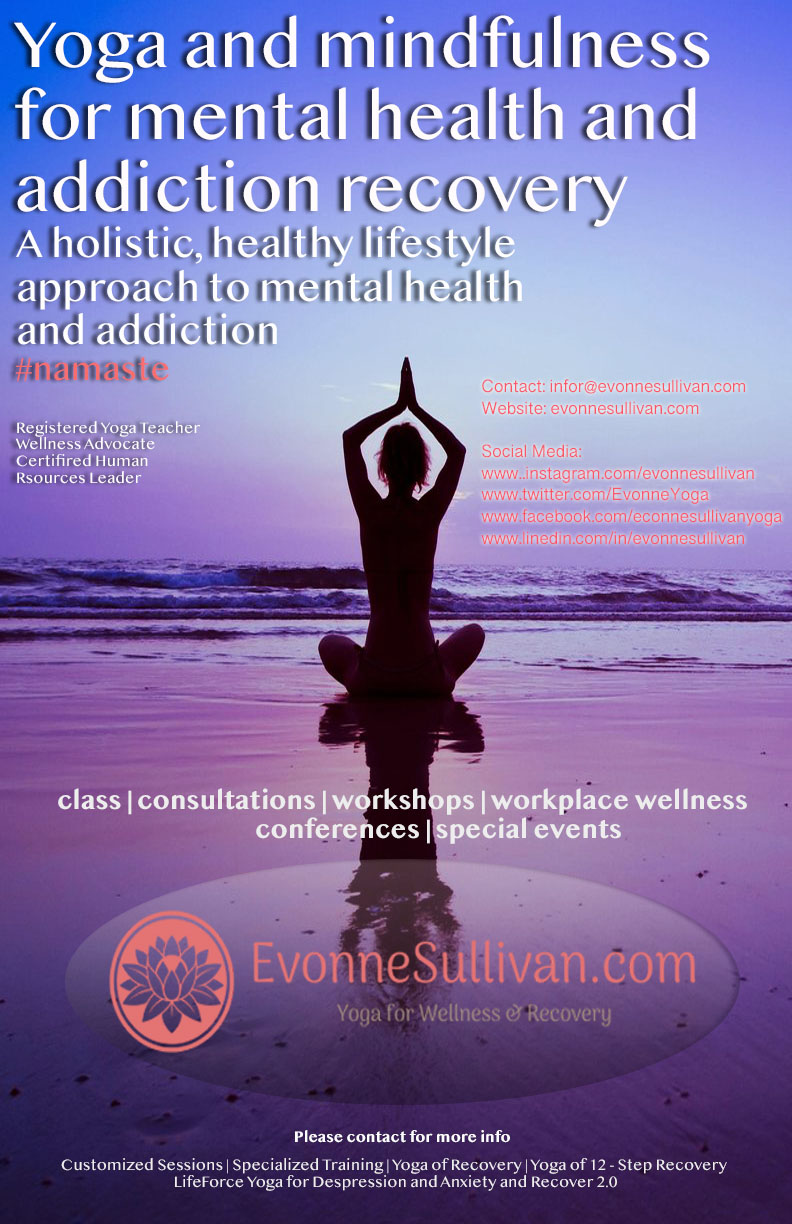 3/74
[Speaker Notes: zzhan723_poster.jpg]
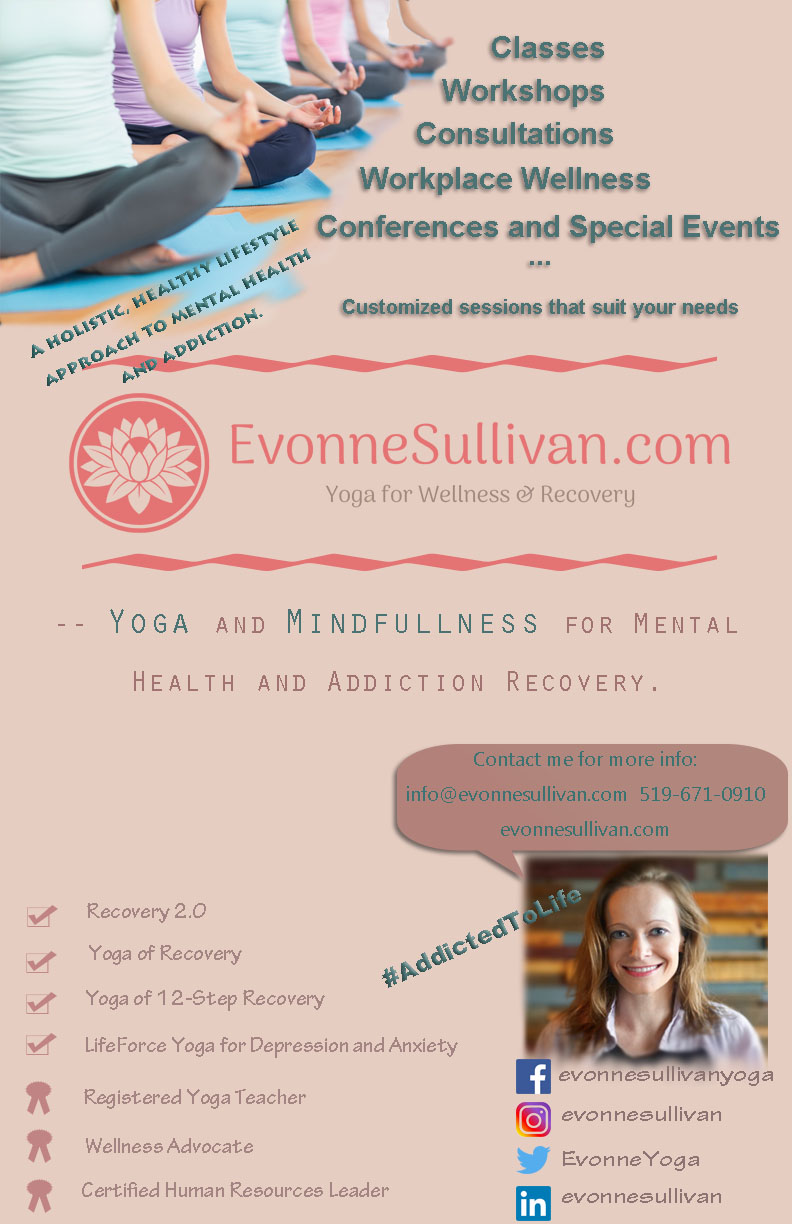 4/74
[Speaker Notes: yzhou729_poster.jpg]
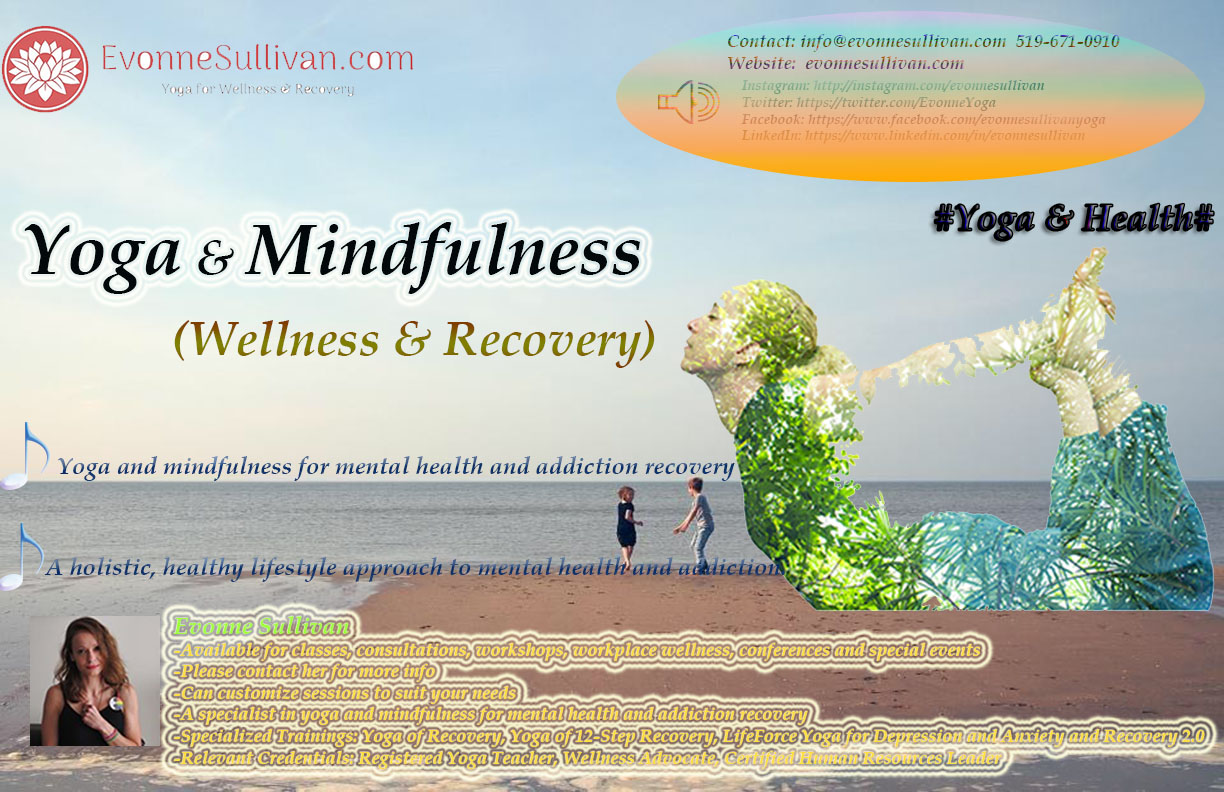 5/74
[Speaker Notes: yzhao777_poster.jpg]
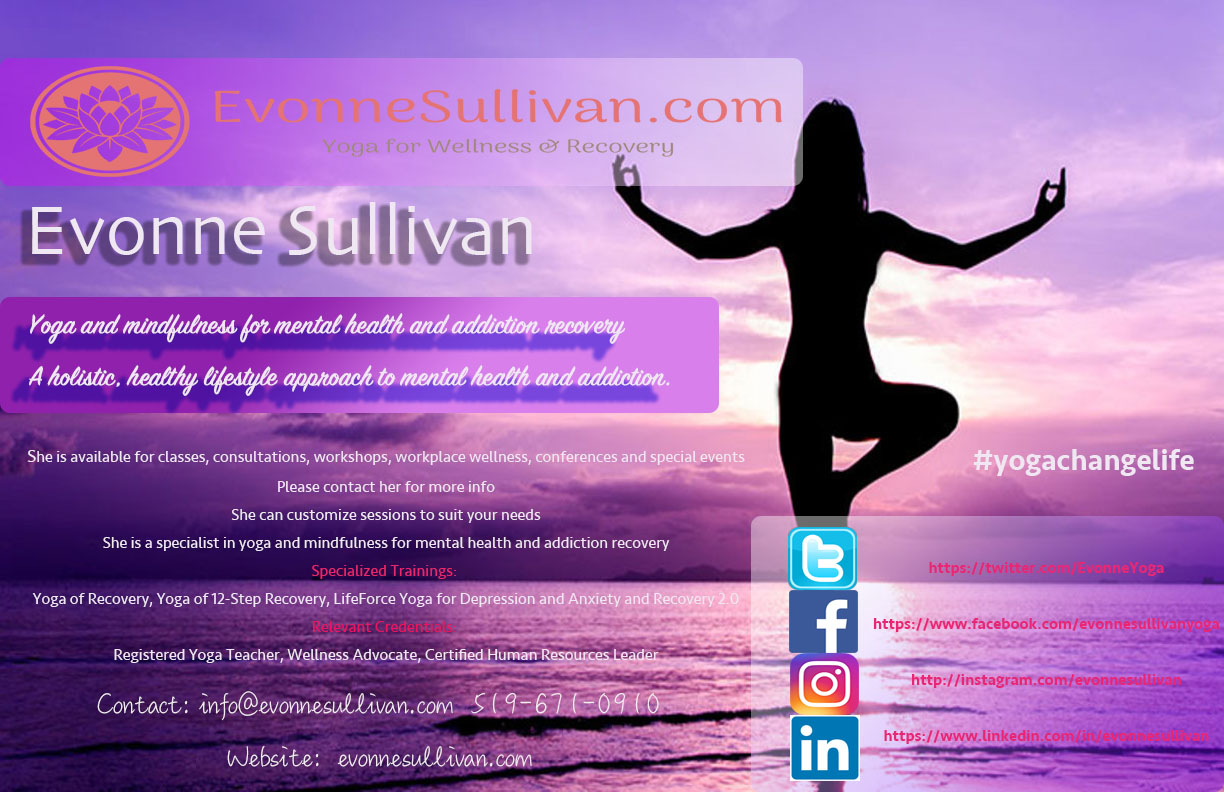 6/74
[Speaker Notes: yzha855_poster.jpg]
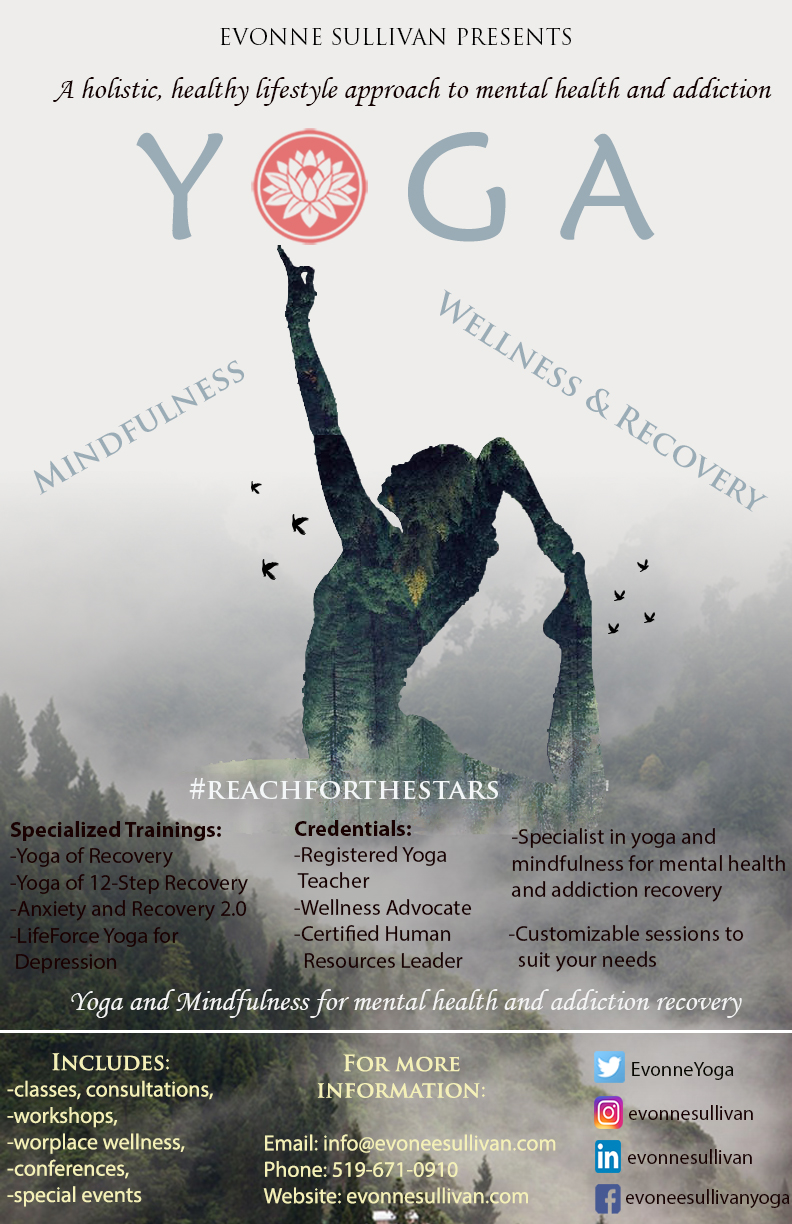 7/74
[Speaker Notes: yzha493_poster.jpg]
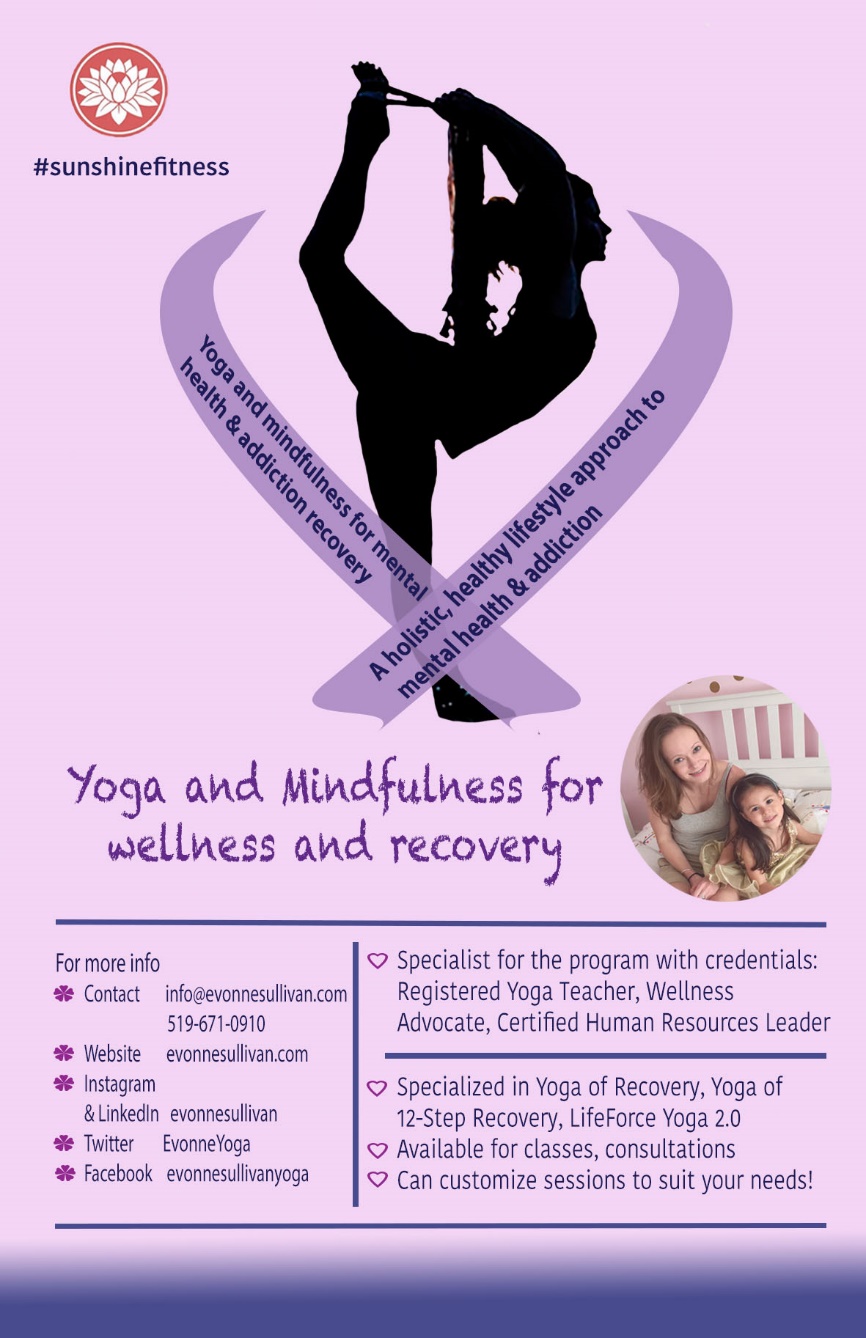 8/74
[Speaker Notes: yzha2369_poster.jpg]
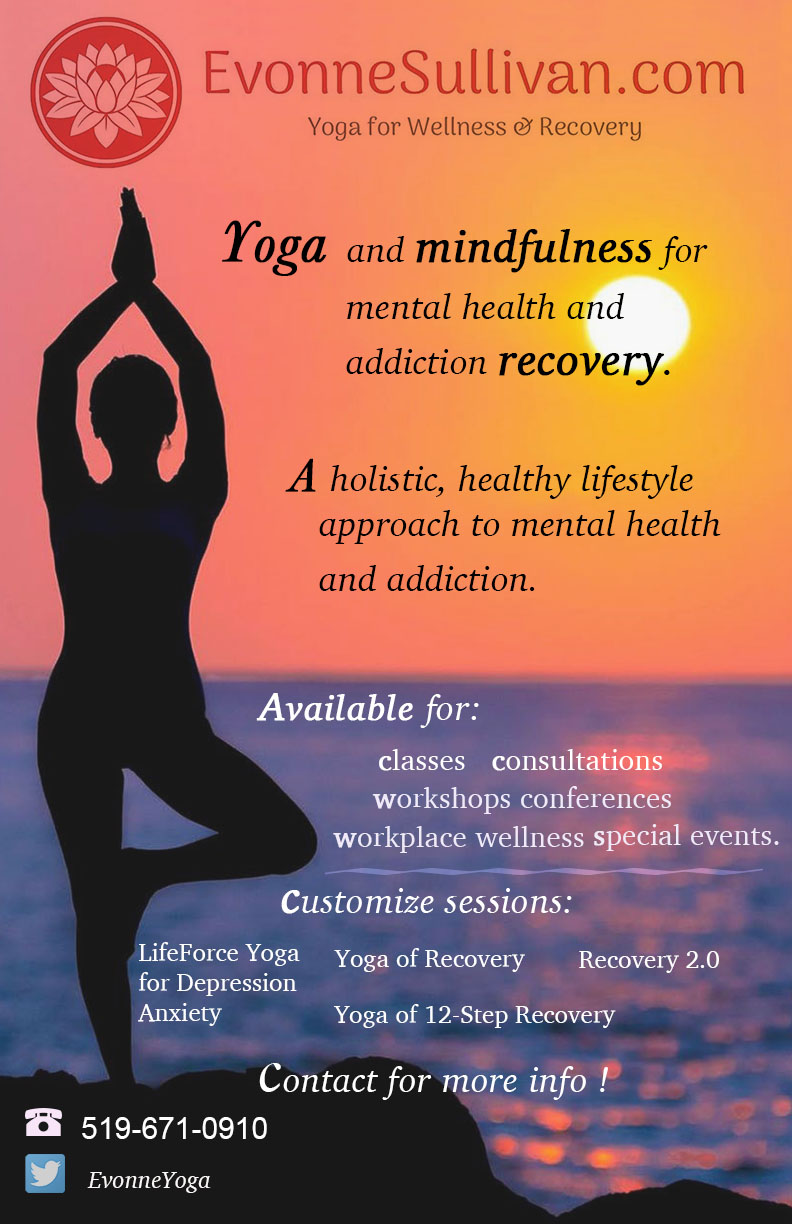 9/74
[Speaker Notes: yzha2345_poster.jpg]
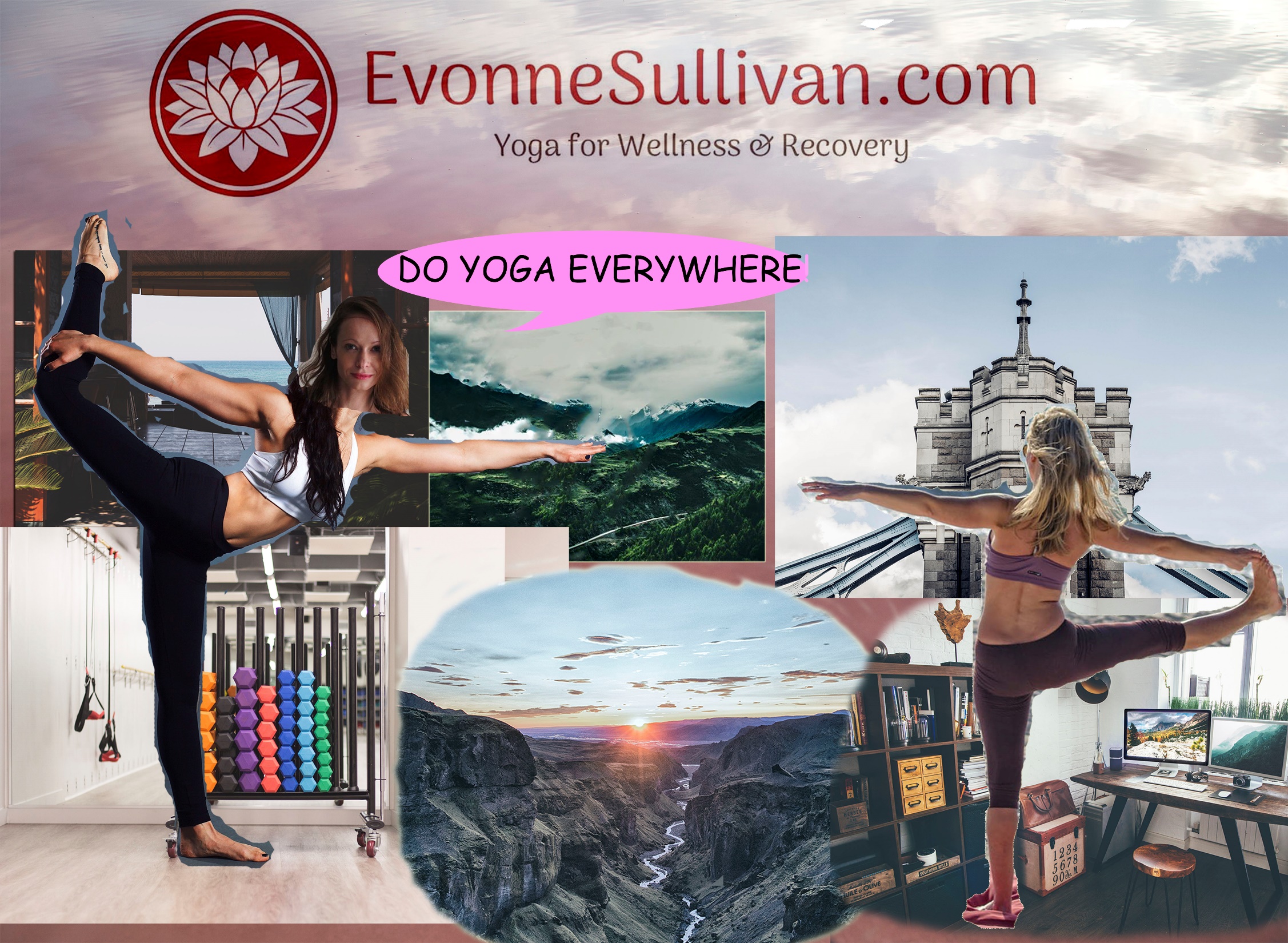 10/74
[Speaker Notes: yyang673_poster.jpg]
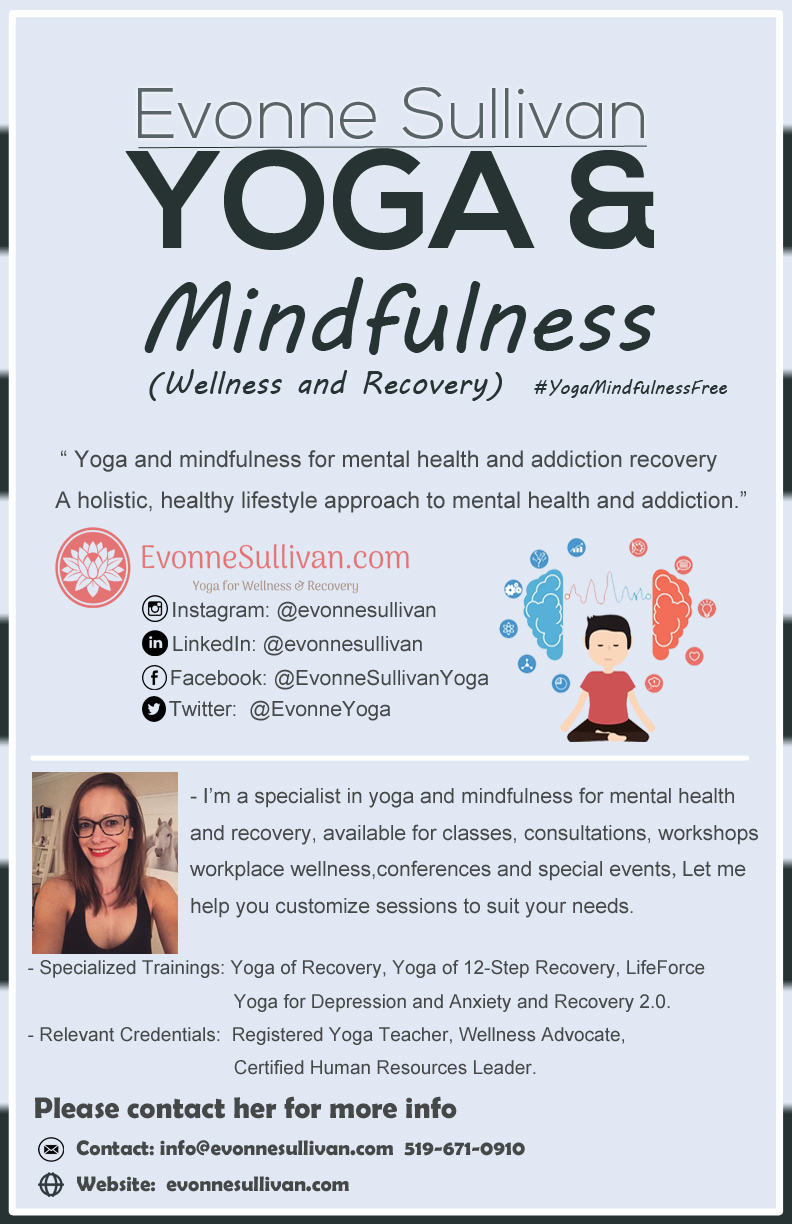 11/74
[Speaker Notes: yyan259_poster.jpg]
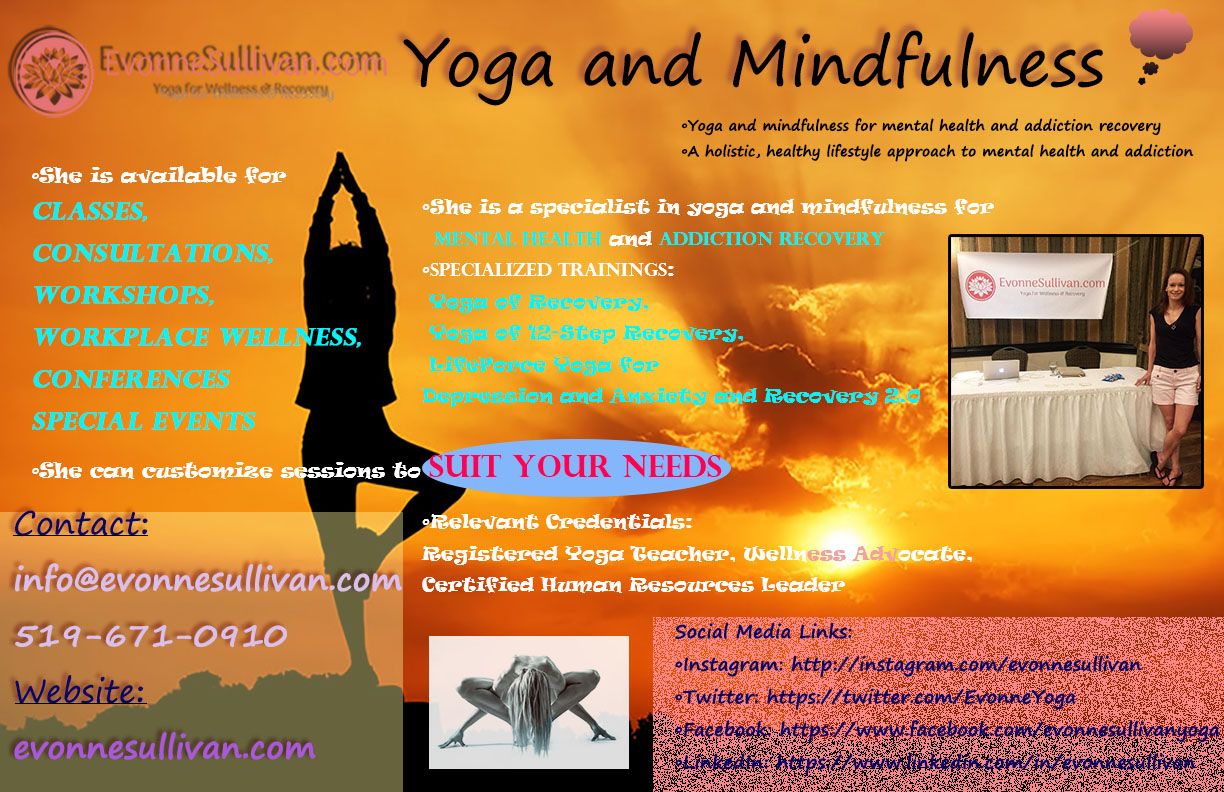 12/74
[Speaker Notes: yxu662_poster.jpg]
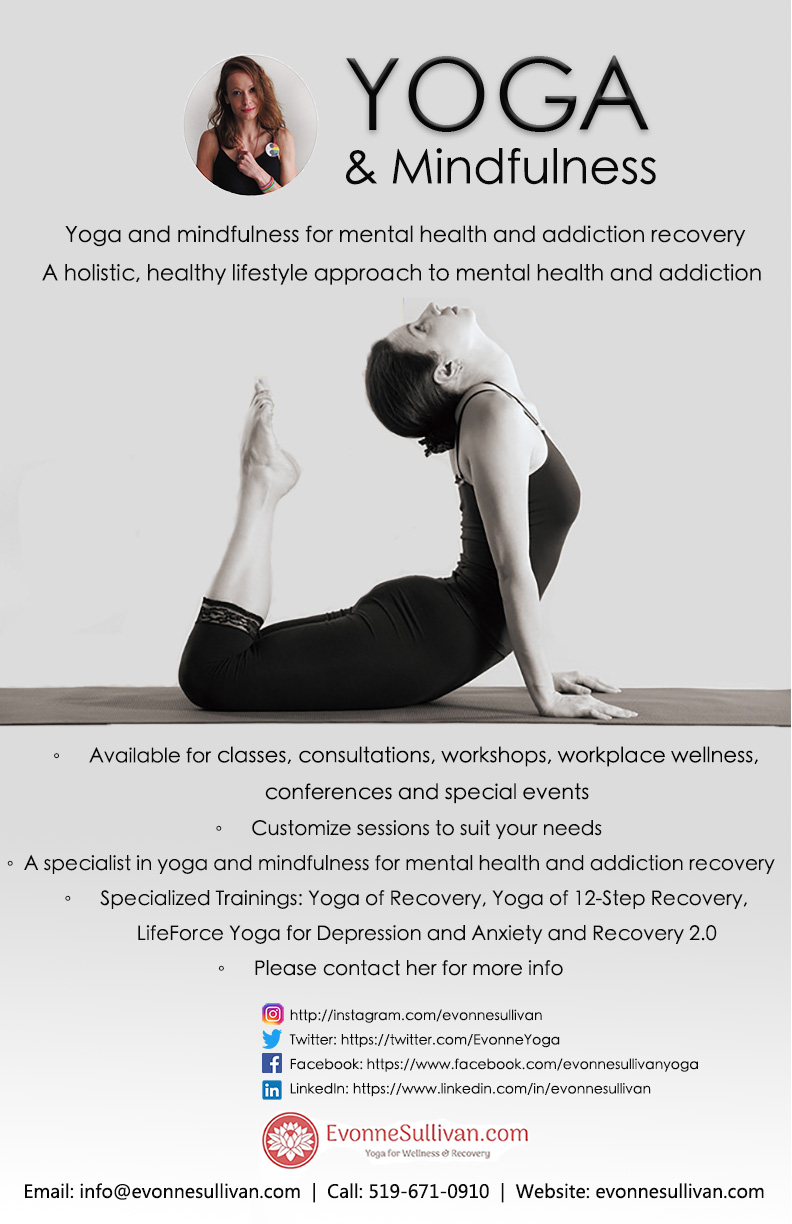 13/74
[Speaker Notes: yxie258_poster.jpg]
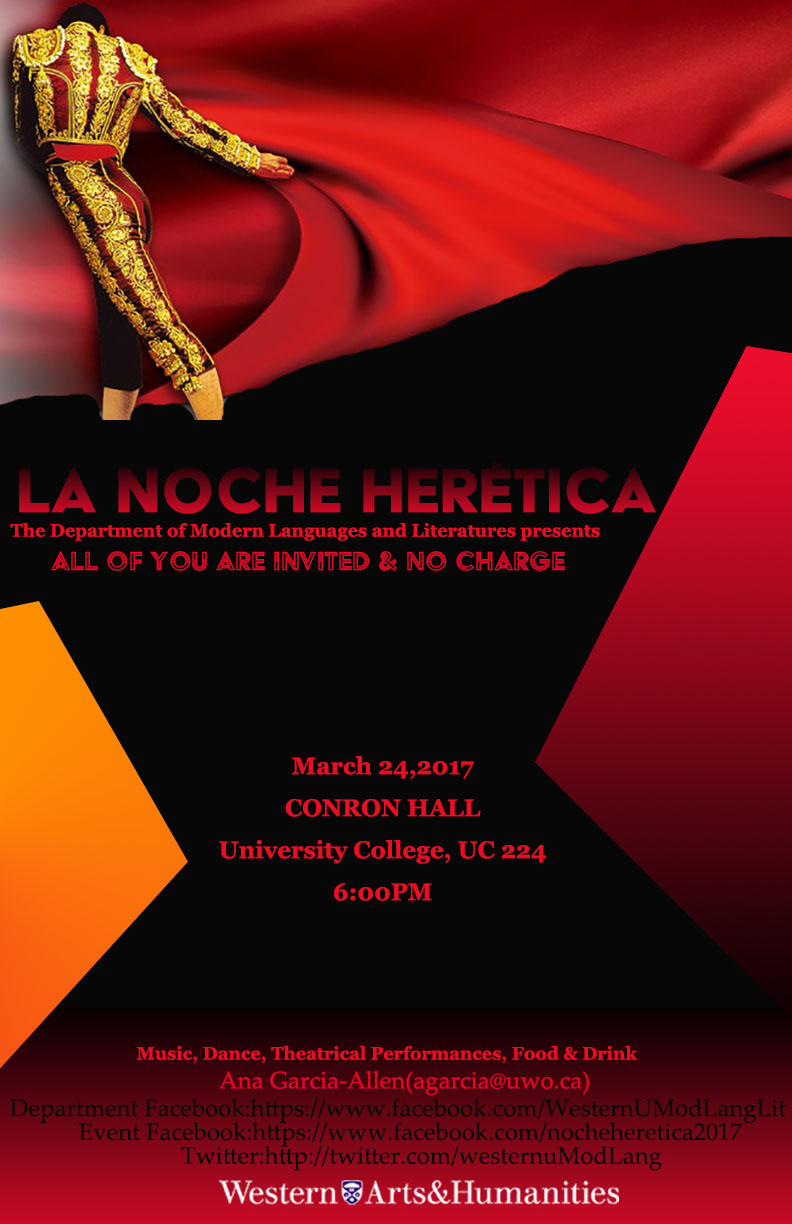 14/74
[Speaker Notes: yxiang46_poster.jpg]
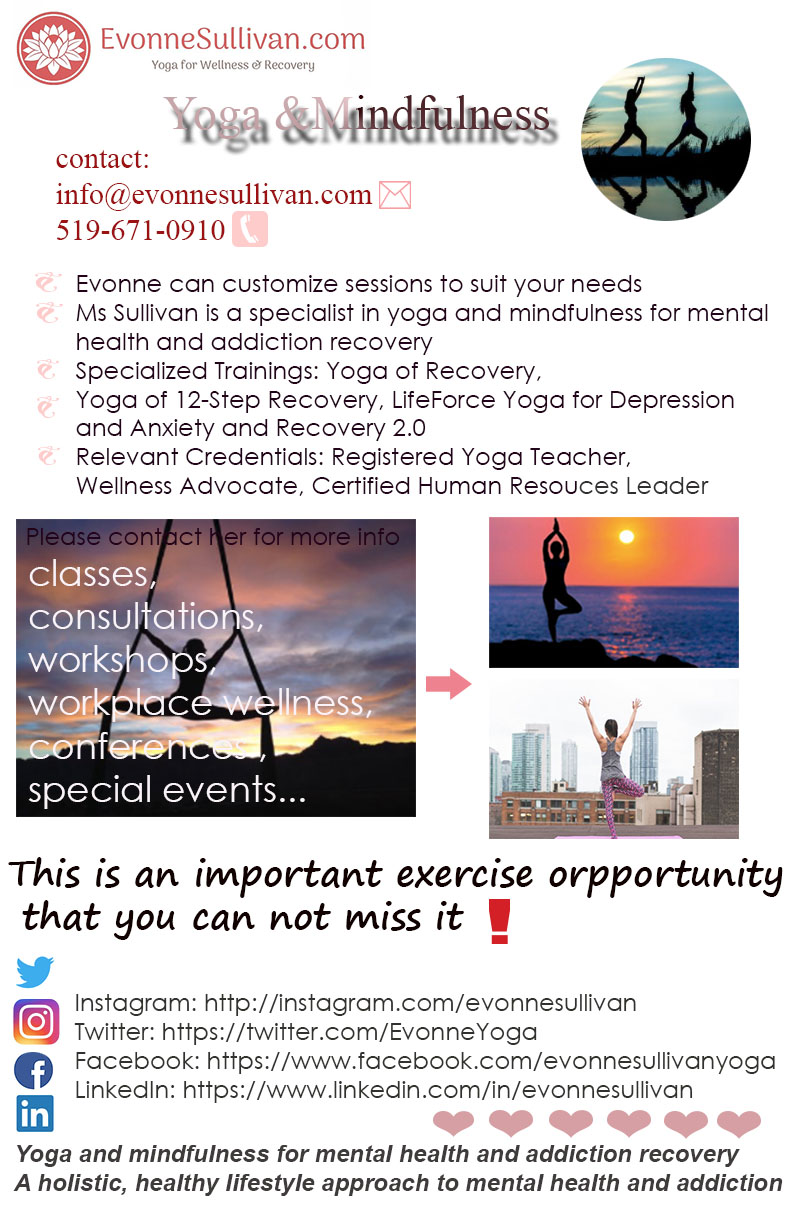 15/74
[Speaker Notes: ywu929_poster.jpg]
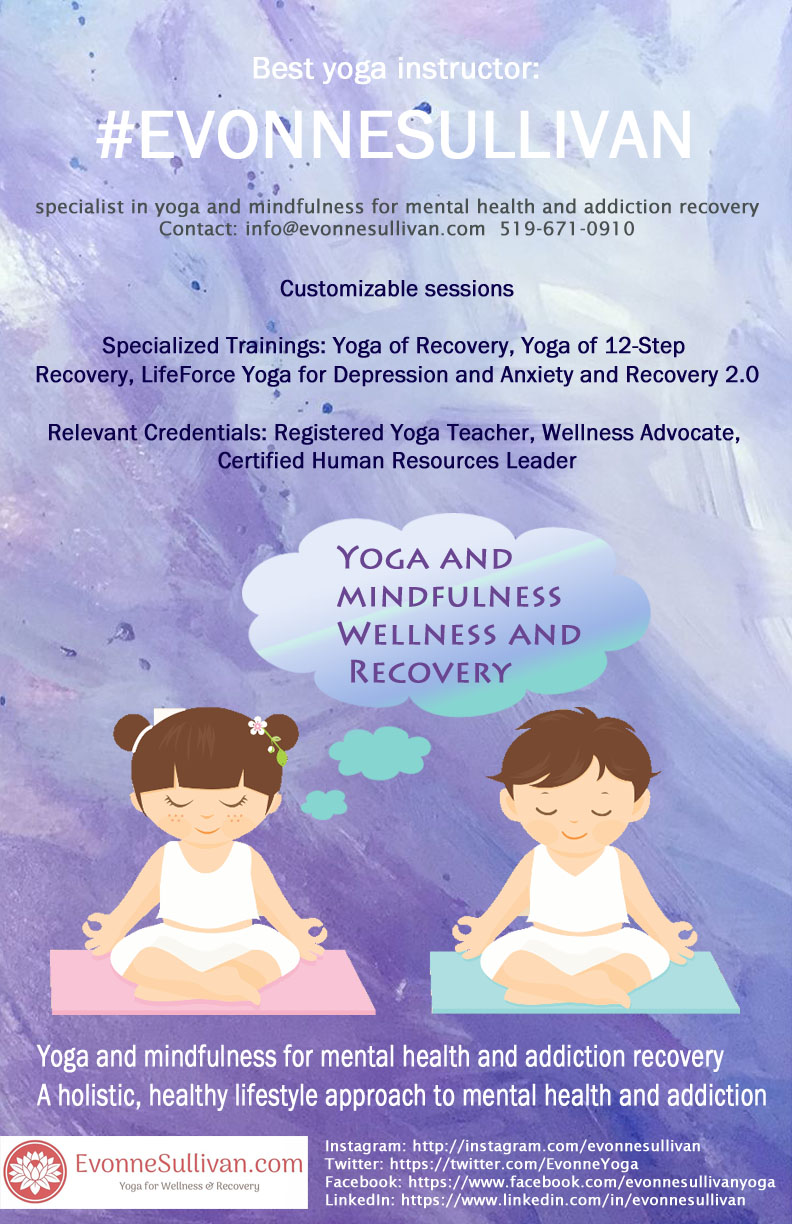 16/74
[Speaker Notes: xzhen69_poster.jpg]
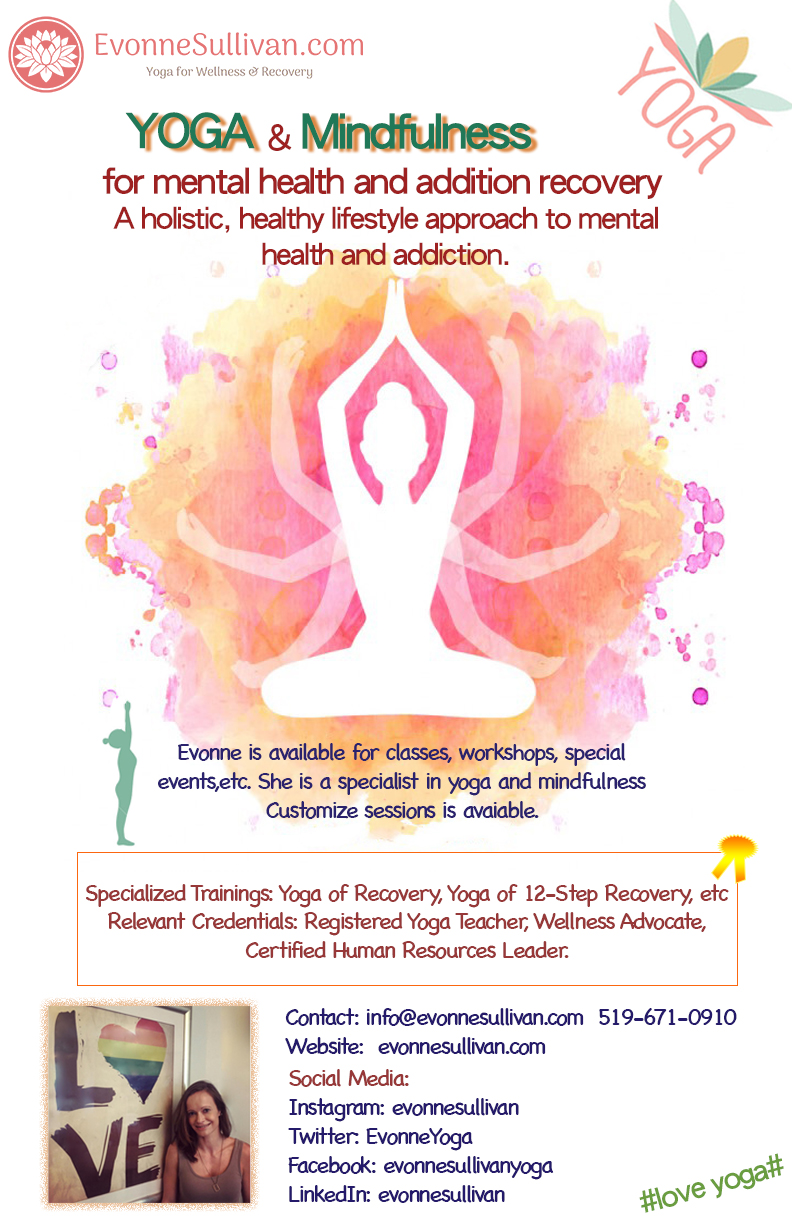 17/74
[Speaker Notes: xzha23_poster.jpg]
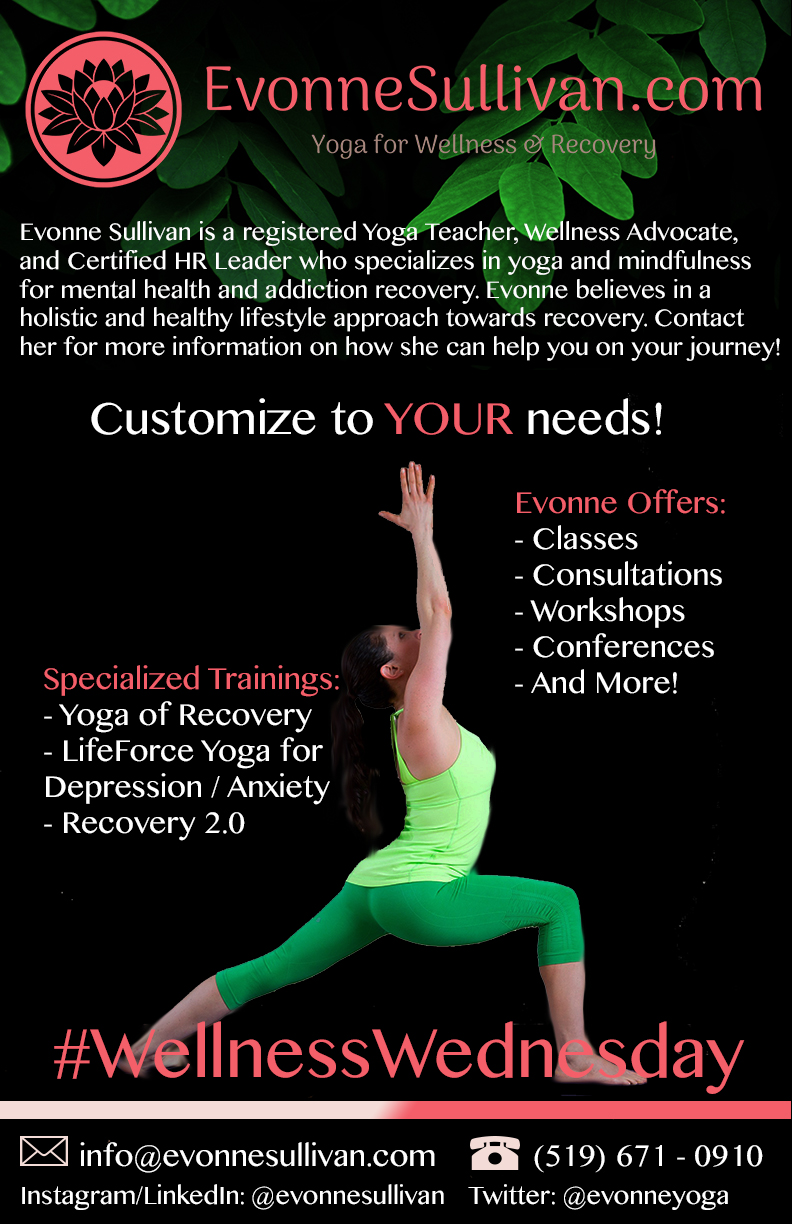 18/74
[Speaker Notes: xwu392_poster.jpg]
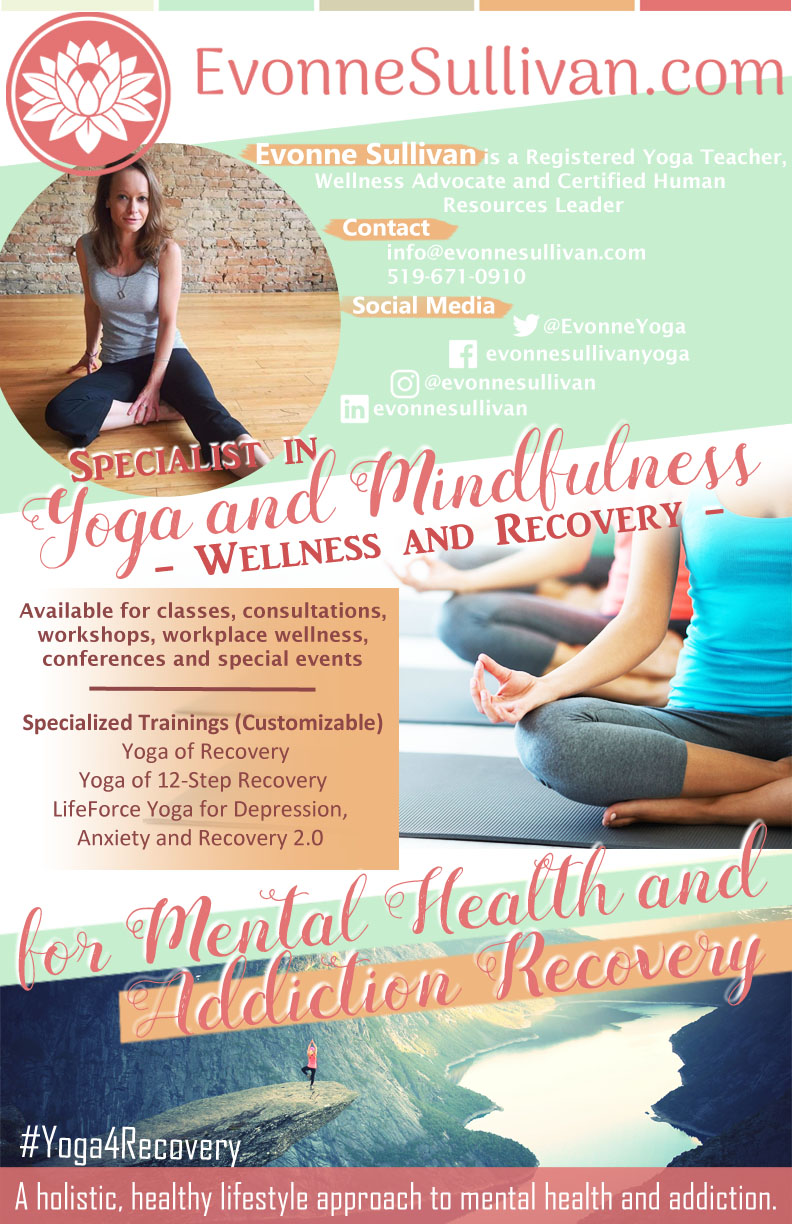 19/74
[Speaker Notes: wzhou67_poster.jpg]
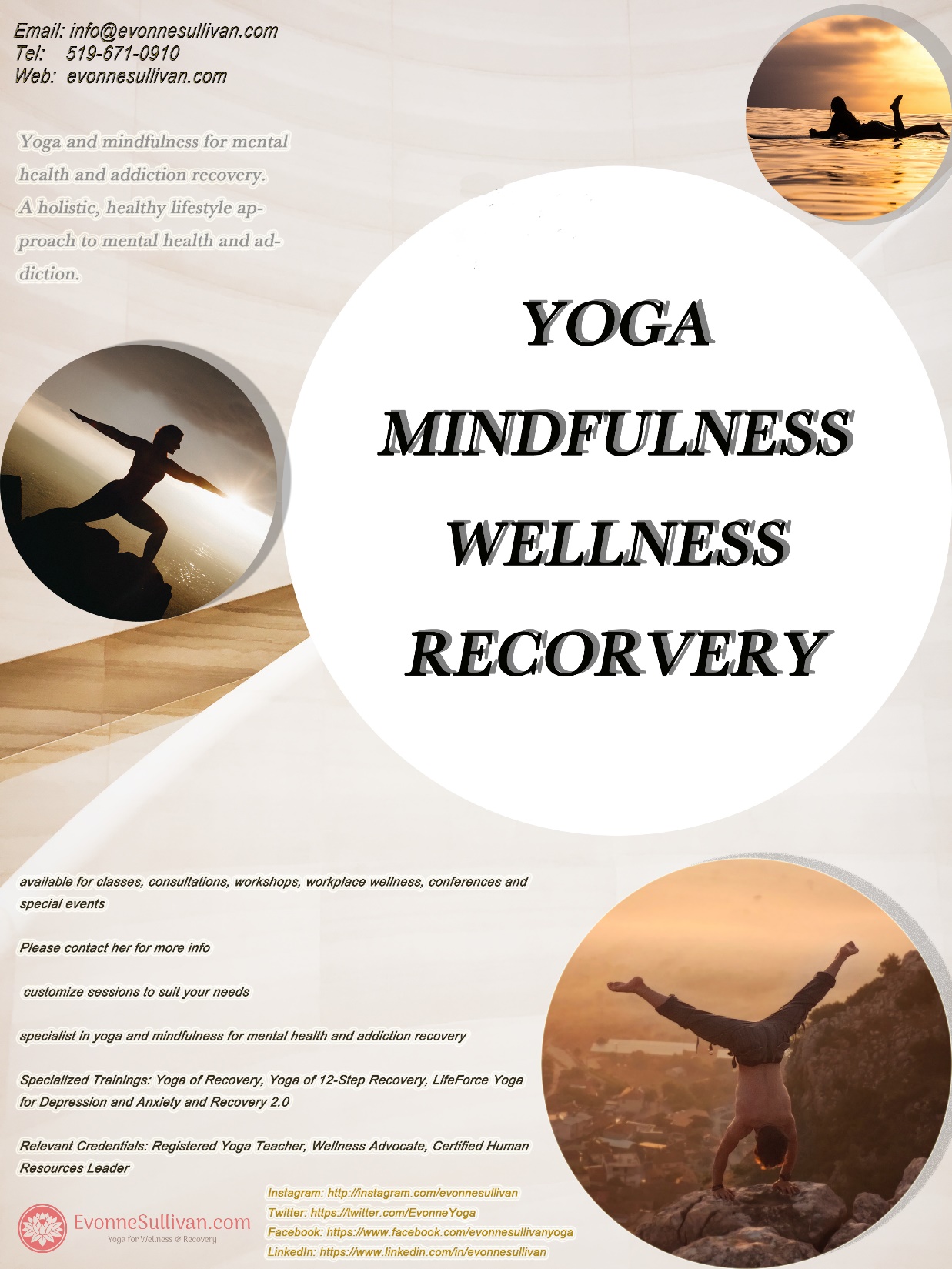 20/74
[Speaker Notes: wzheng63_poster.jpg]
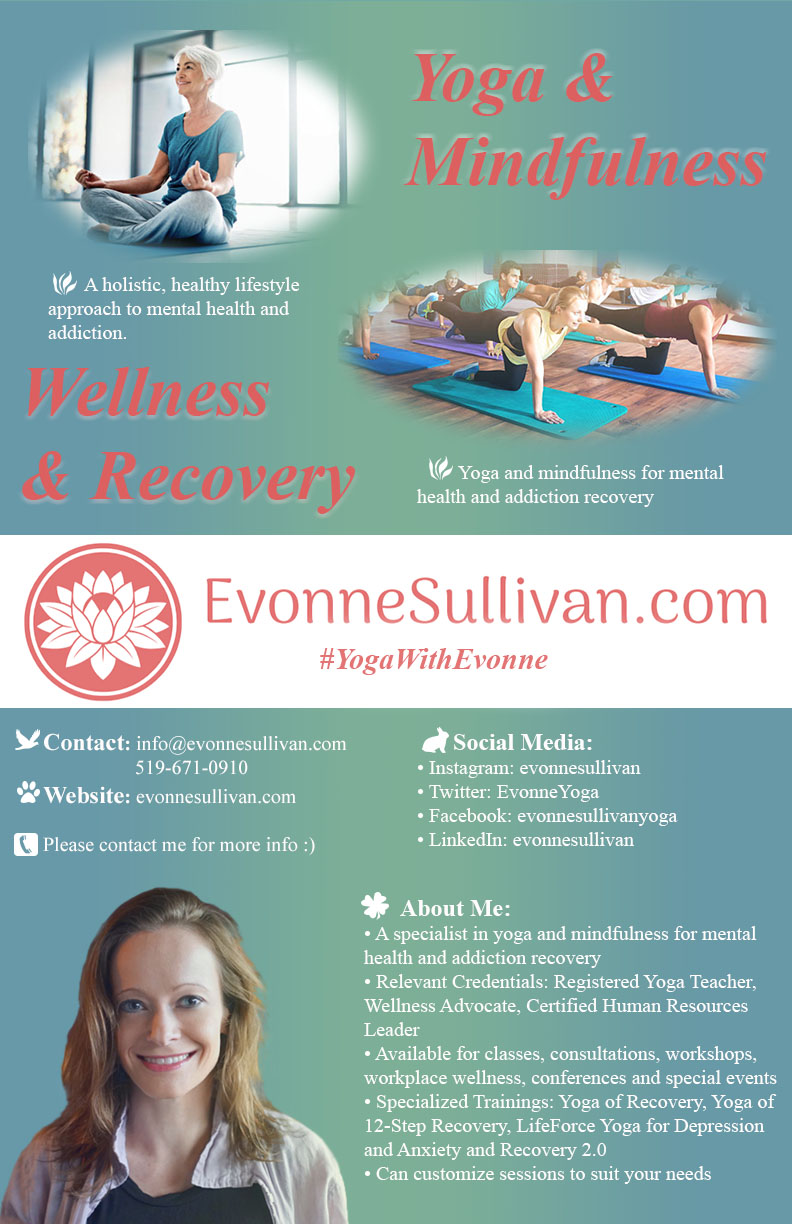 21/74
[Speaker Notes: wxie48_poster.jpg]
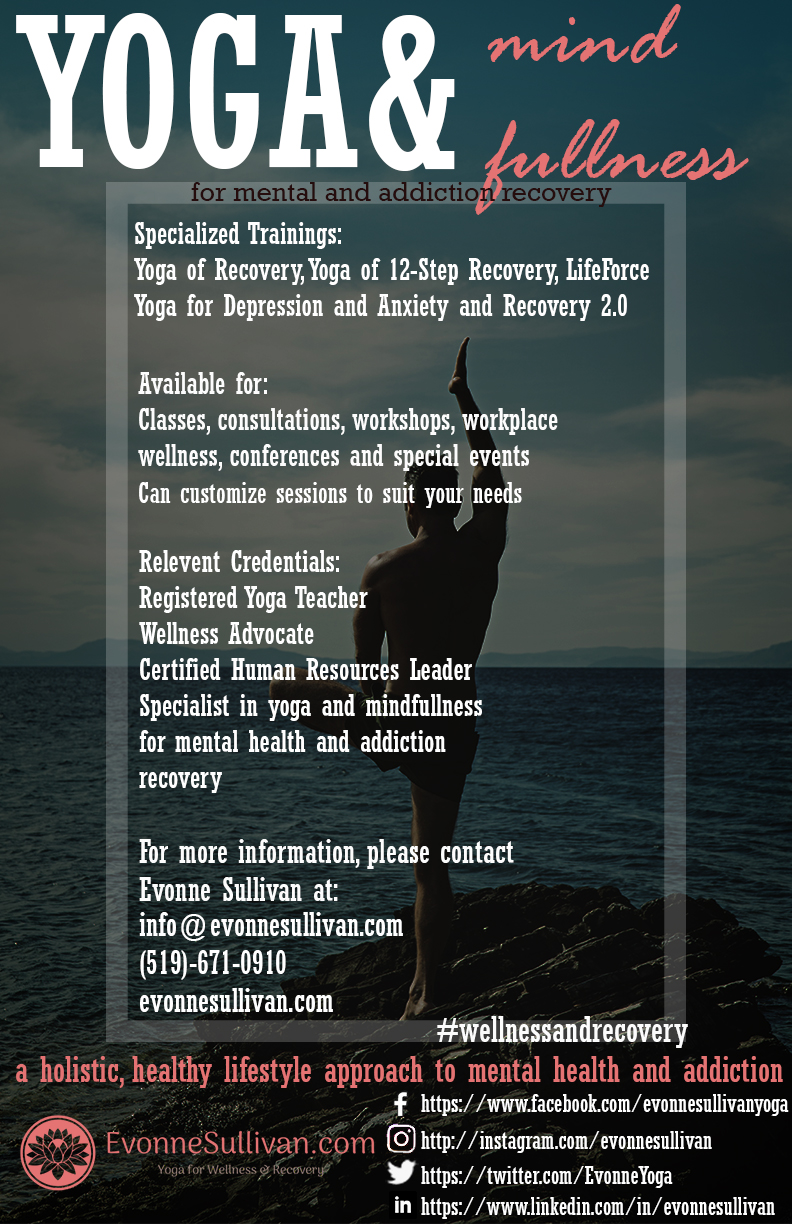 22/74
[Speaker Notes: tzhuo_poster.jpg]
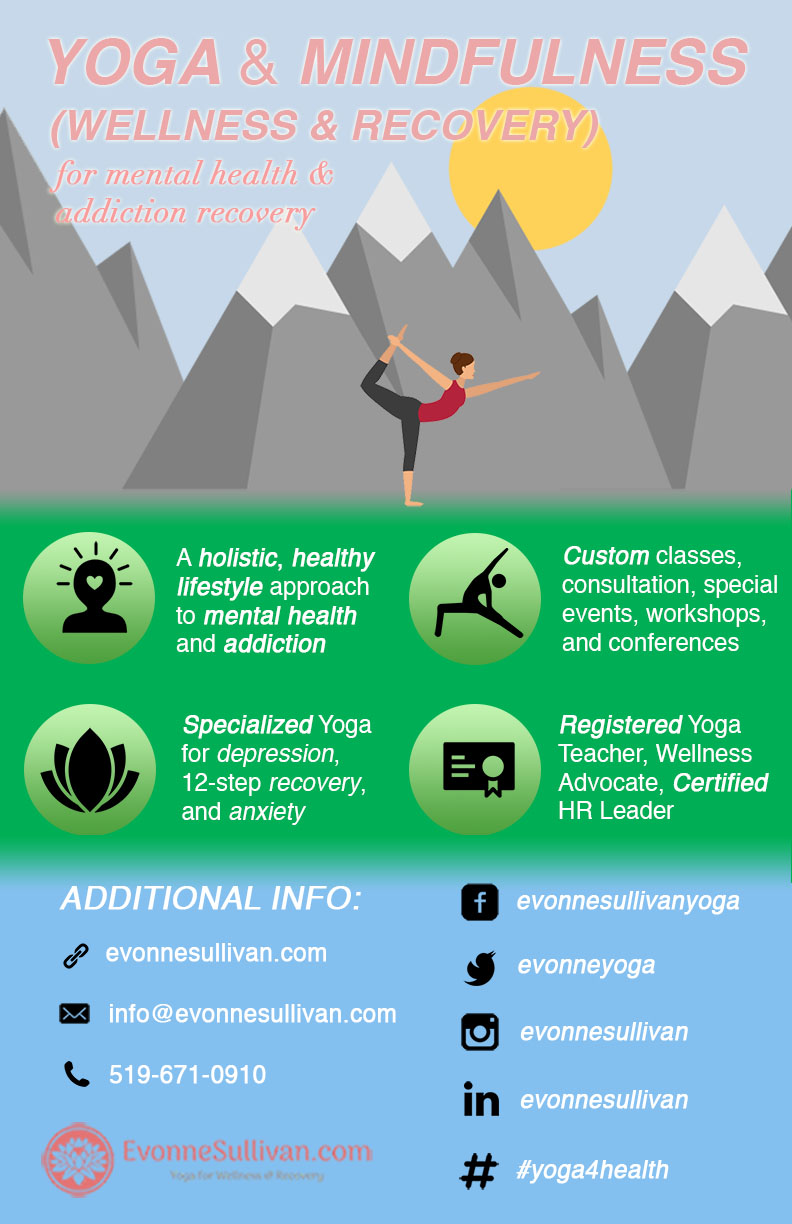 23/74
[Speaker Notes: tzhu63_poster.jpg]
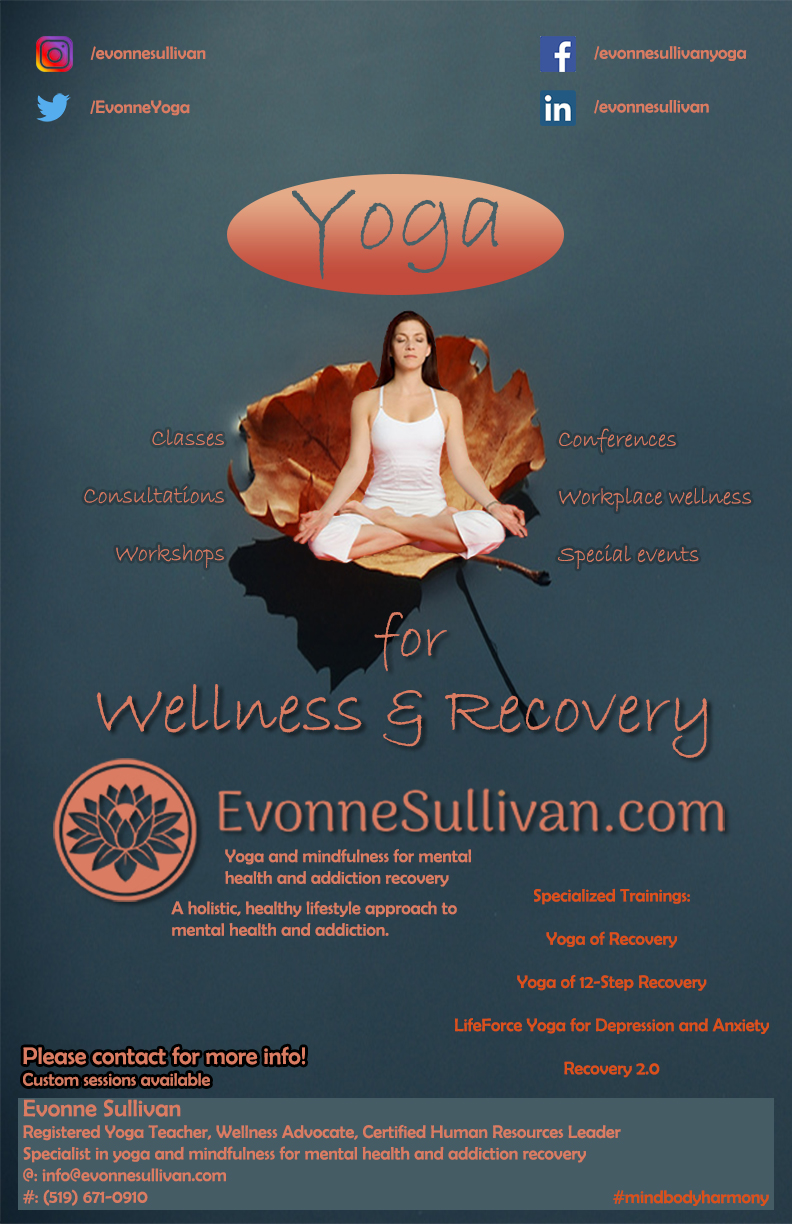 24/74
[Speaker Notes: tzhan232_poster.jpg]
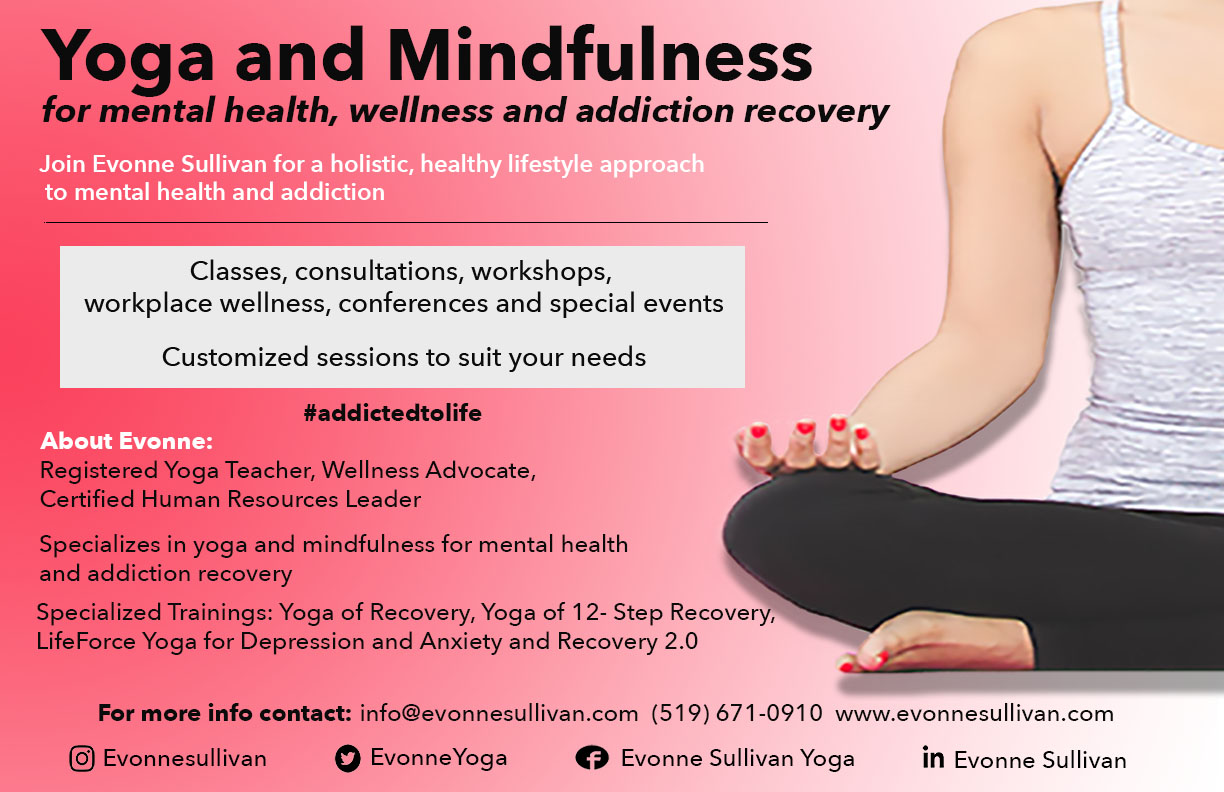 25/74
[Speaker Notes: szilli_poster.jpg]
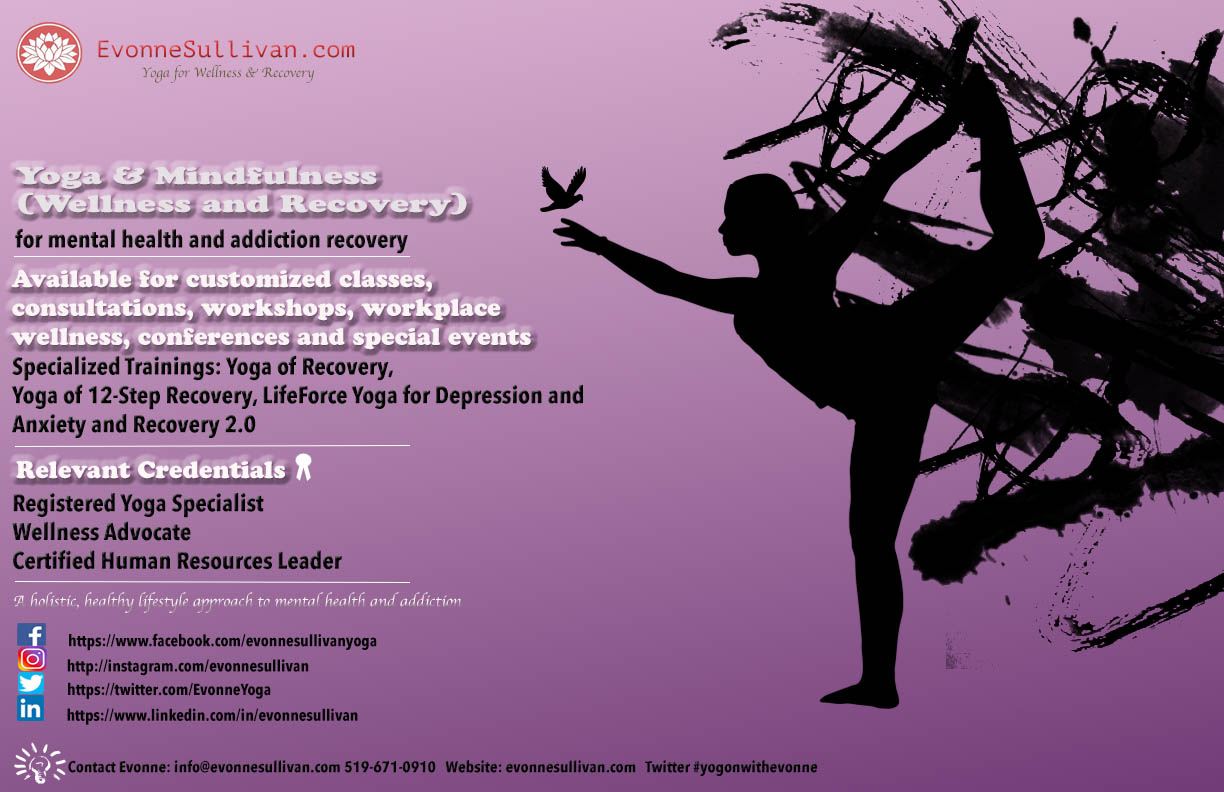 26/74
[Speaker Notes: szhan577_poster.jpg]
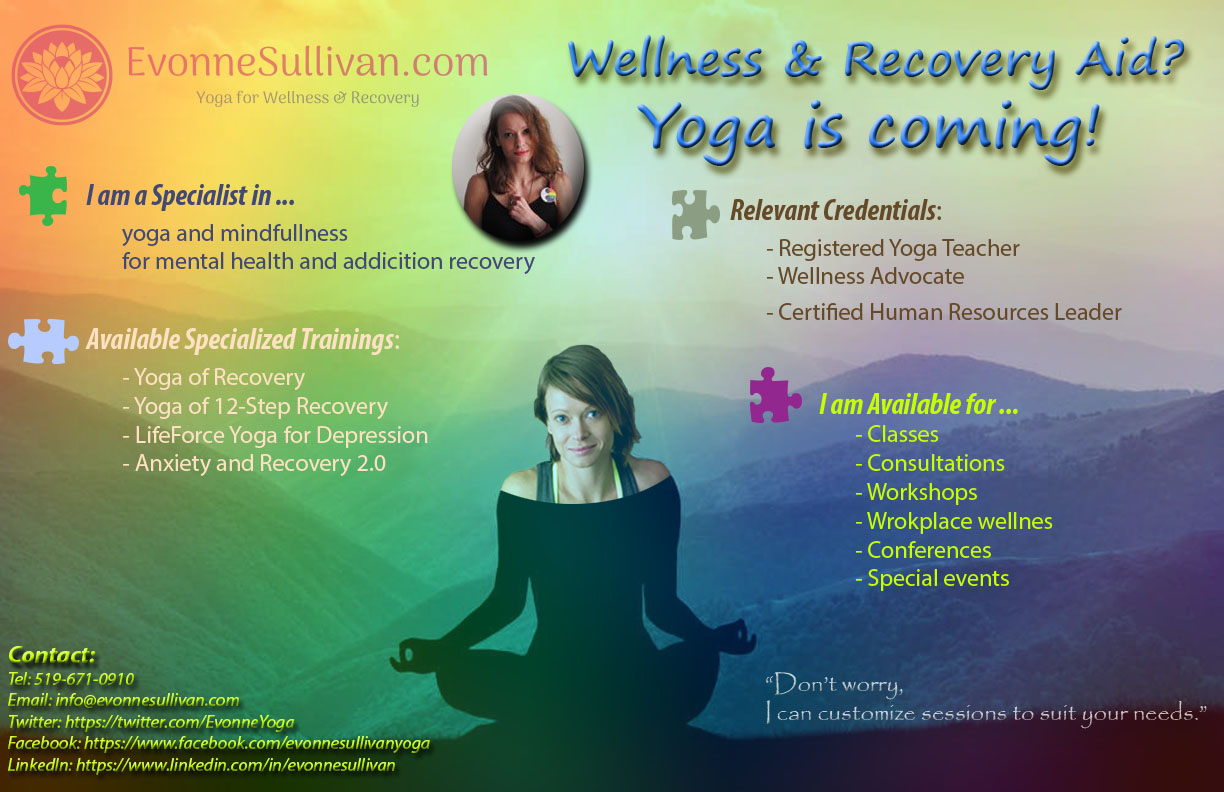 27/74
[Speaker Notes: syang486_poster.jpg]
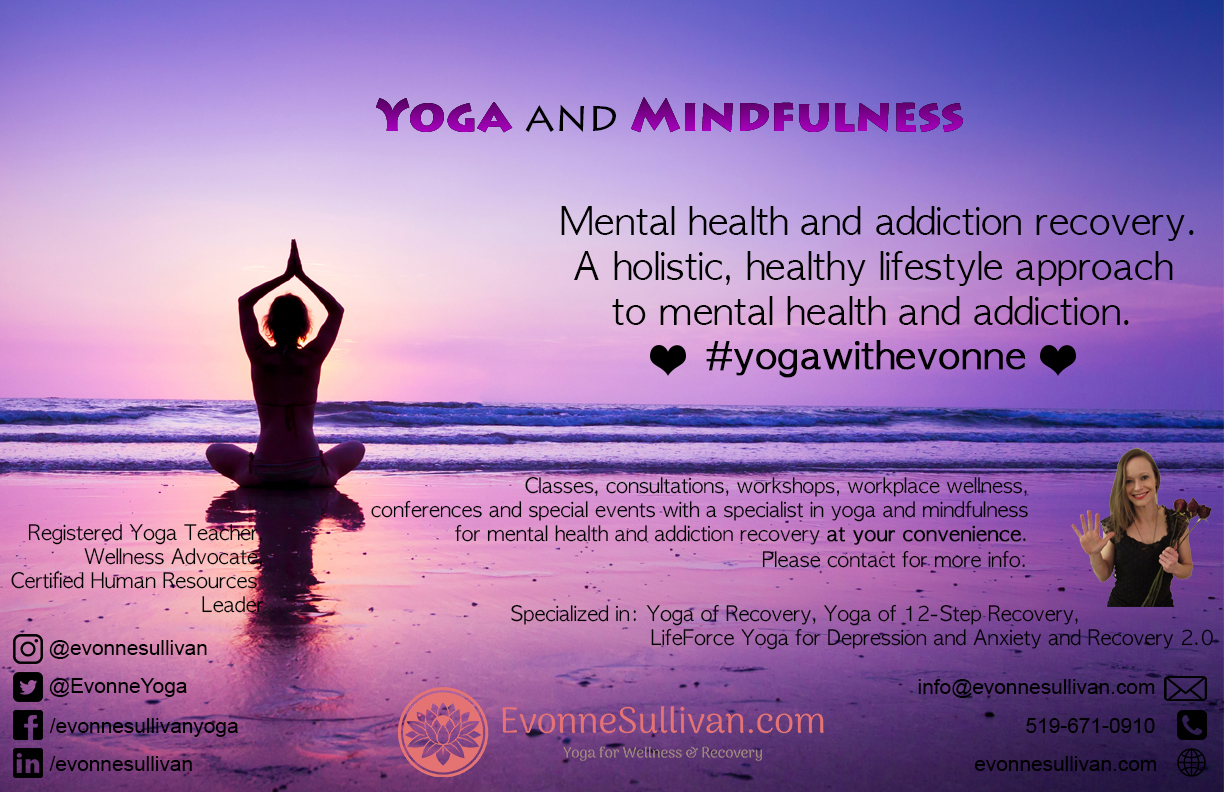 28/74
[Speaker Notes: syang287_poster.jpg]
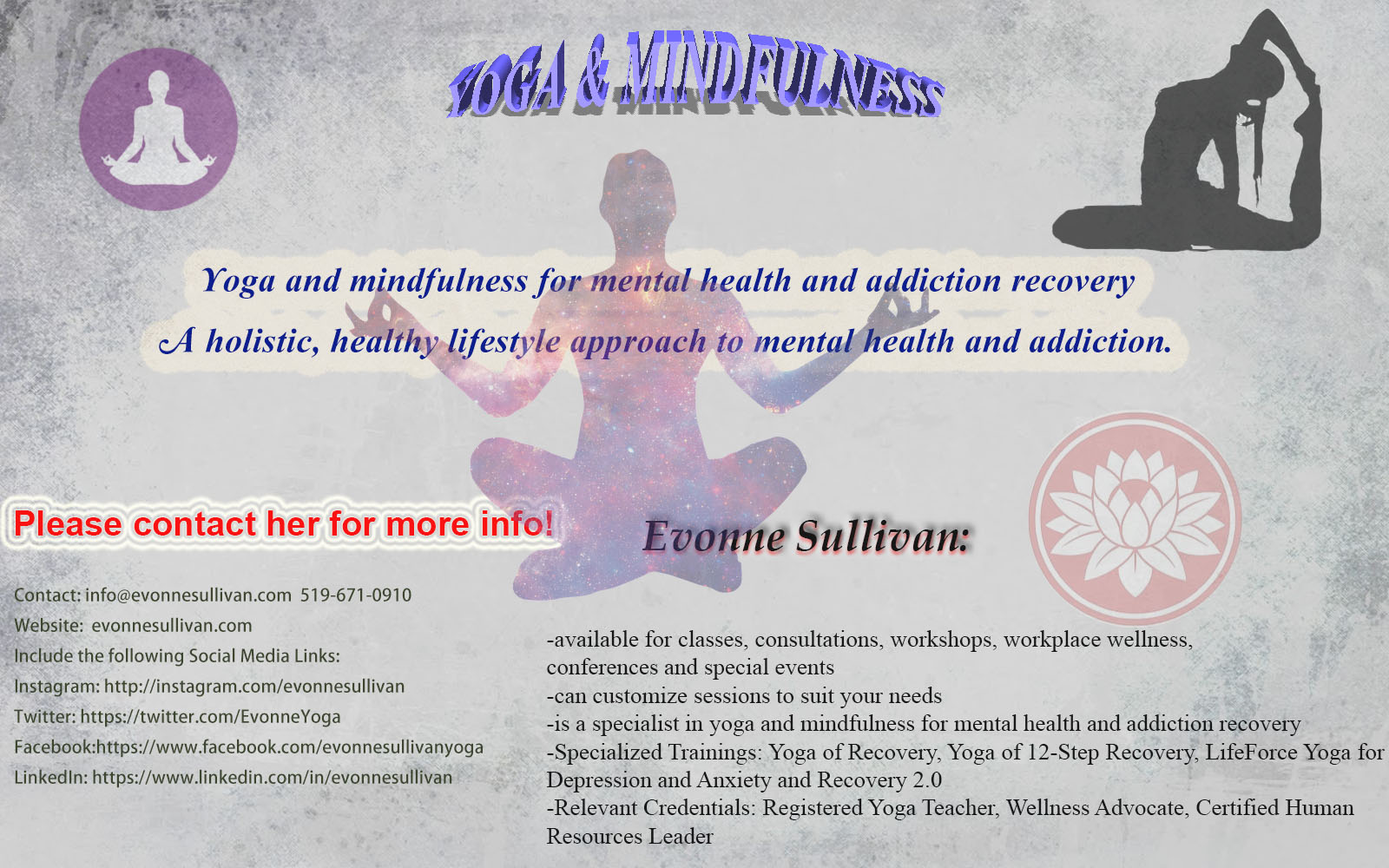 29/74
[Speaker Notes: swu446_poster.jpg]
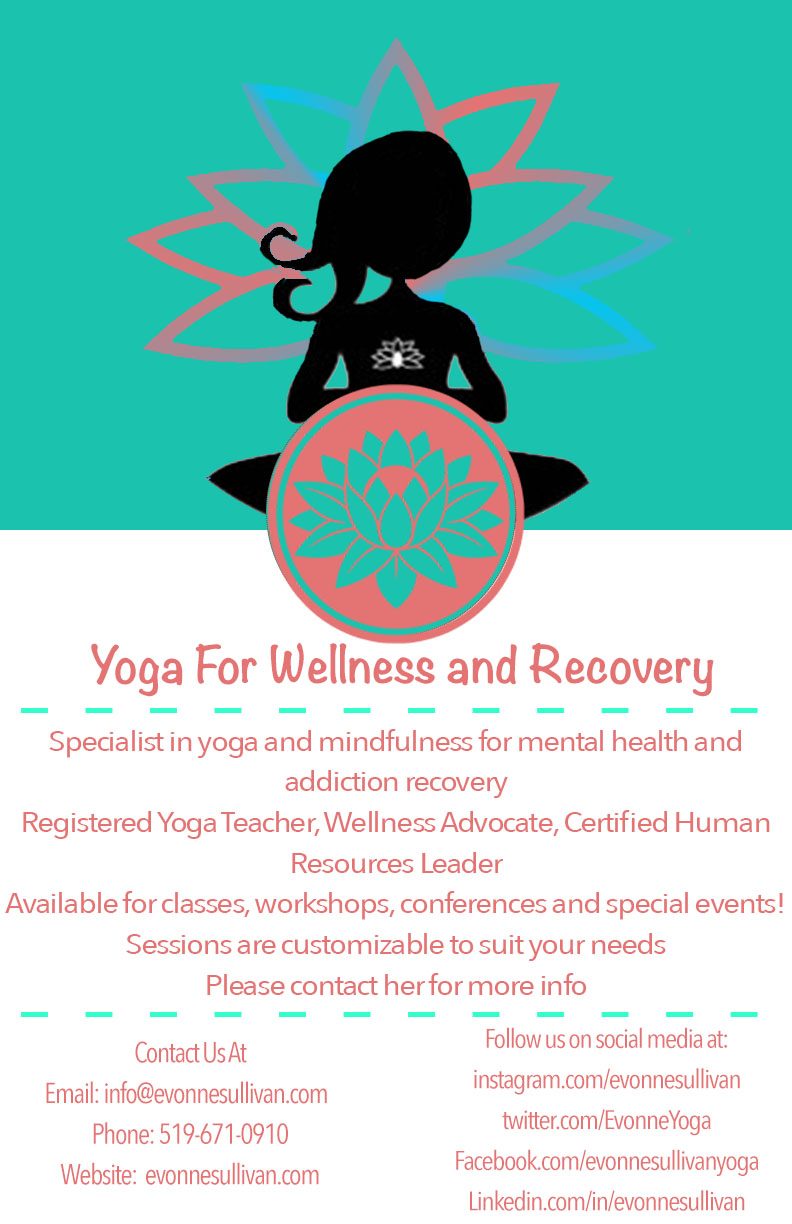 30/74
[Speaker Notes: swortsm_poster.jpg]
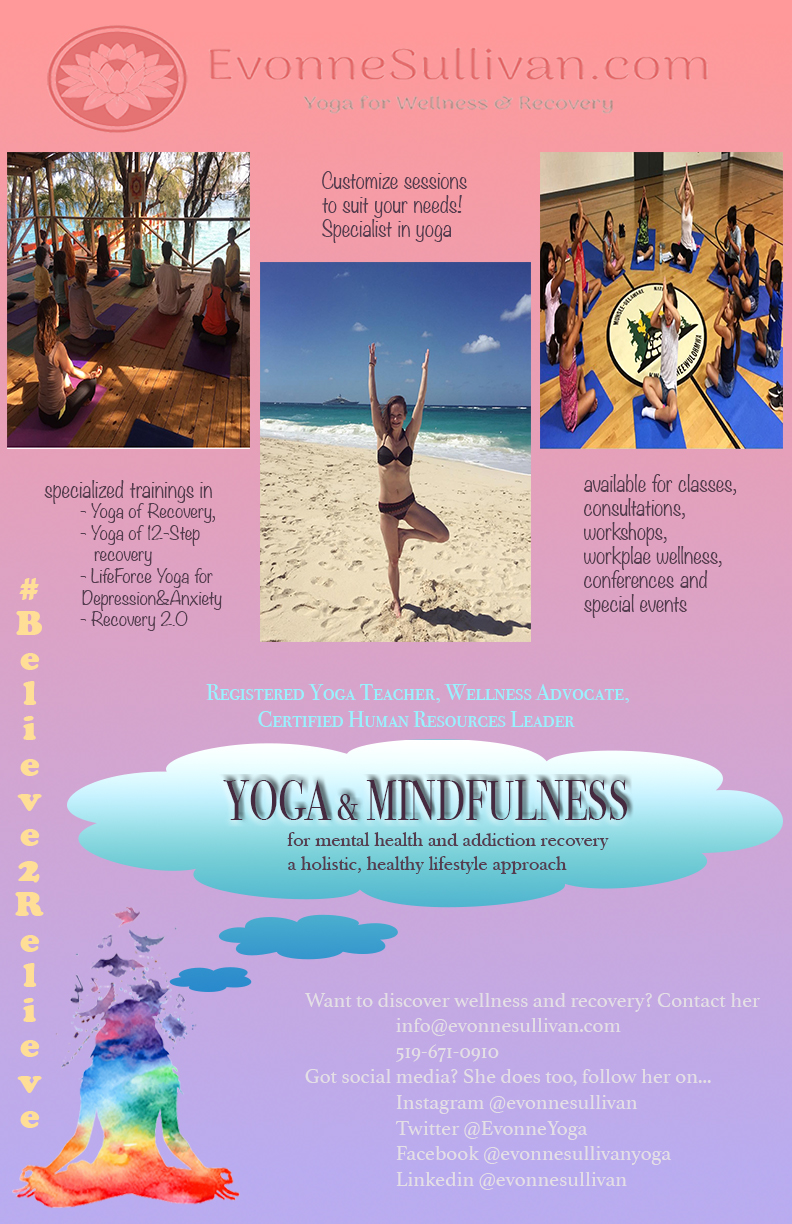 31/74
[Speaker Notes: swong642_poster.jpg]
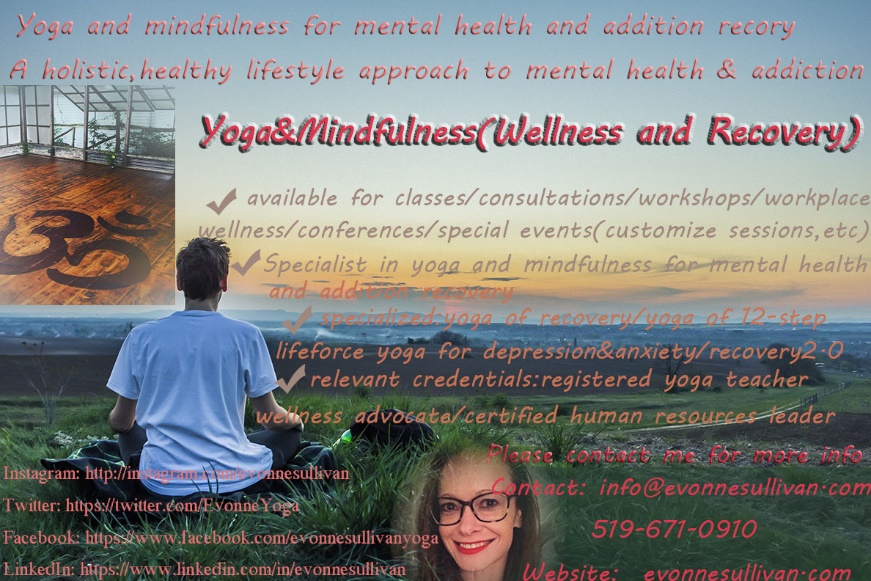 32/74
[Speaker Notes: rzhan97_poster.jpg]
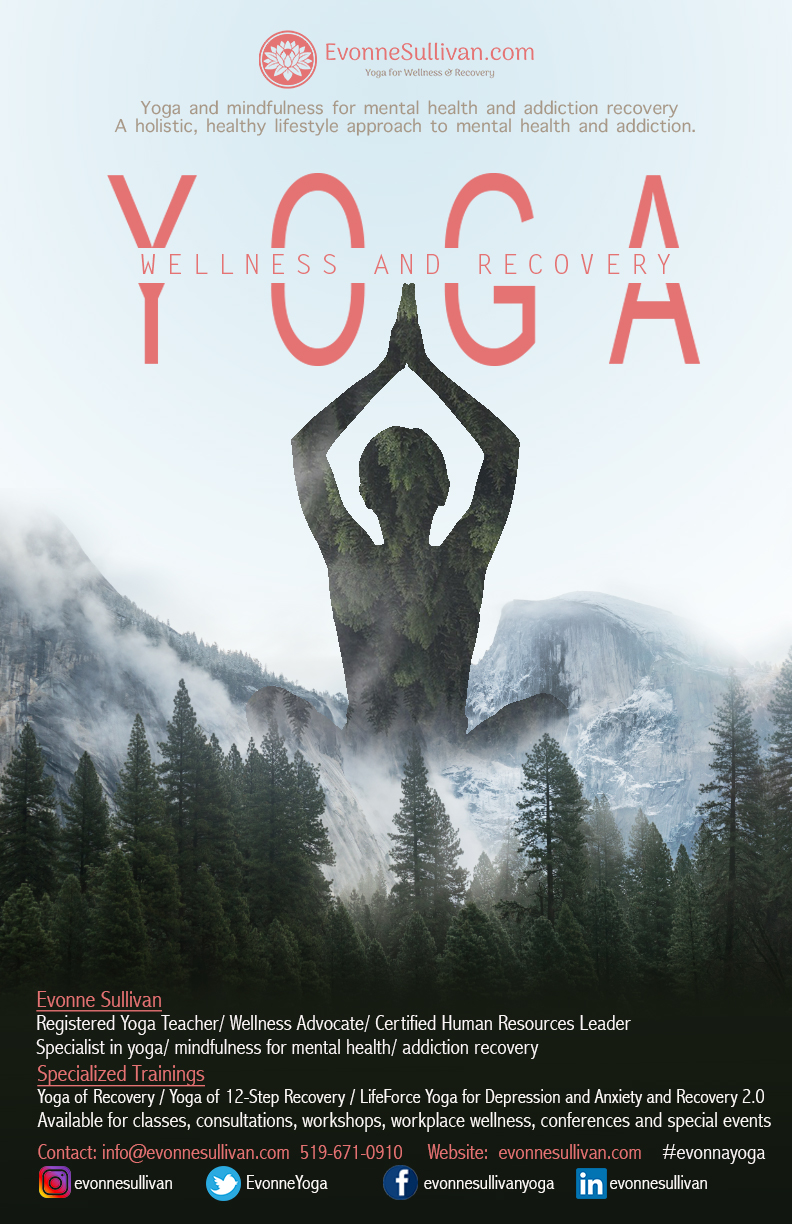 33/74
[Speaker Notes: rzhan63_poster.jpg]
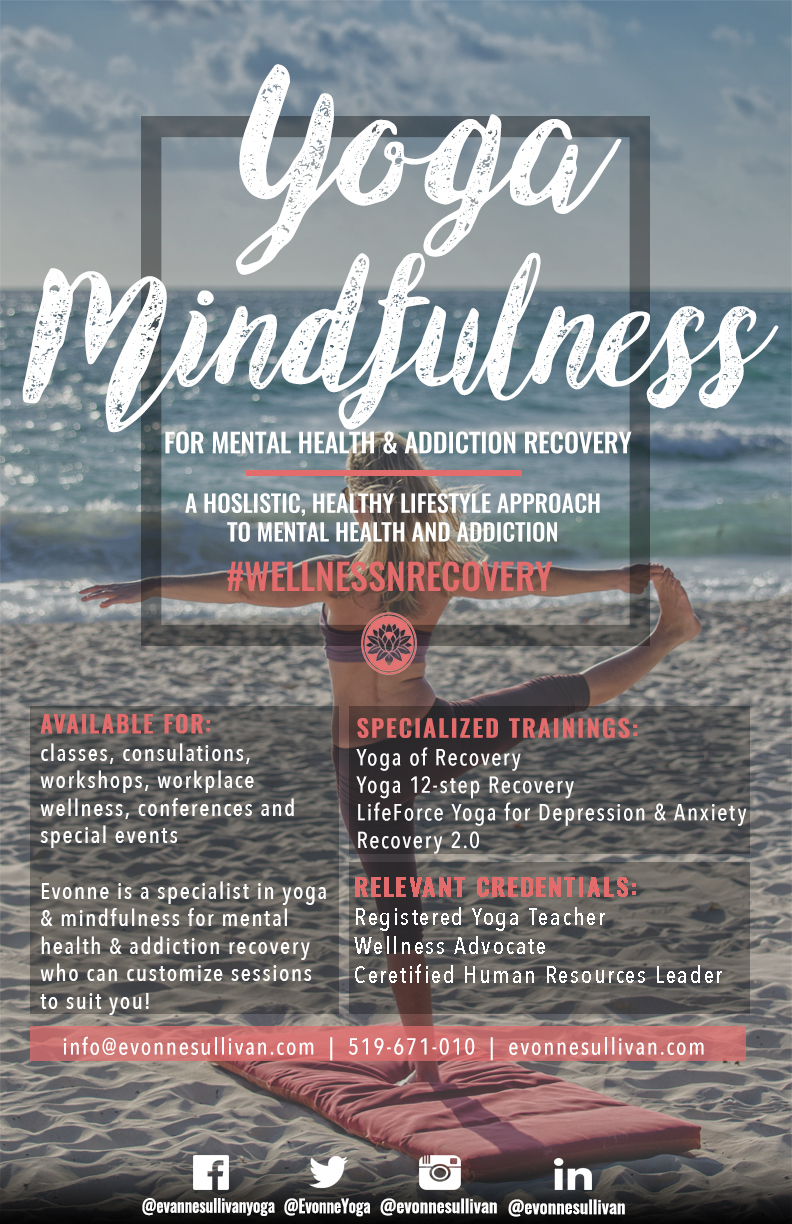 34/74
[Speaker Notes: ryantha_poster.jpg]
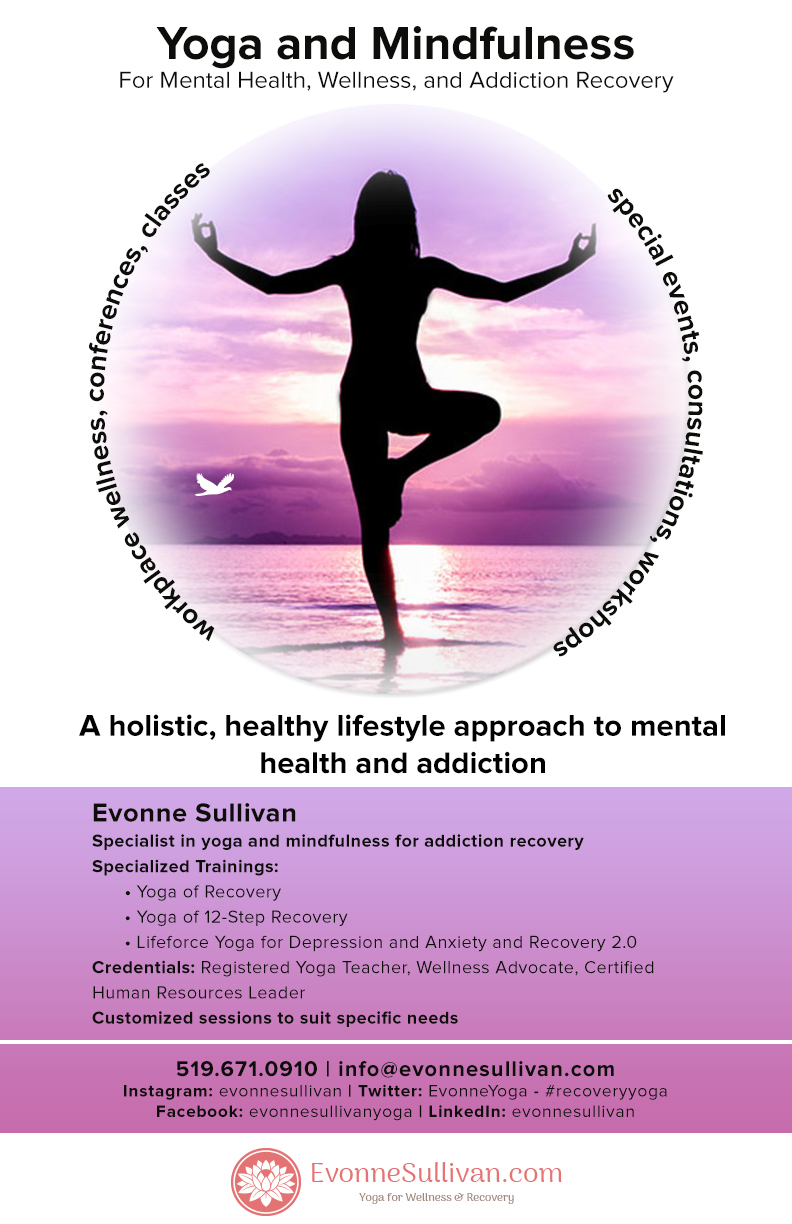 35/74
[Speaker Notes: nzandber_poster.jpg]
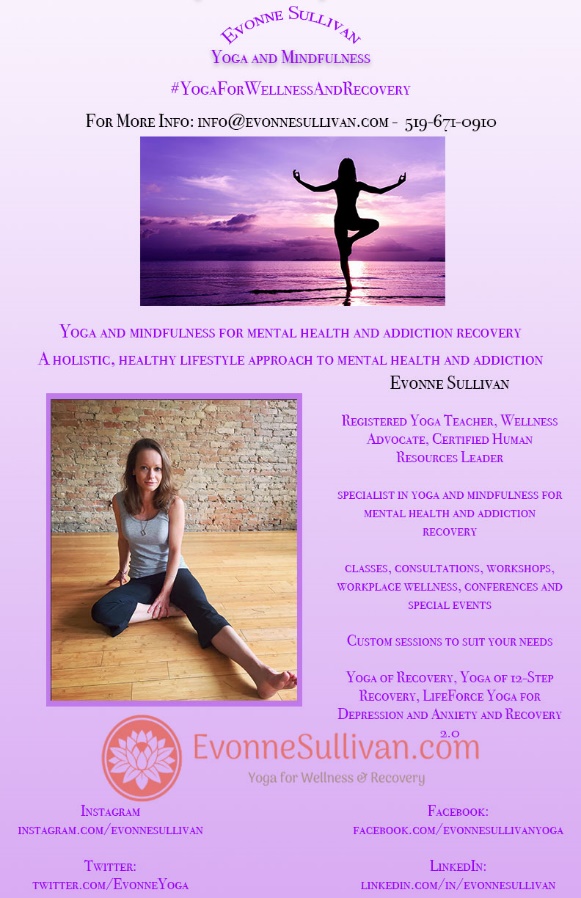 36/74
[Speaker Notes: nyakobso_poster.jpg]
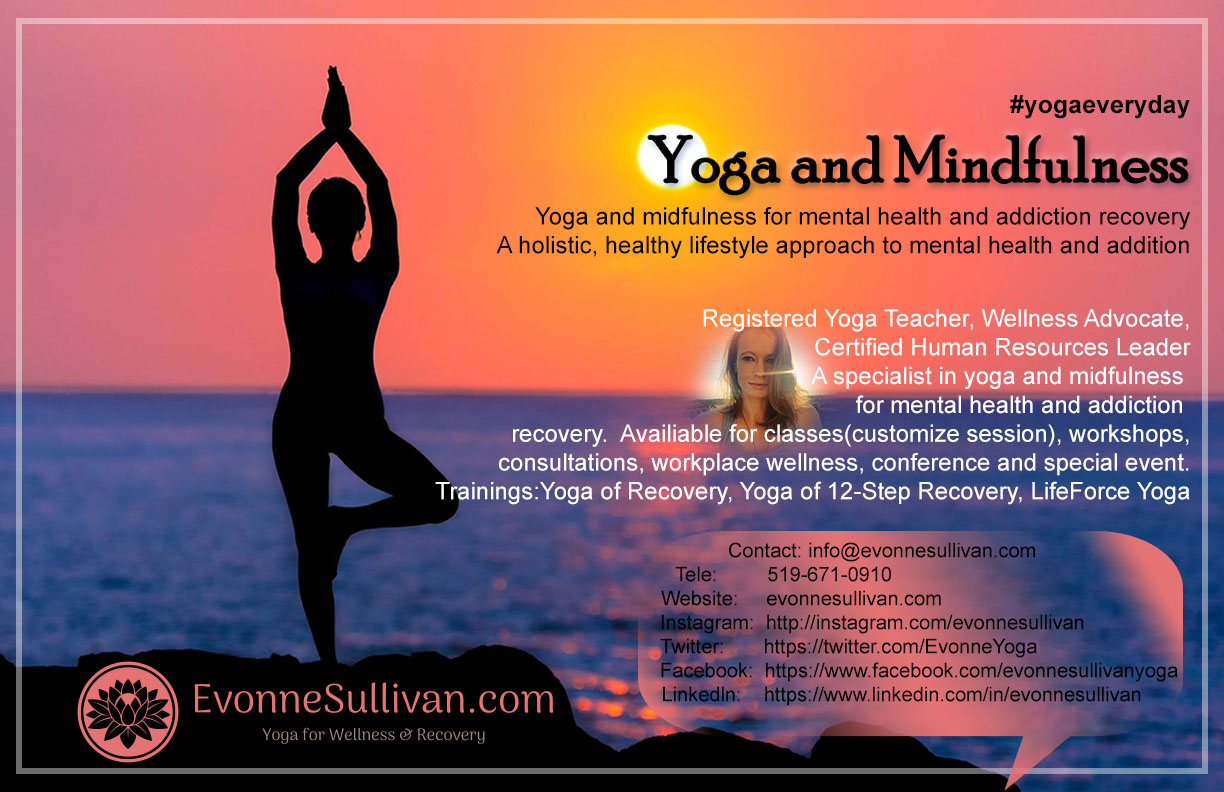 37/74
[Speaker Notes: mzhu92_poster.jpg]
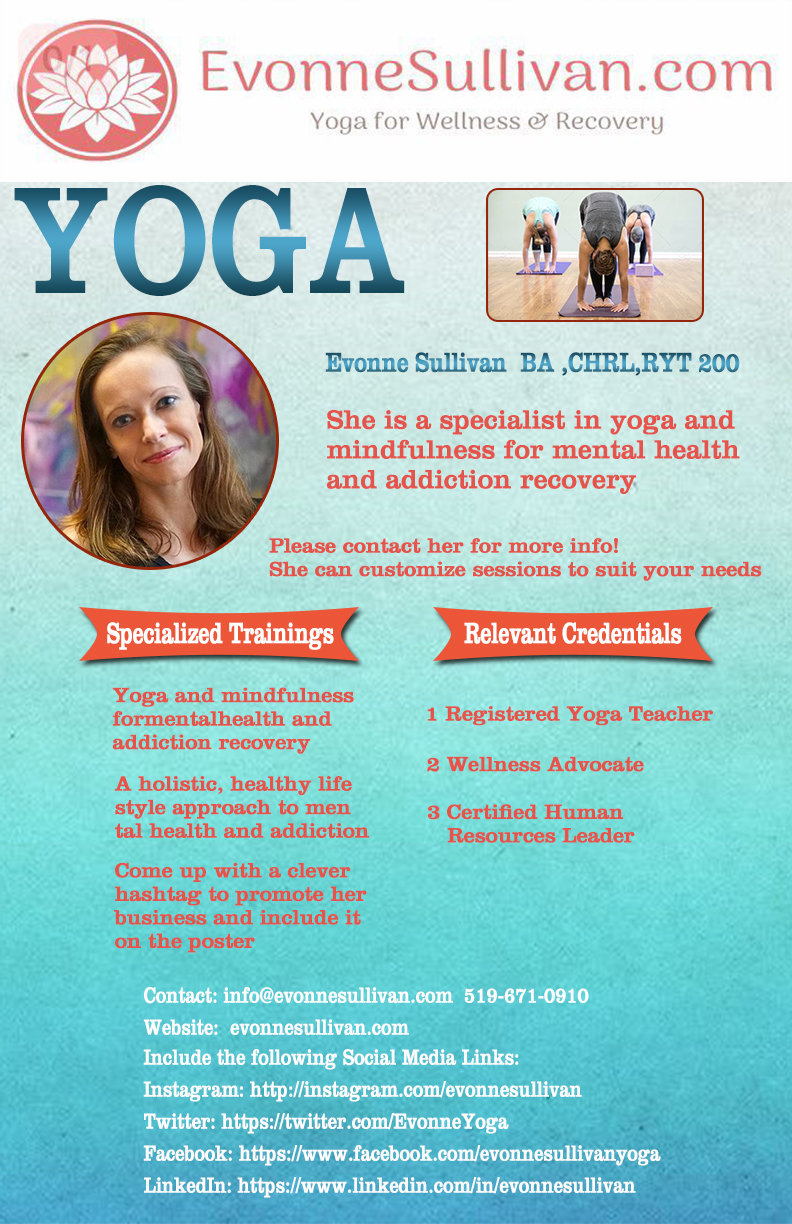 38/74
[Speaker Notes: mzhan447_poster.jpg]
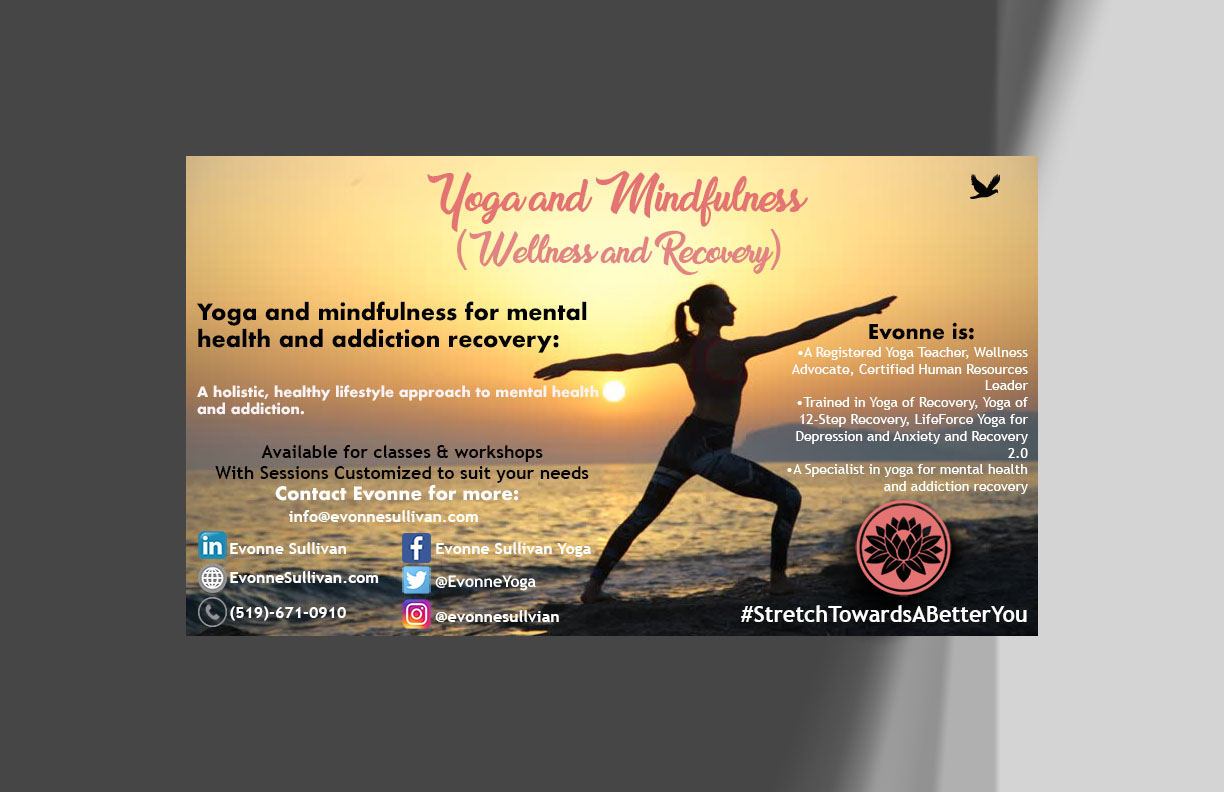 39/74
[Speaker Notes: myousi2_poster.jpg]
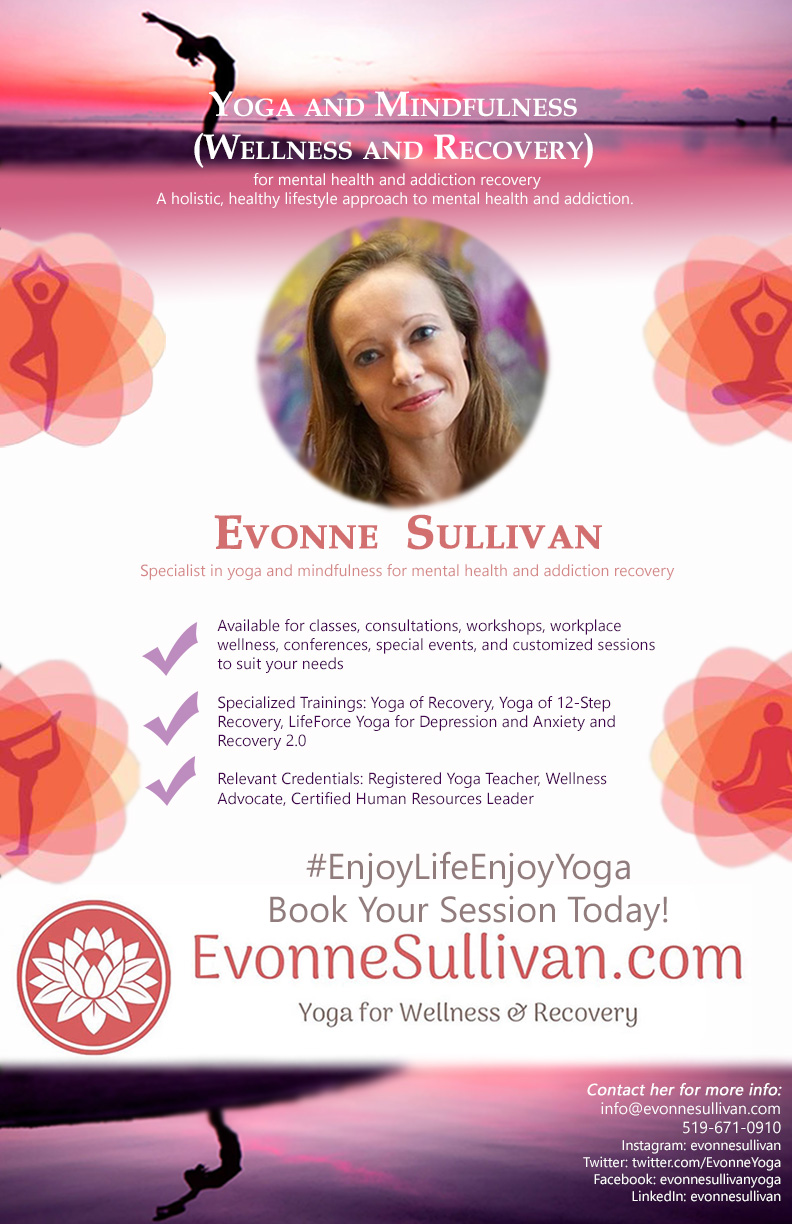 40/74
[Speaker Notes: lzheng92_poster.jpg]
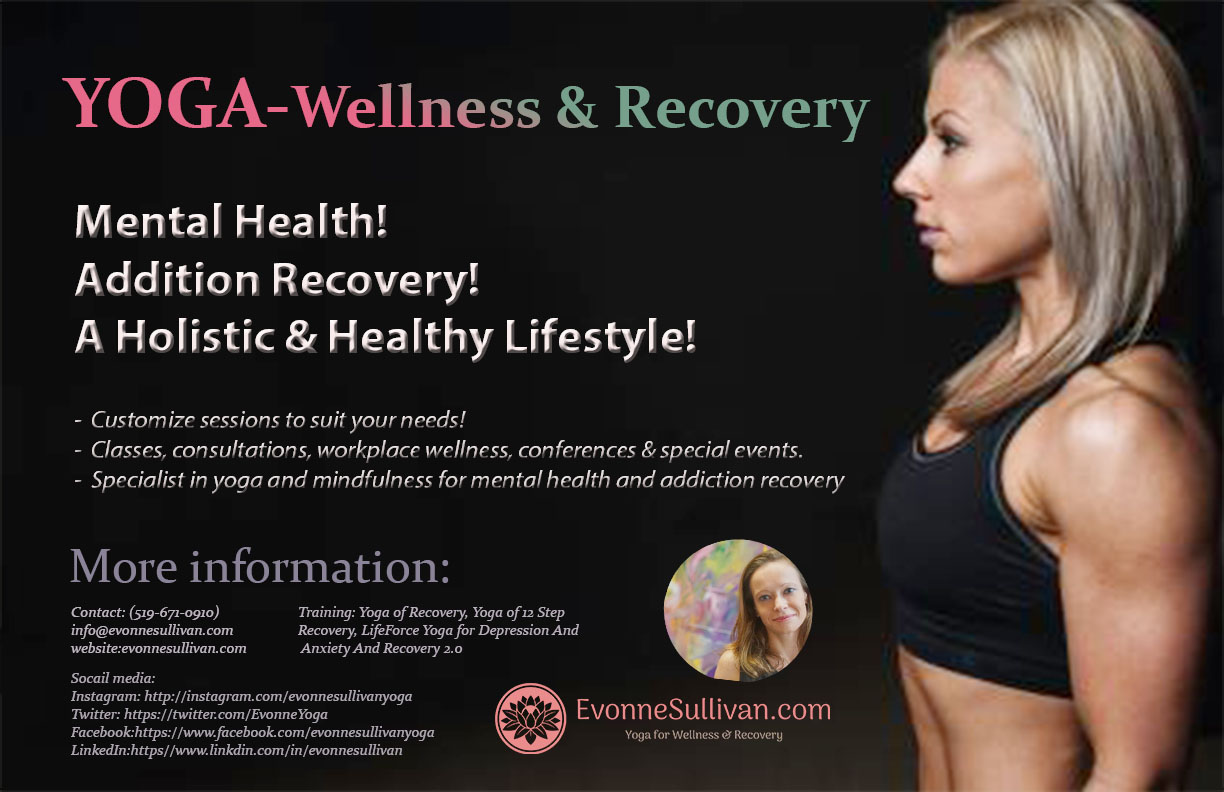 41/74
[Speaker Notes: lyang366_poster.jpg]
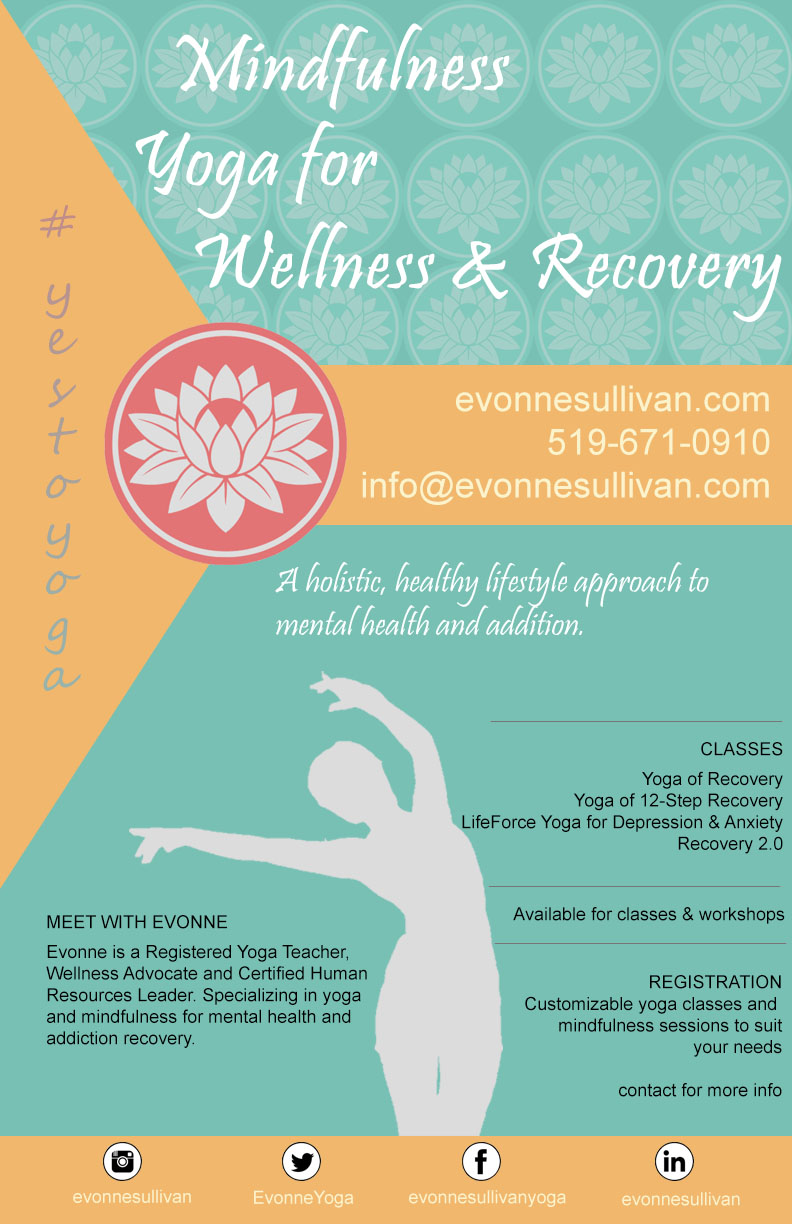 42/74
[Speaker Notes: lxie45_poster.jpg]
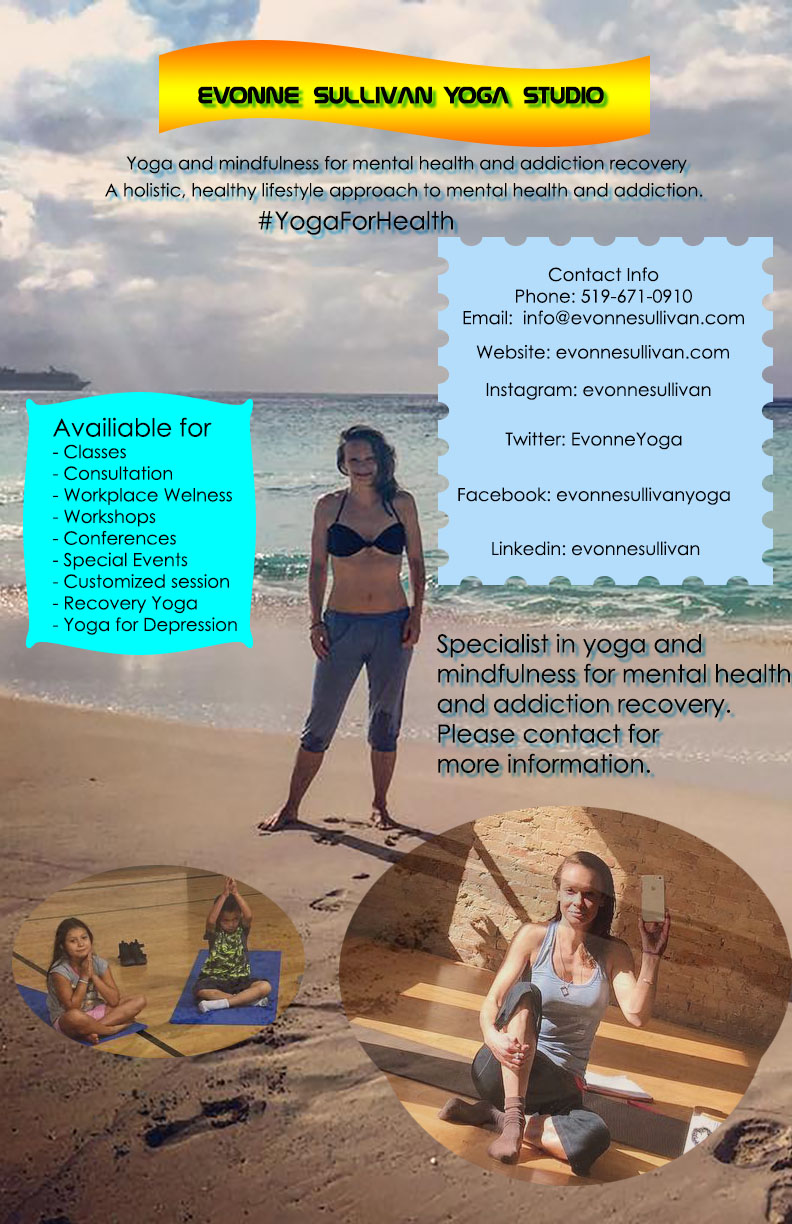 43/74
[Speaker Notes: kzhang46_poster.jpg]
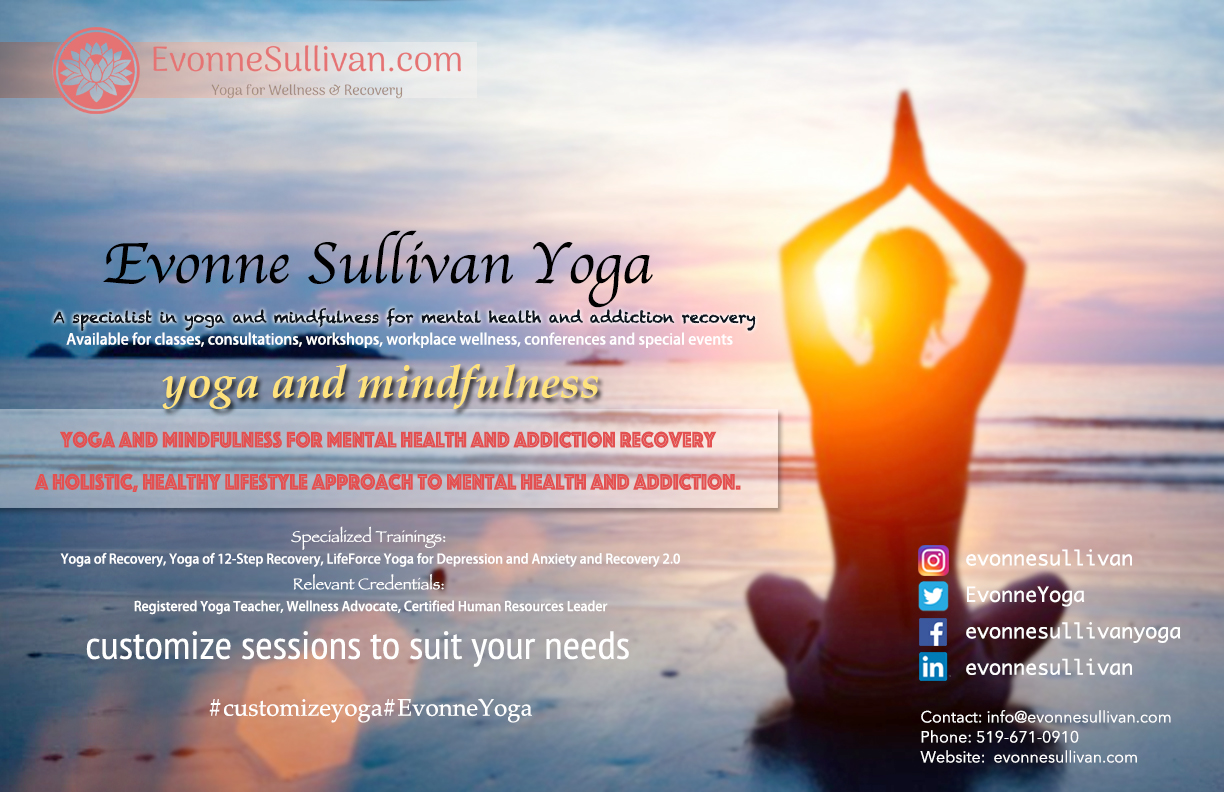 44/74
[Speaker Notes: kzhan84_poster.jpg]
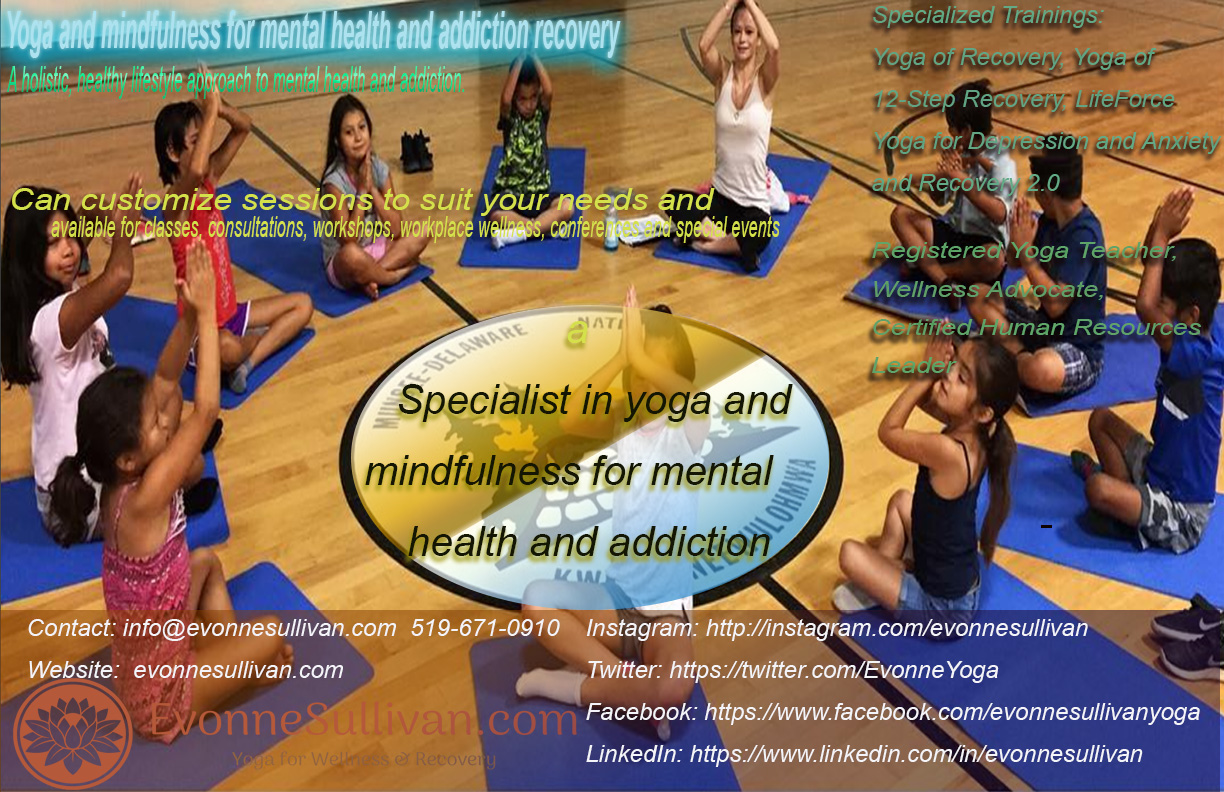 45/74
[Speaker Notes: kzhan255_poster.jpg]
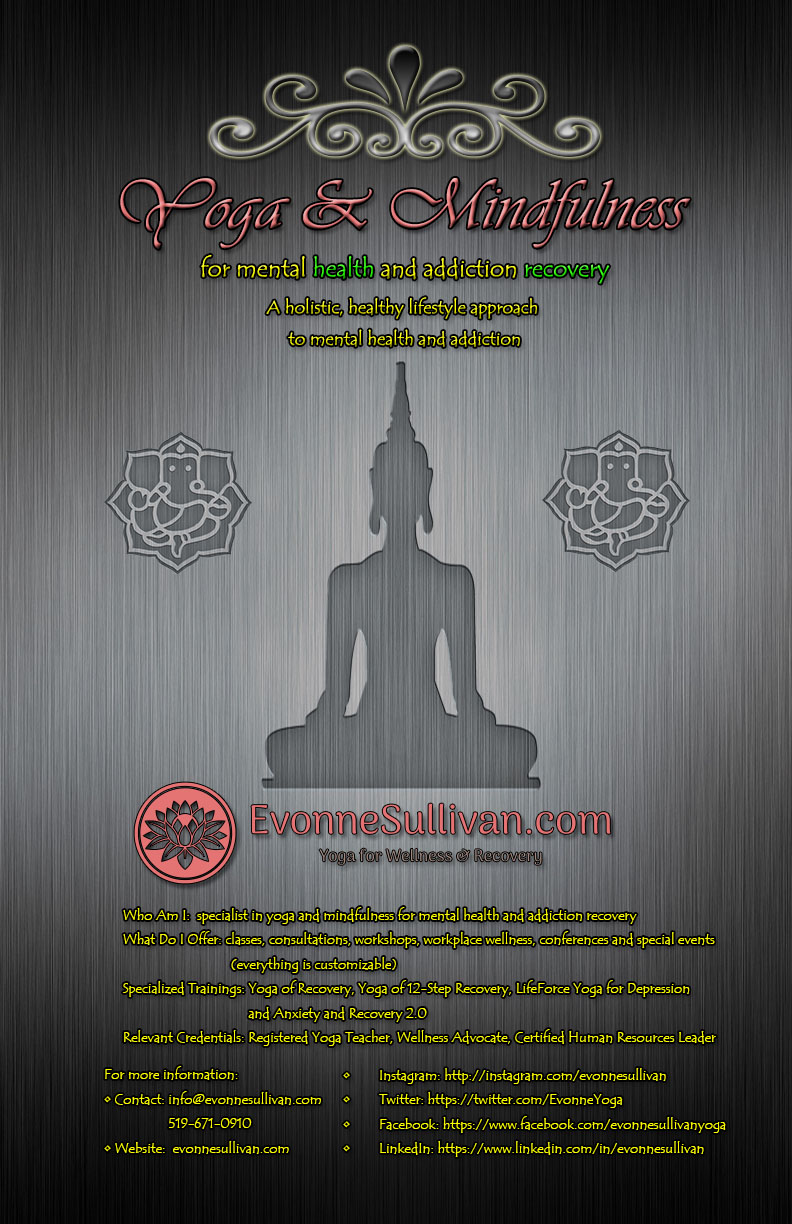 46/74
[Speaker Notes: kyao6_poster.jpg]
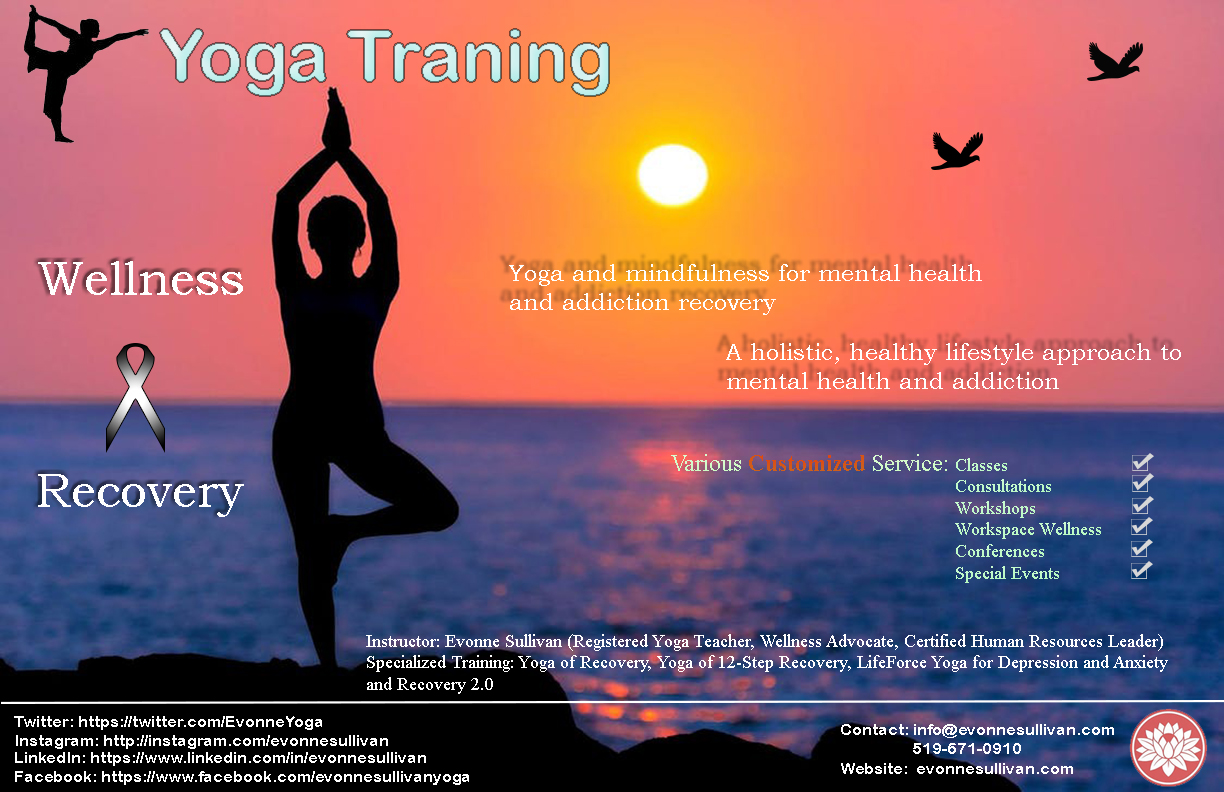 47/74
[Speaker Notes: kyan44_poster.jpg]
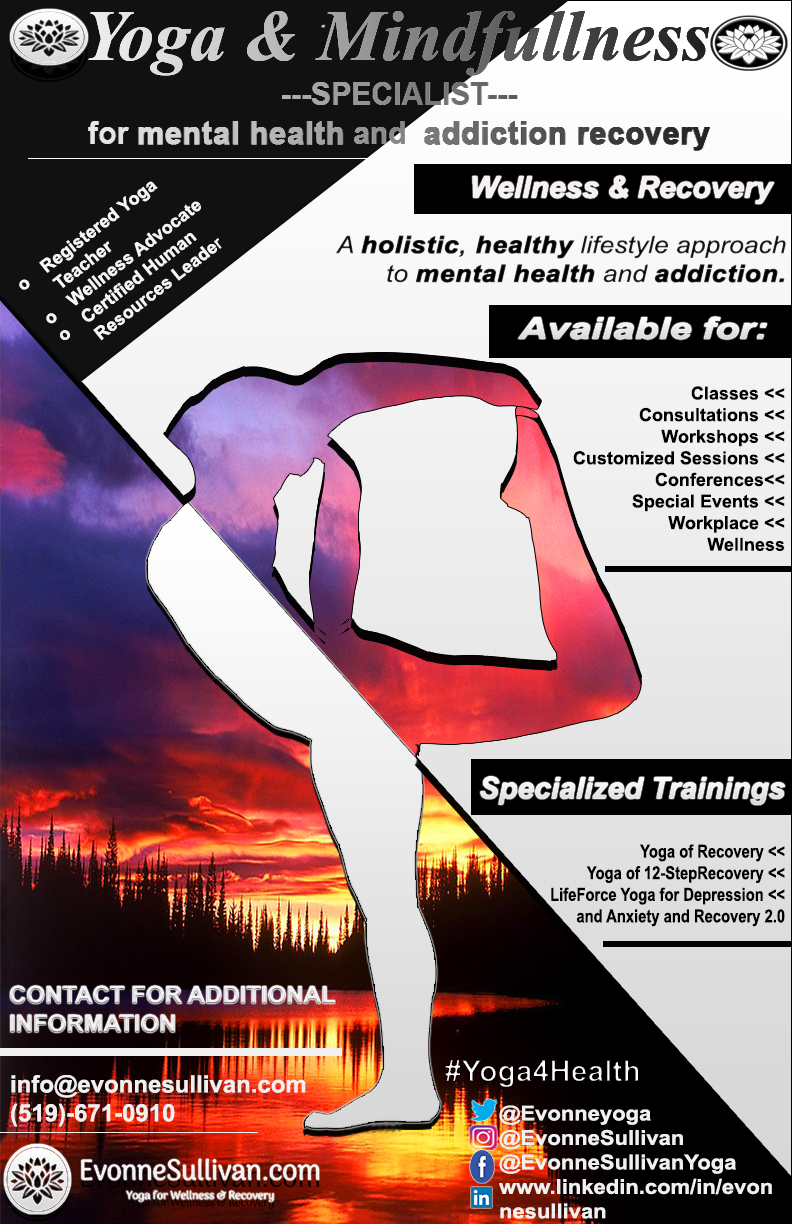 48/74
[Speaker Notes: kwood82_poster.jpg]
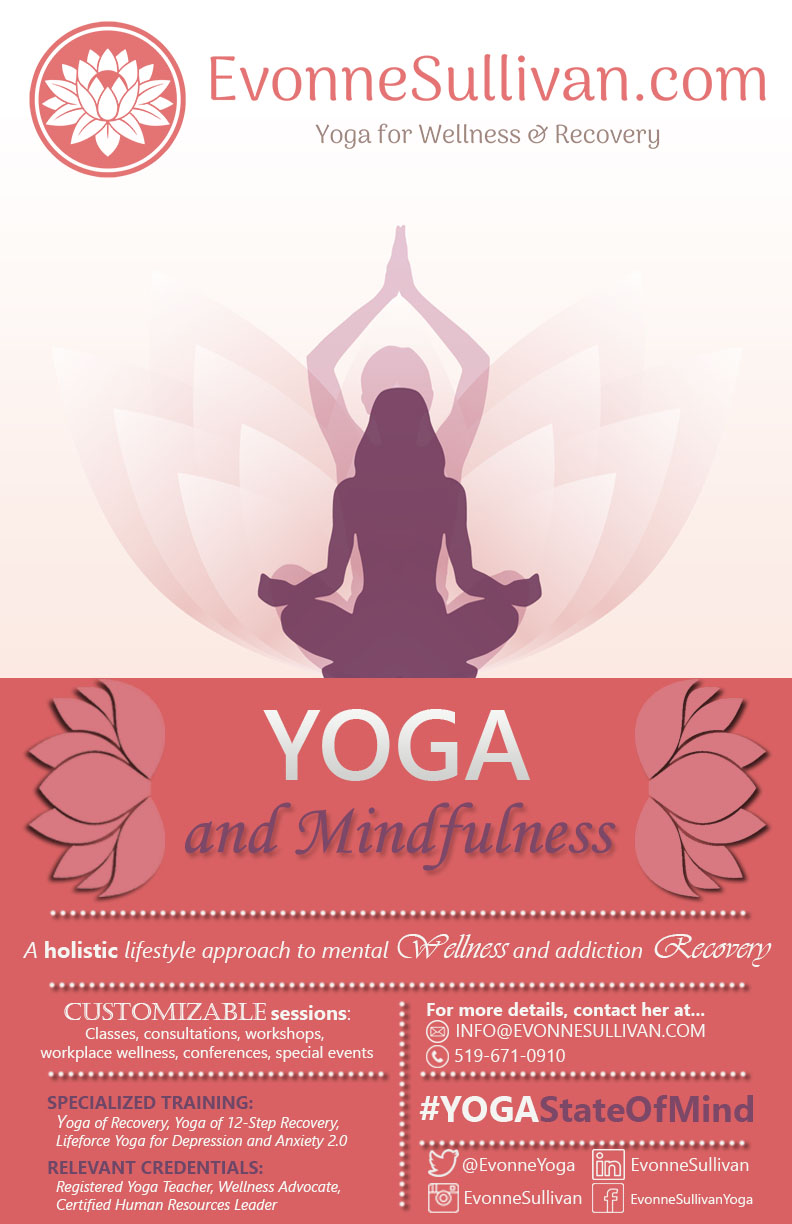 49/74
[Speaker Notes: jzhen43_poster.jpg]
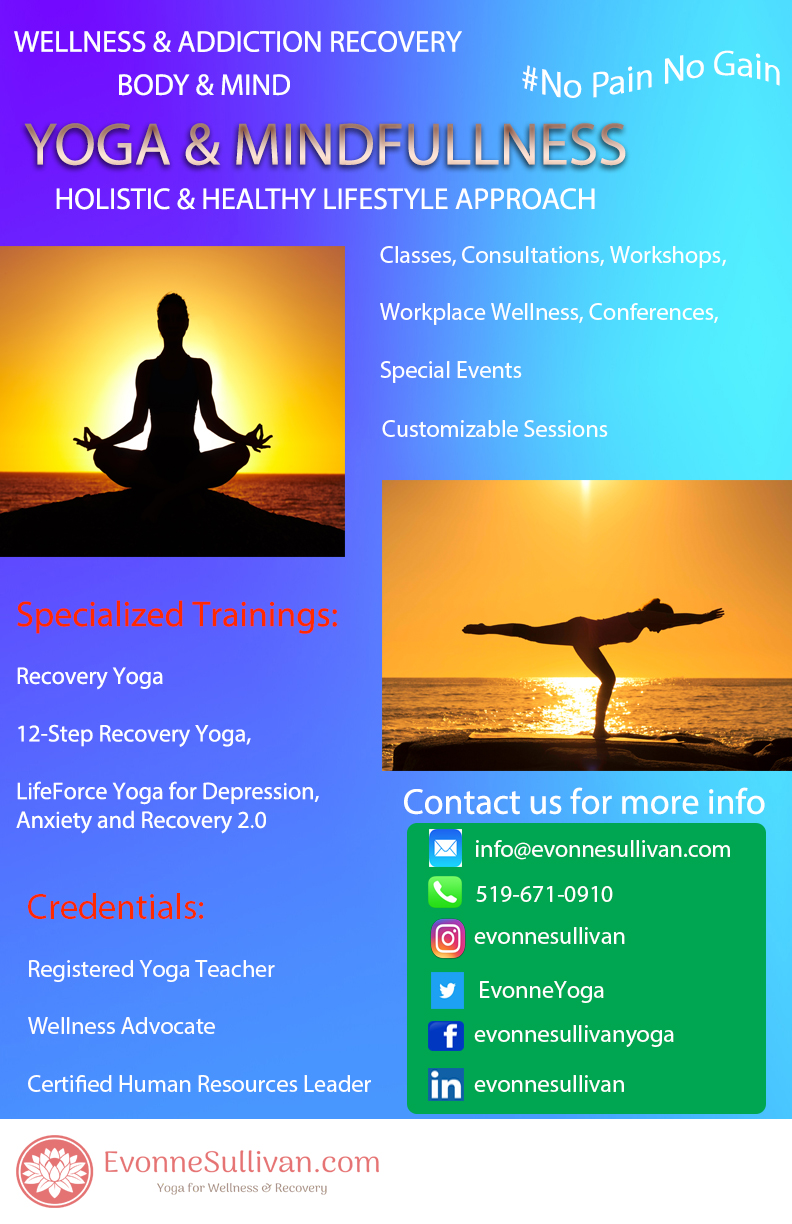 50/74
[Speaker Notes: jzhan943_poster.jpg]
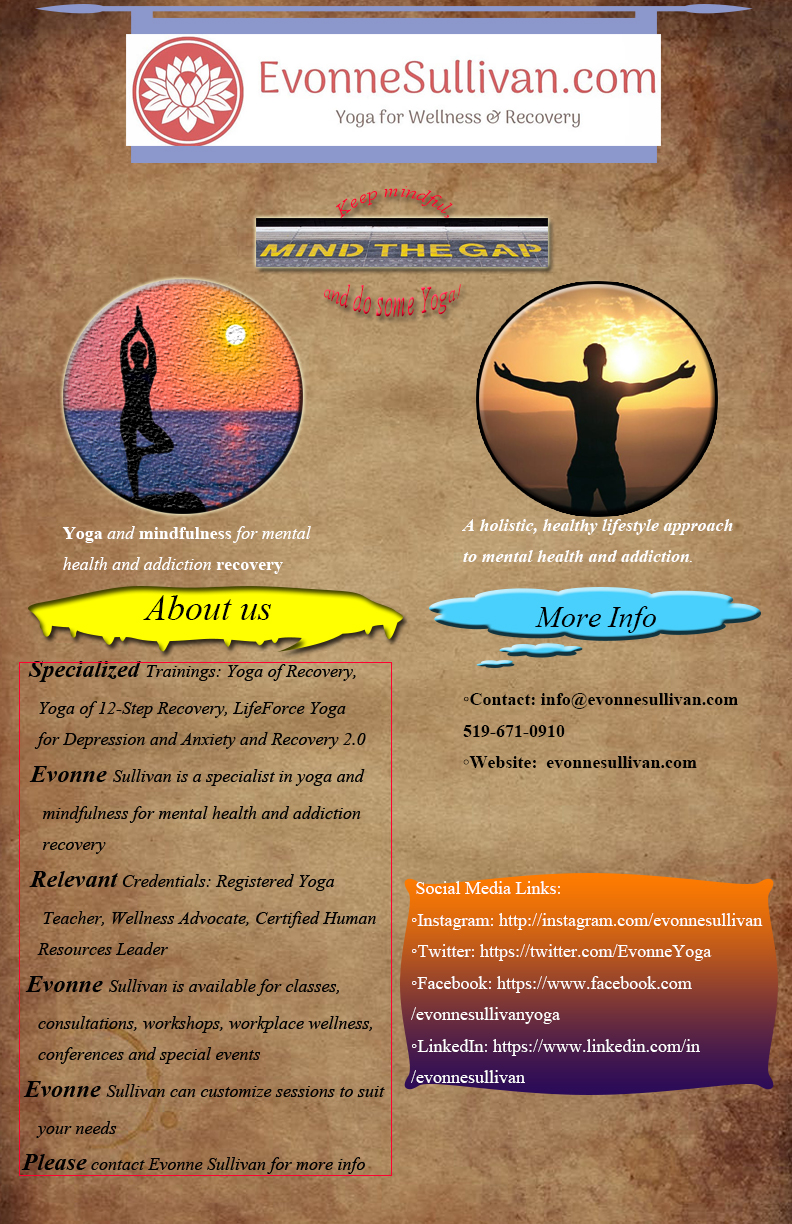 51/74
[Speaker Notes: jzhan937_poster.jpg]
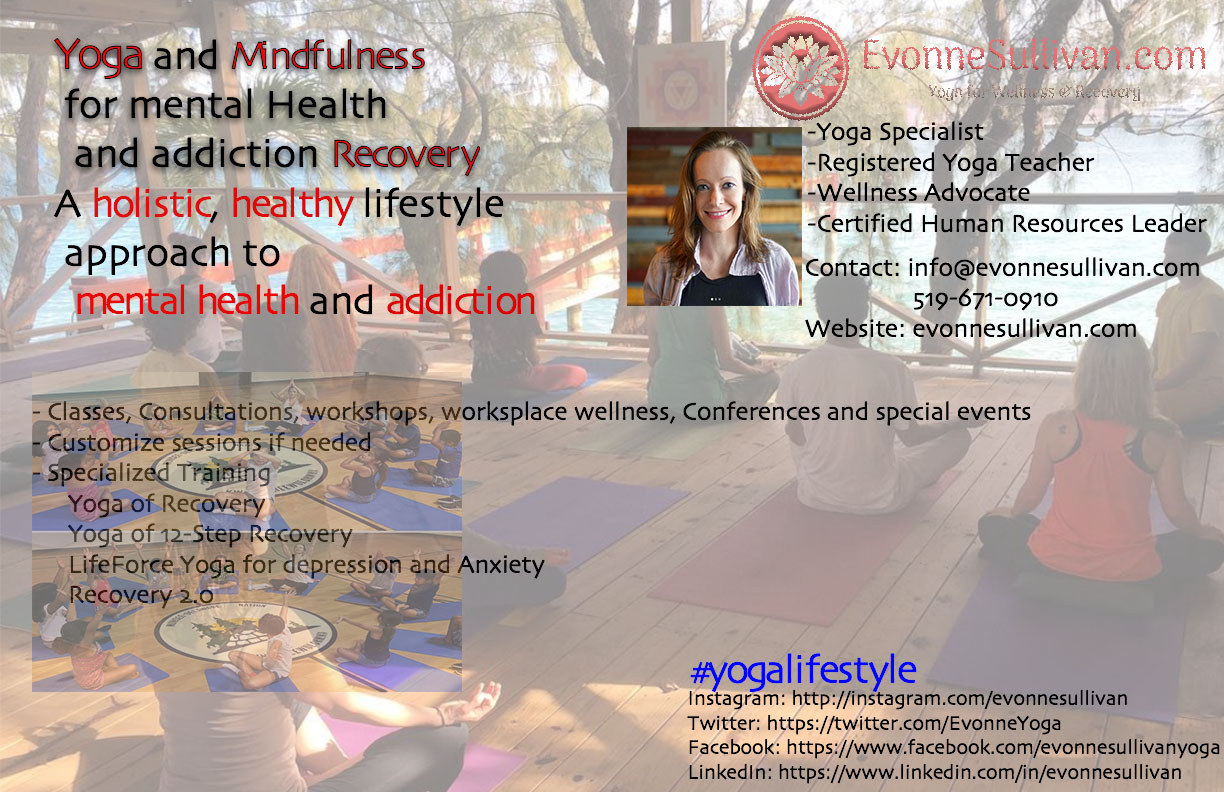 52/74
[Speaker Notes: jzhan936_poster.jpg]
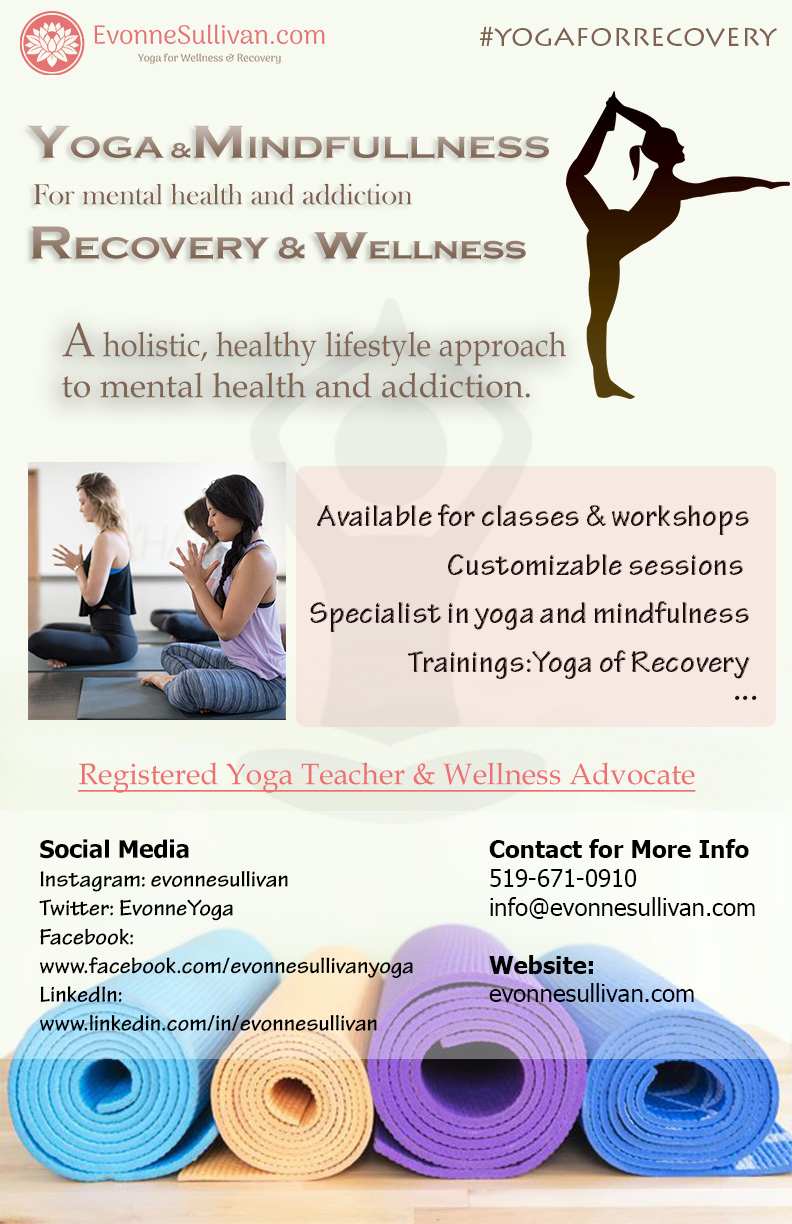 53/74
[Speaker Notes: jzhan689_poster.jpg]
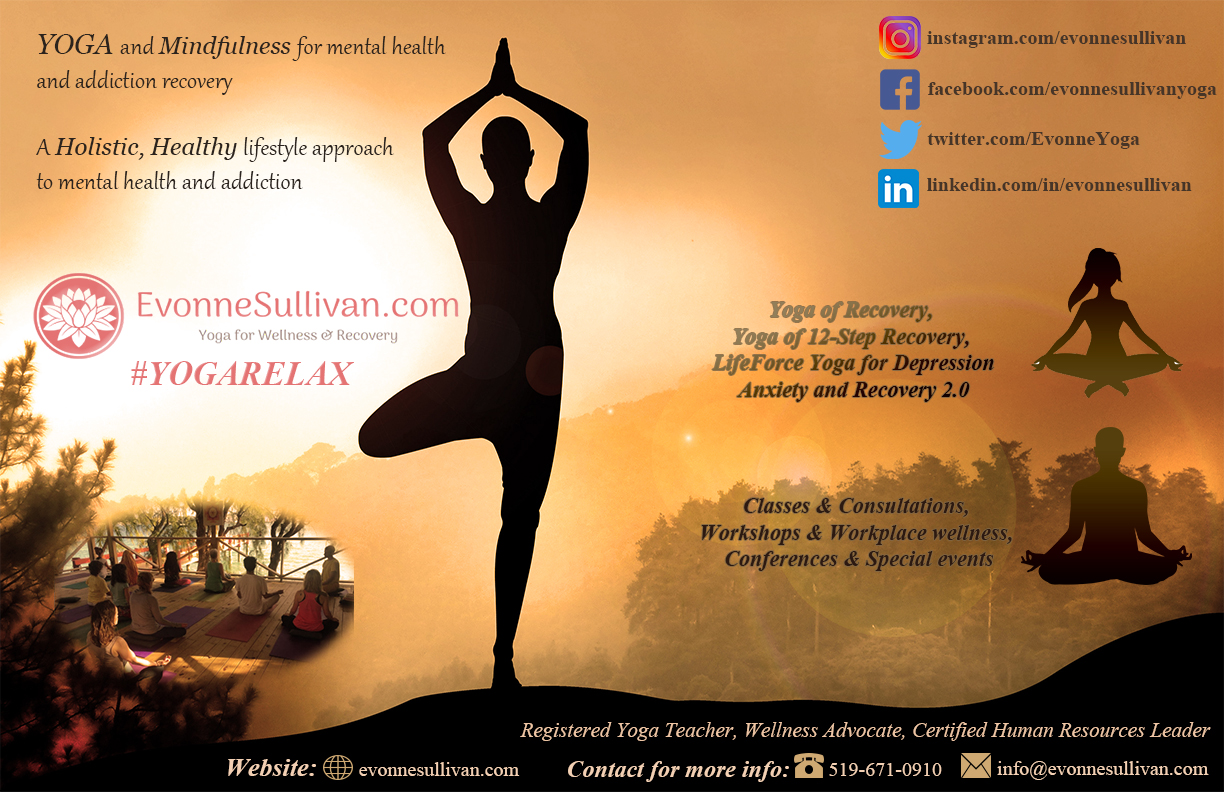 54/74
[Speaker Notes: jzhan645_poster.jpg]
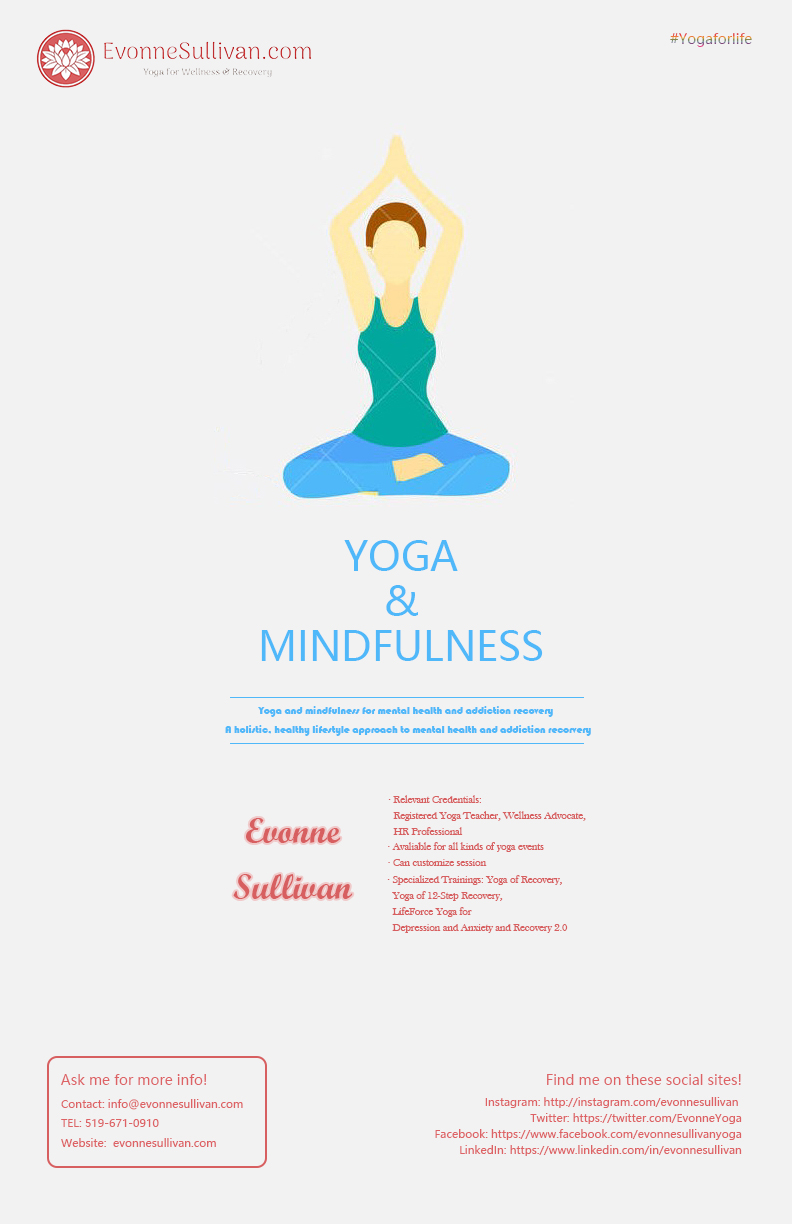 55/74
[Speaker Notes: jyu538_poster.jpg]
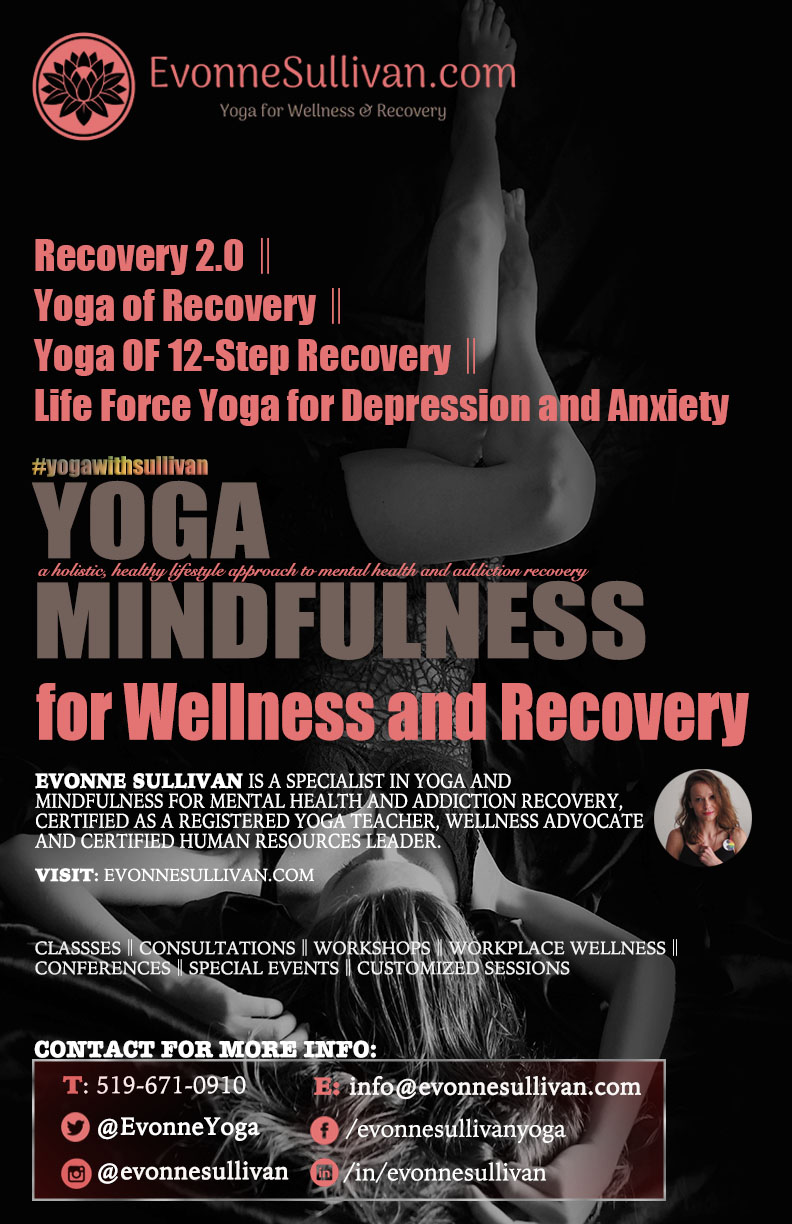 56/74
[Speaker Notes: jyang533_poster.jpg]
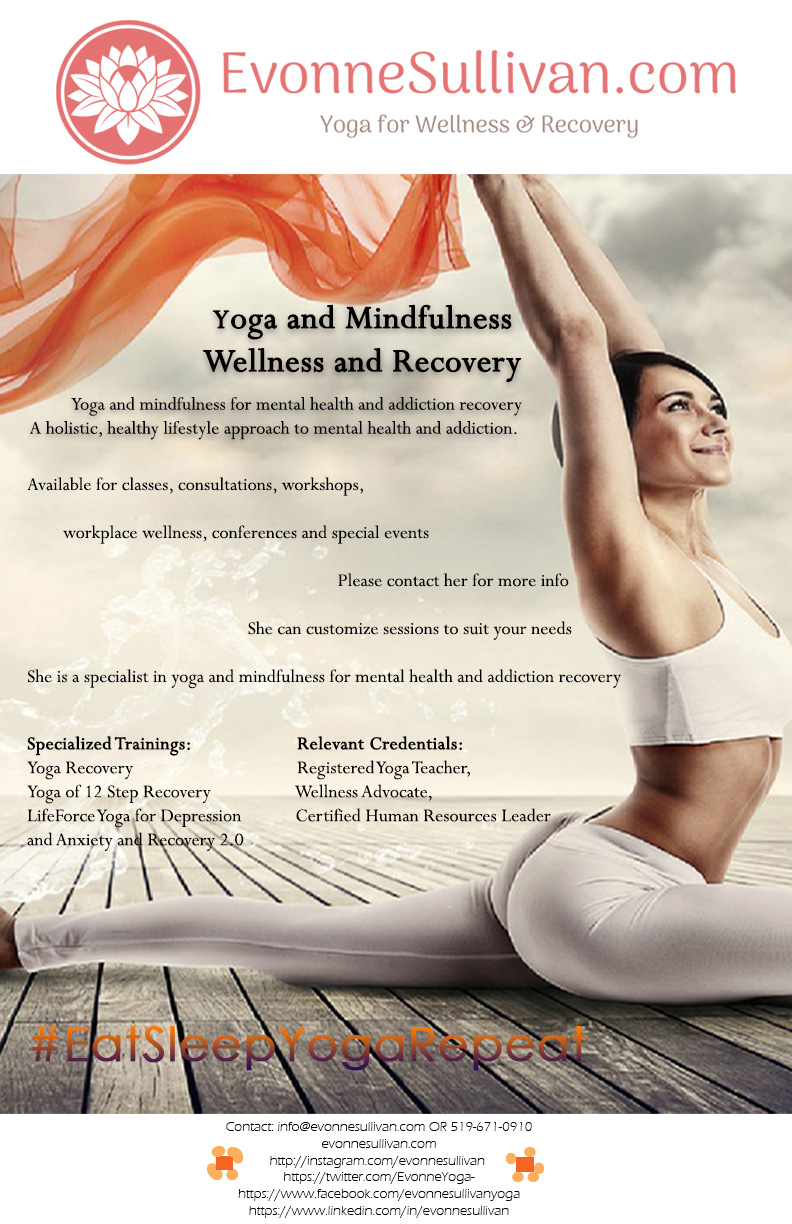 57/74
[Speaker Notes: jxavier9_poster.jpg]
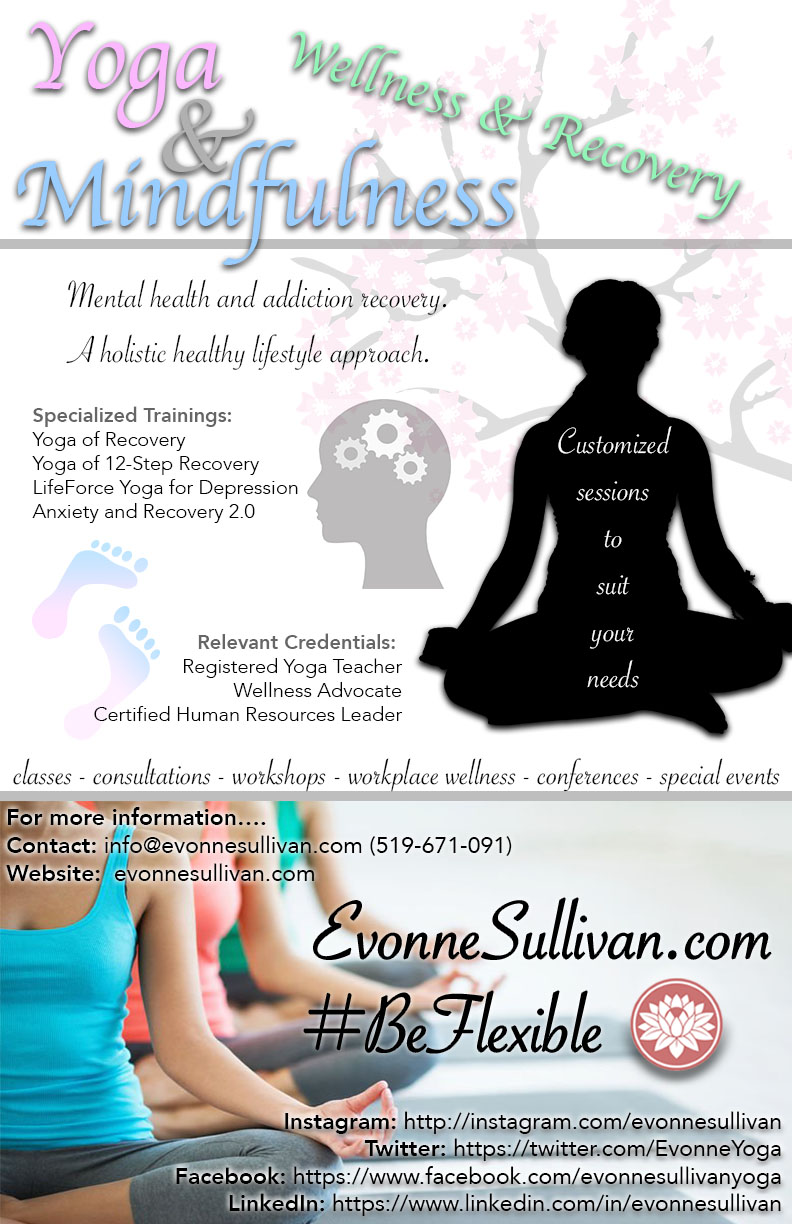 58/74
[Speaker Notes: jwynn4_poster.jpg]
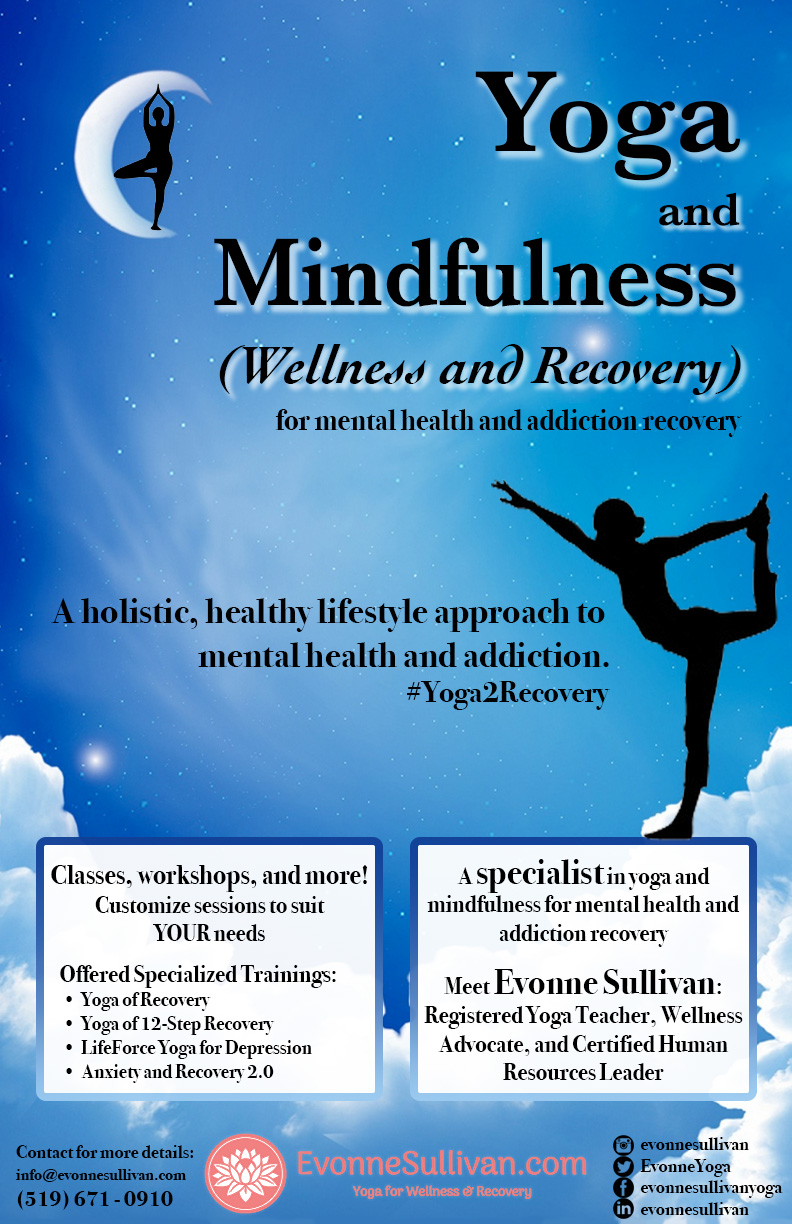 59/74
[Speaker Notes: jwu549_poster.jpg]
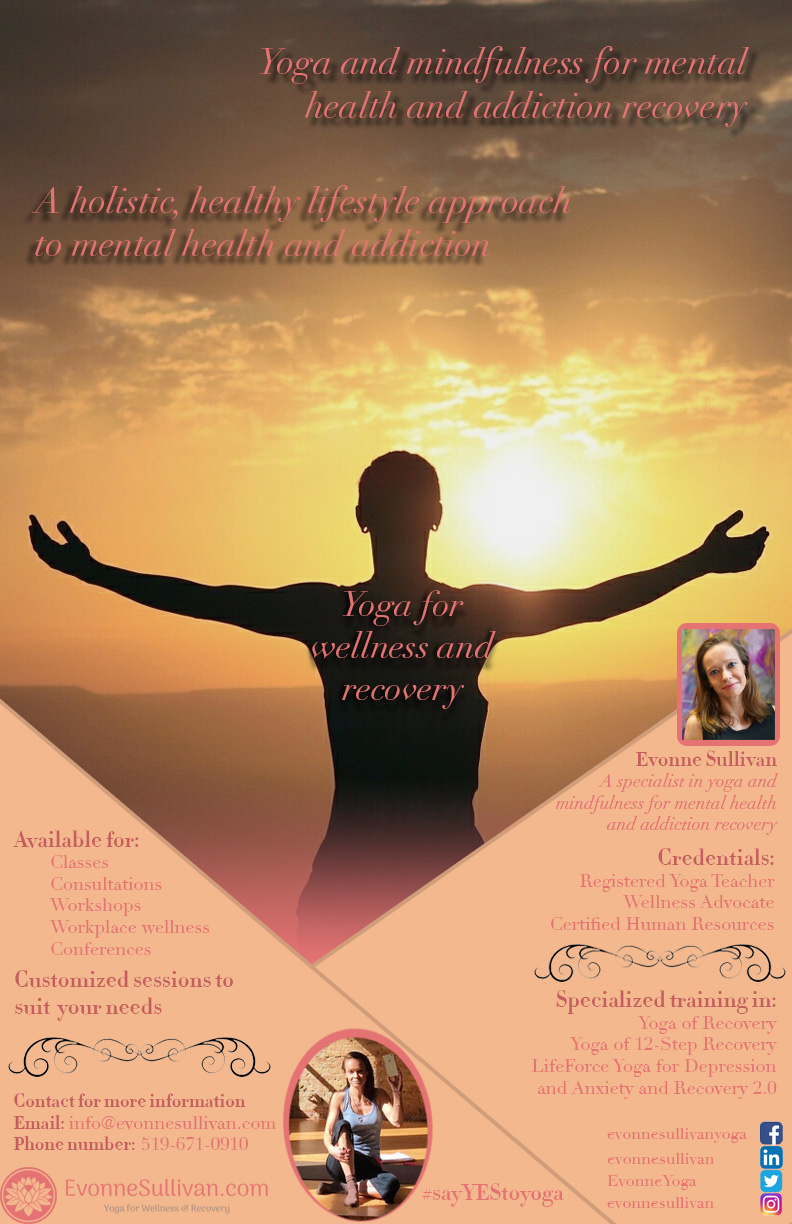 60/74
[Speaker Notes: jwoo58_poster.jpg]
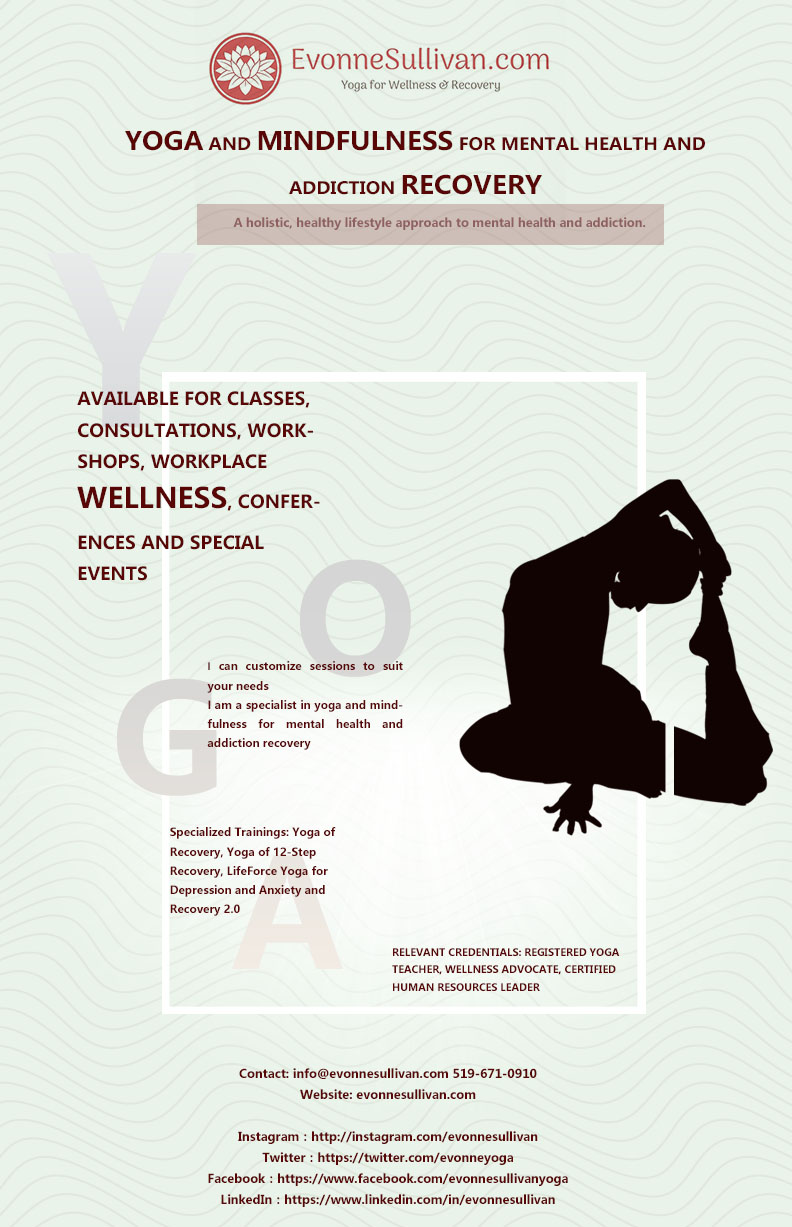 61/74
[Speaker Notes: hzhao94_poster.jpg]
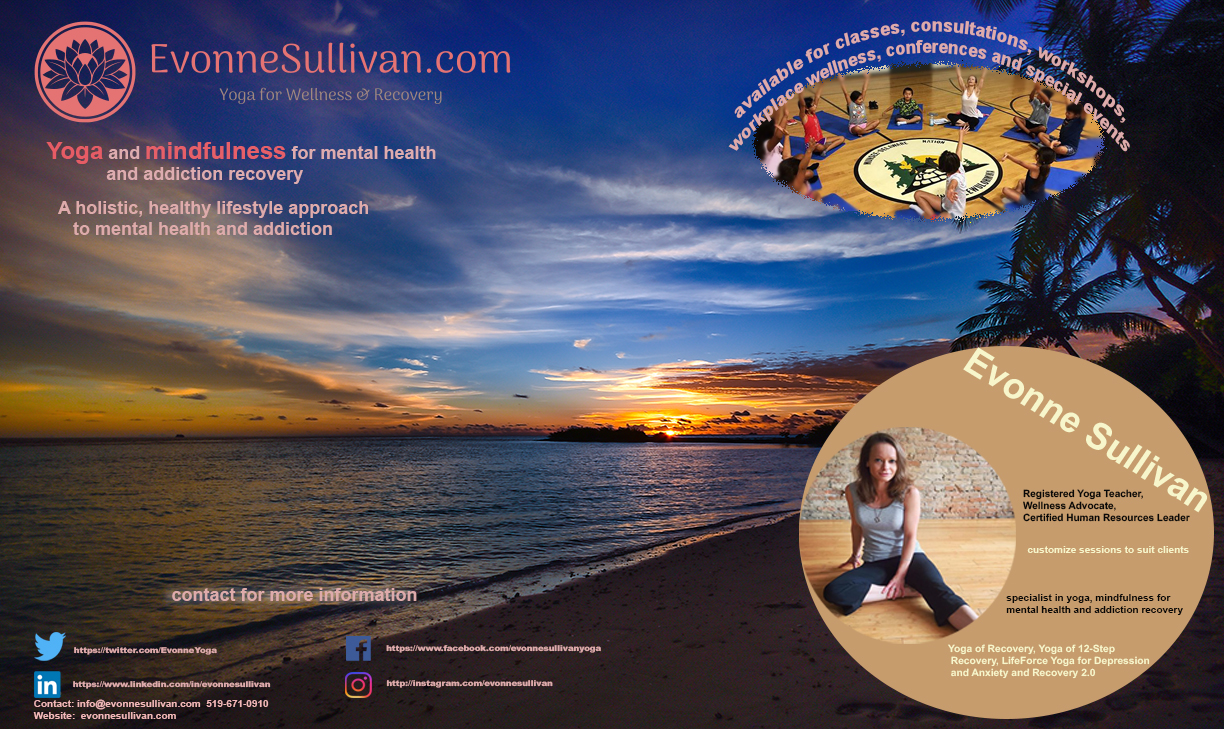 62/74
[Speaker Notes: hzhan696_poster.jpg]
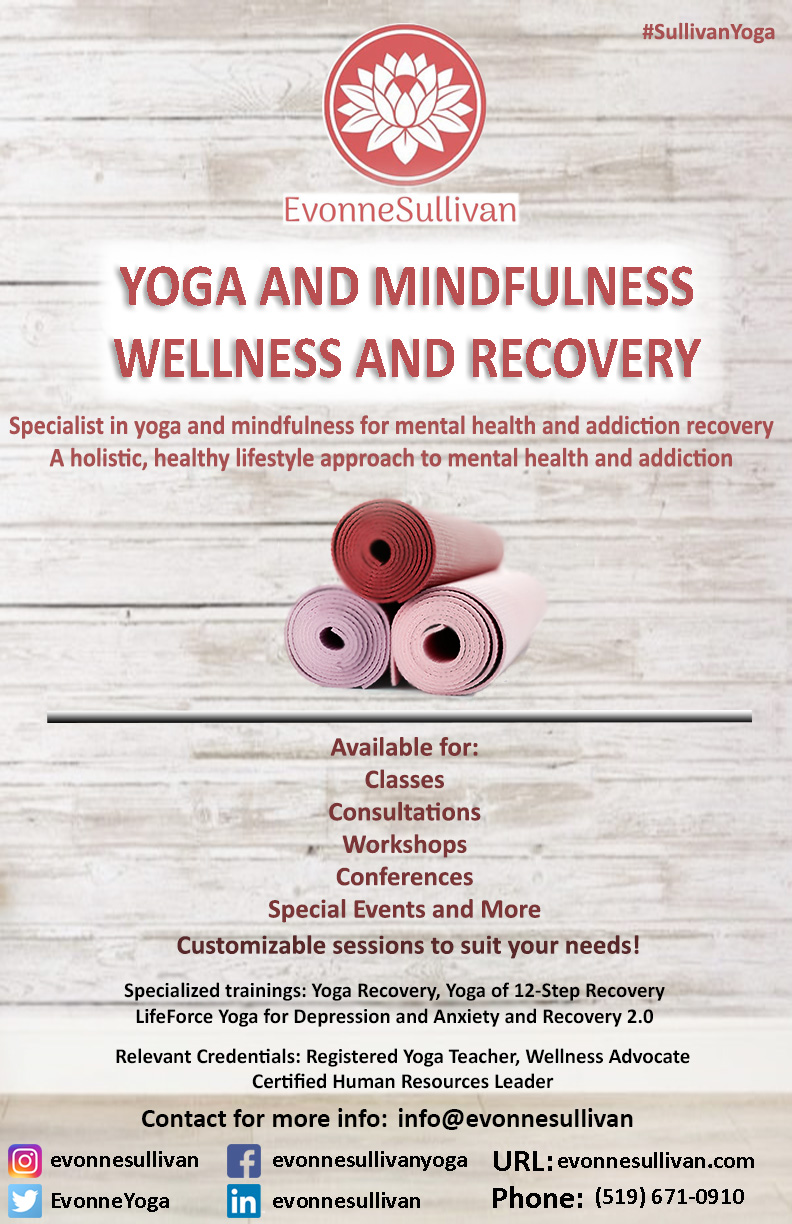 63/74
[Speaker Notes: gxu49_poster.jpg]
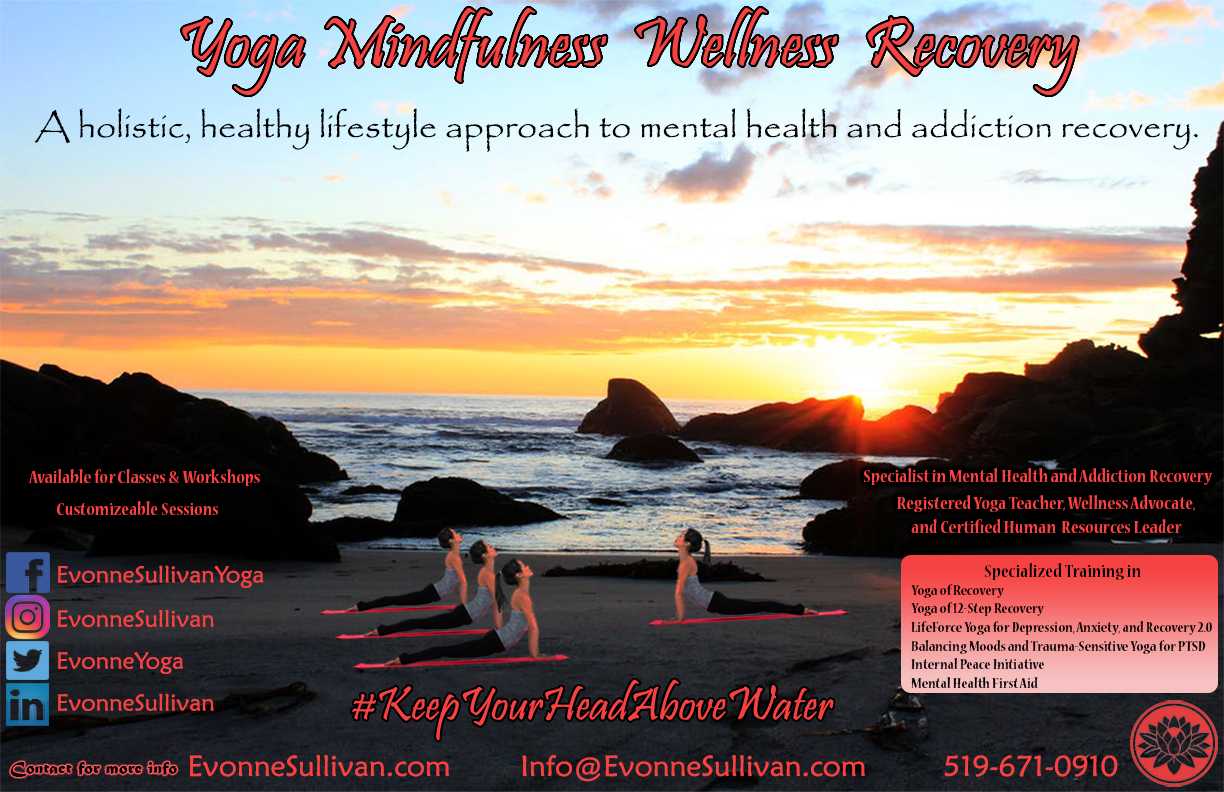 64/74
[Speaker Notes: grobin6_poster.jpg]
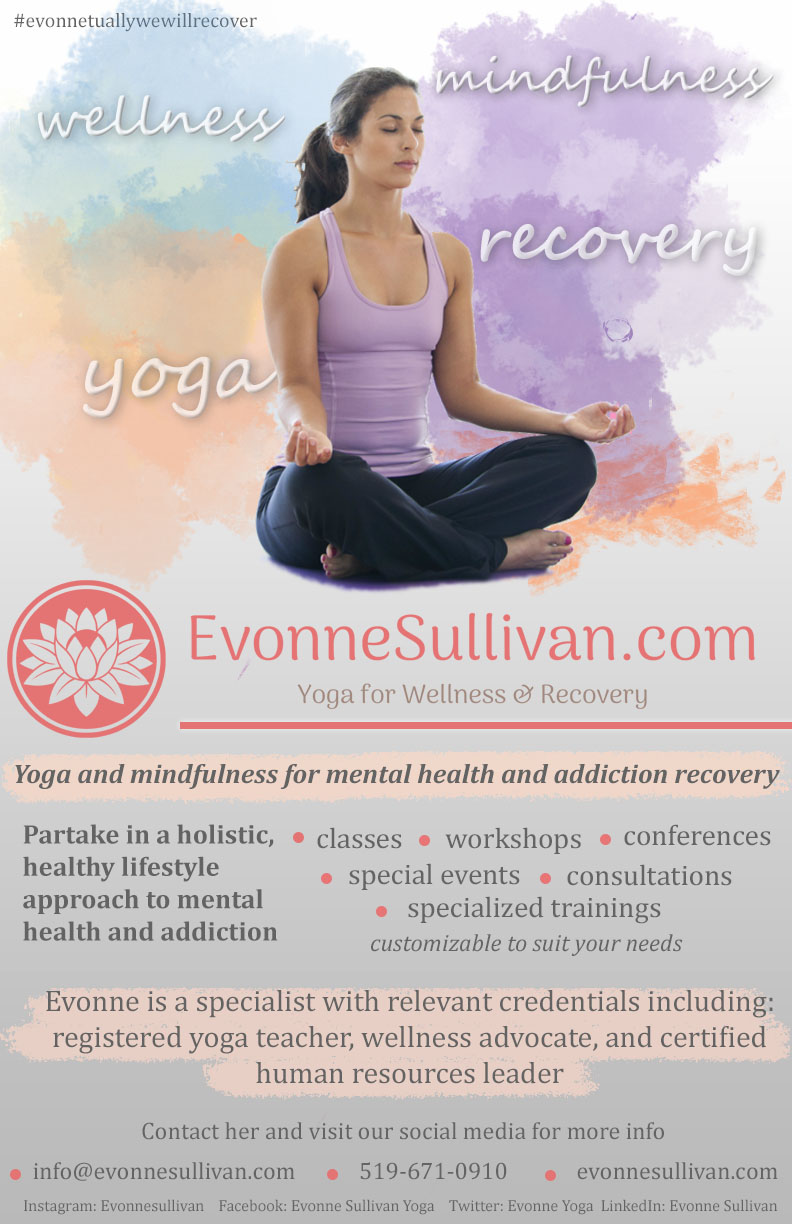 65/74
[Speaker Notes: dxing6_poster.jpg]
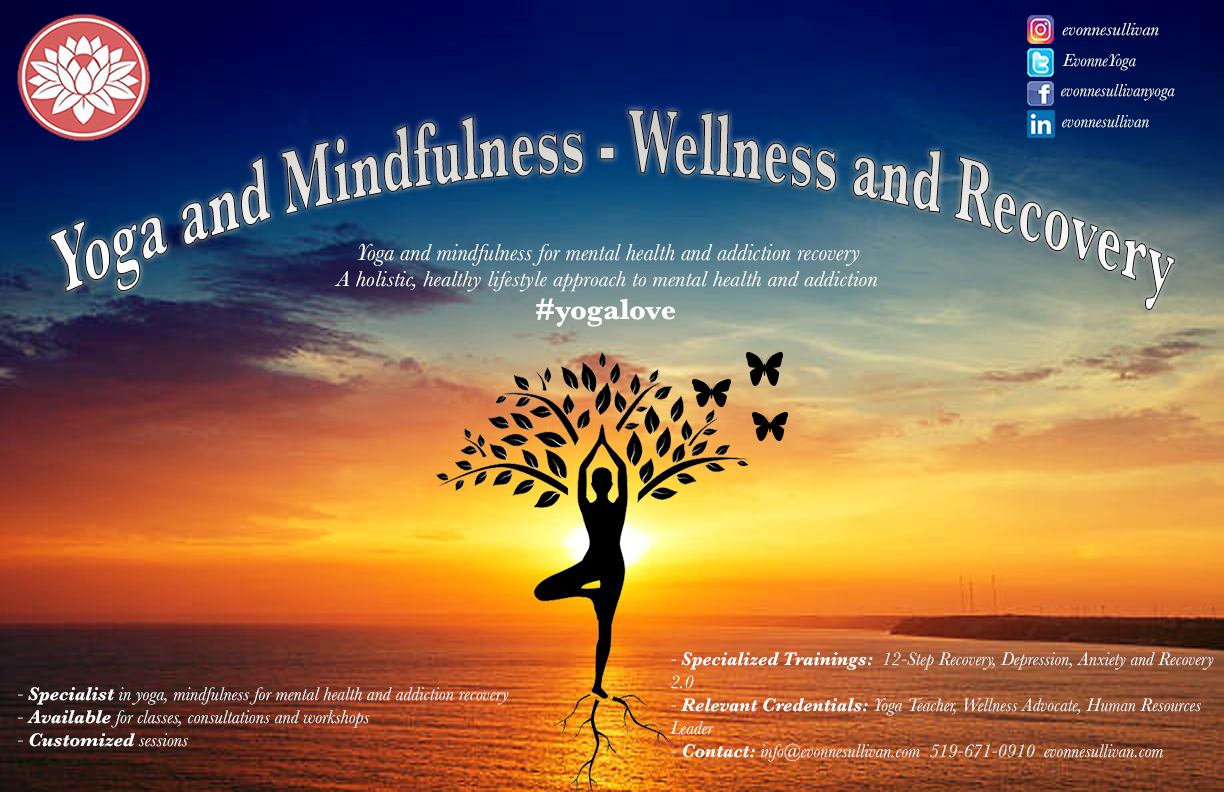 66/74
[Speaker Notes: czenko_poster.jpg]
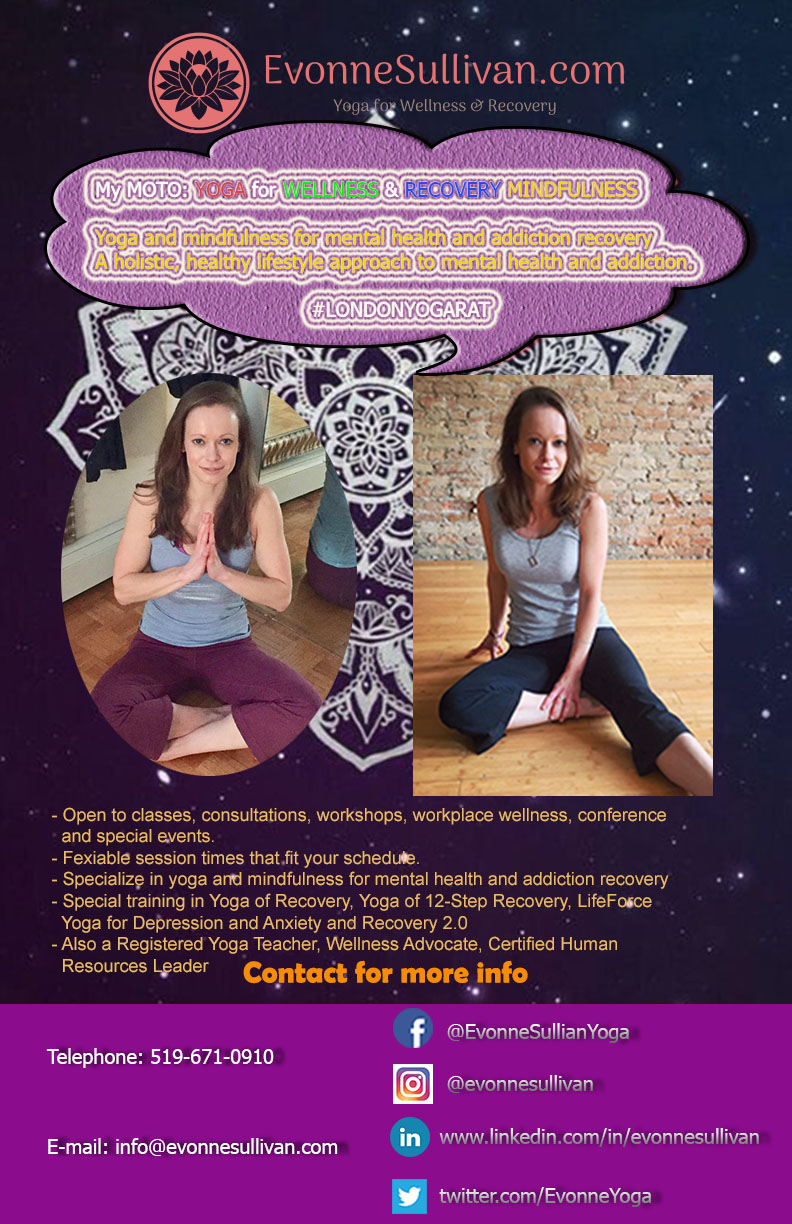 67/74
[Speaker Notes: cyang392_poster.jpg]
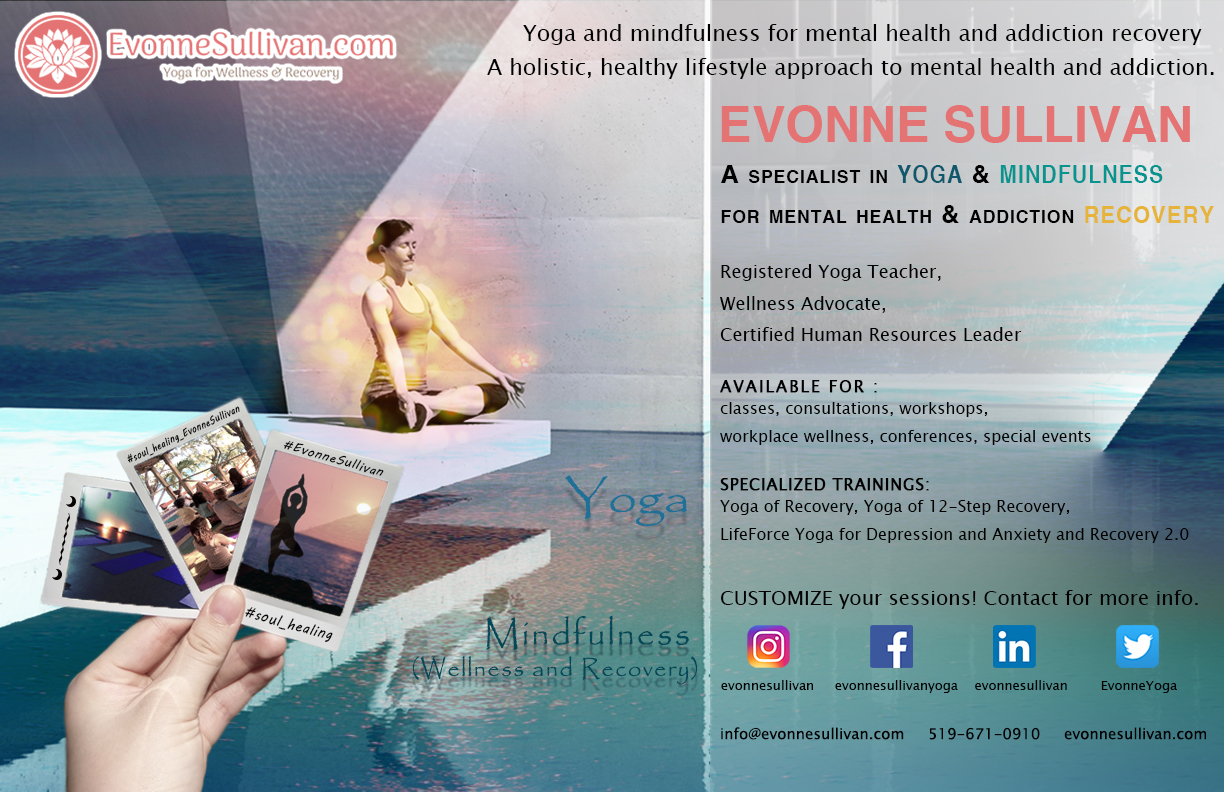 68/74
[Speaker Notes: cwong668_poster.jpg]
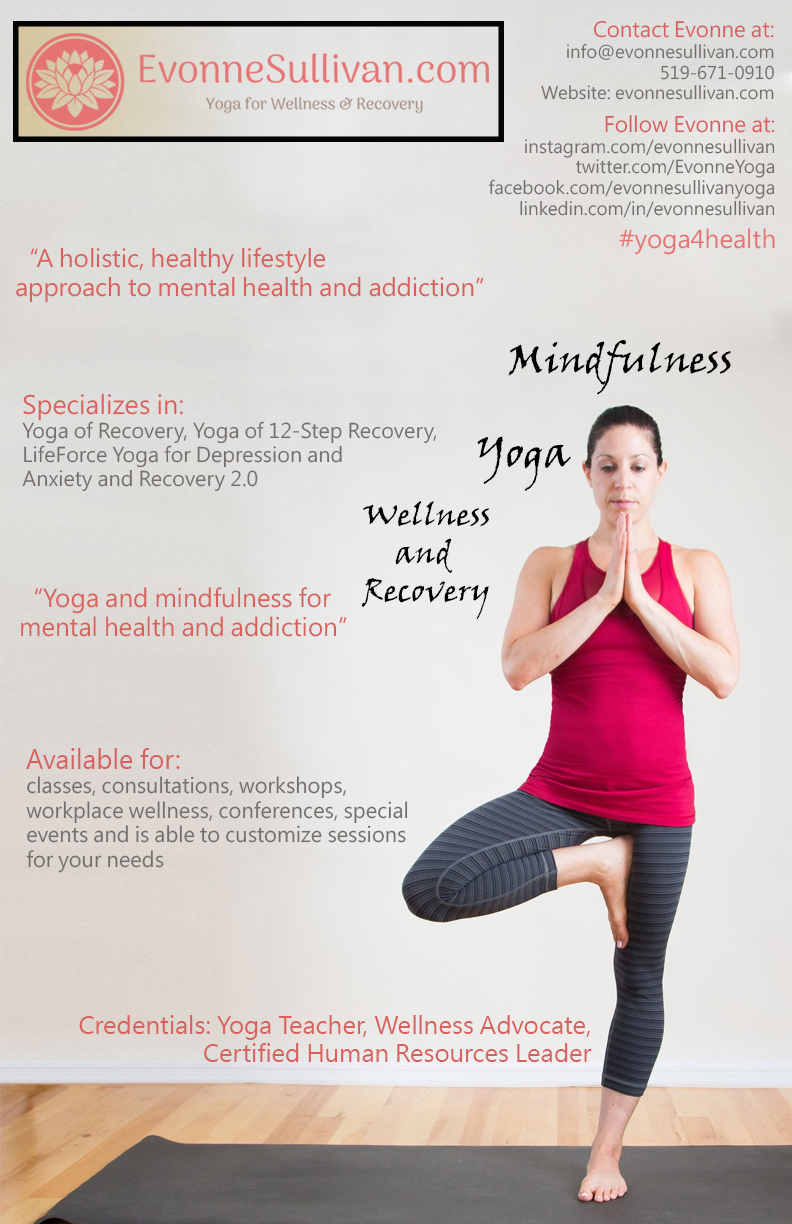 69/74
[Speaker Notes: bwu86_poster.jpg]
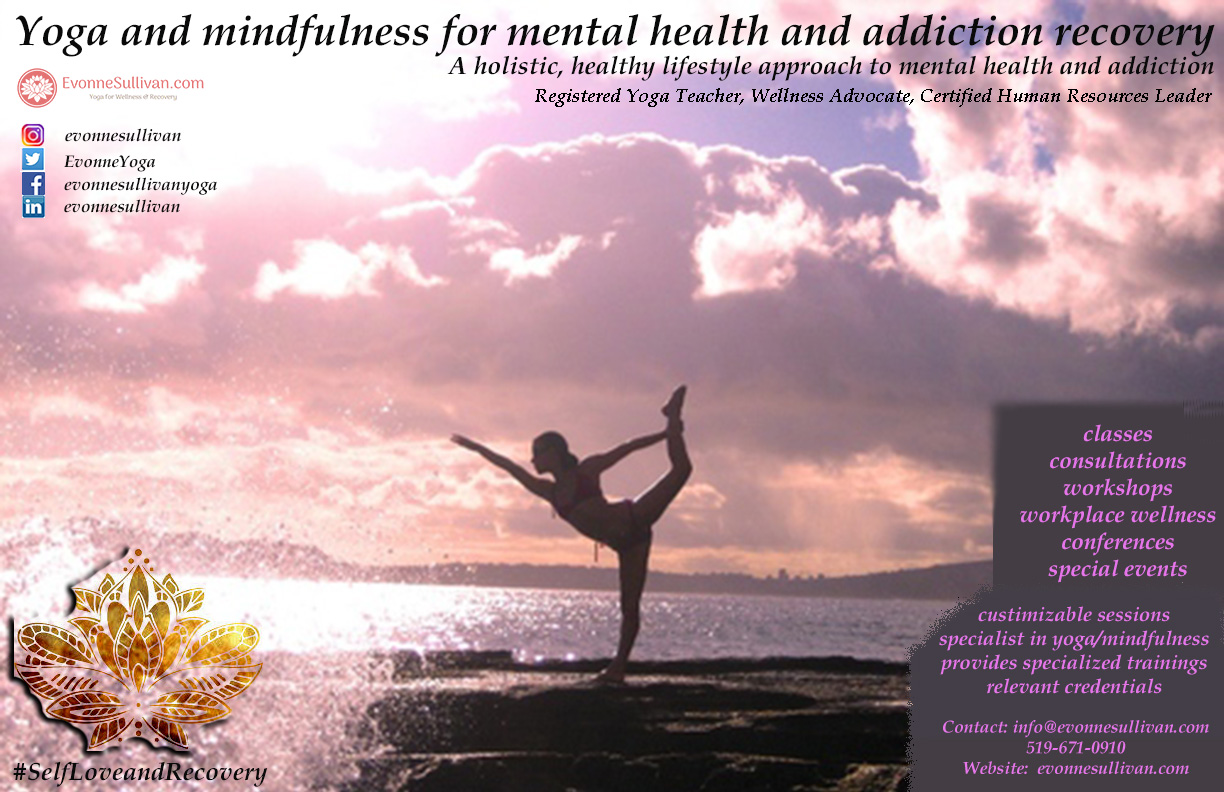 70/74
[Speaker Notes: bwong324_poster.jpg]
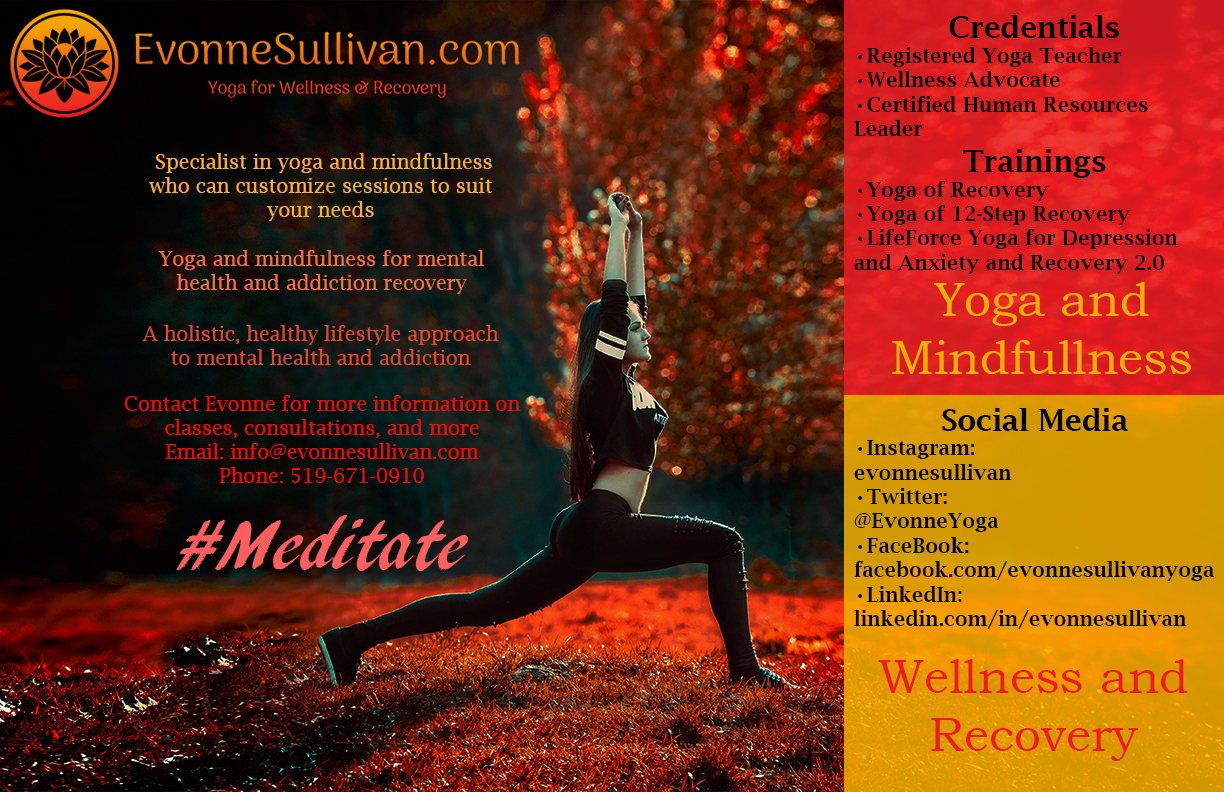 71/74
[Speaker Notes: azafar25_poster.jpg]
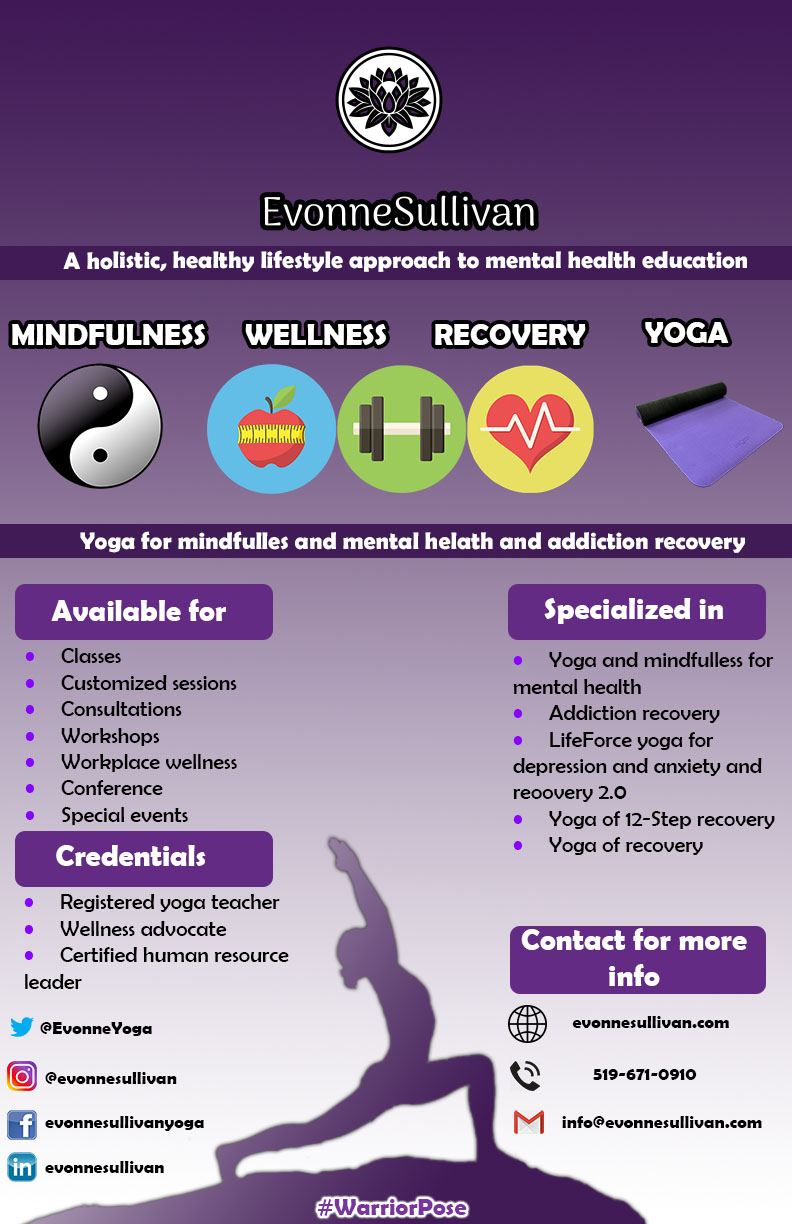 72/74
[Speaker Notes: ayasir_poster.jpg]
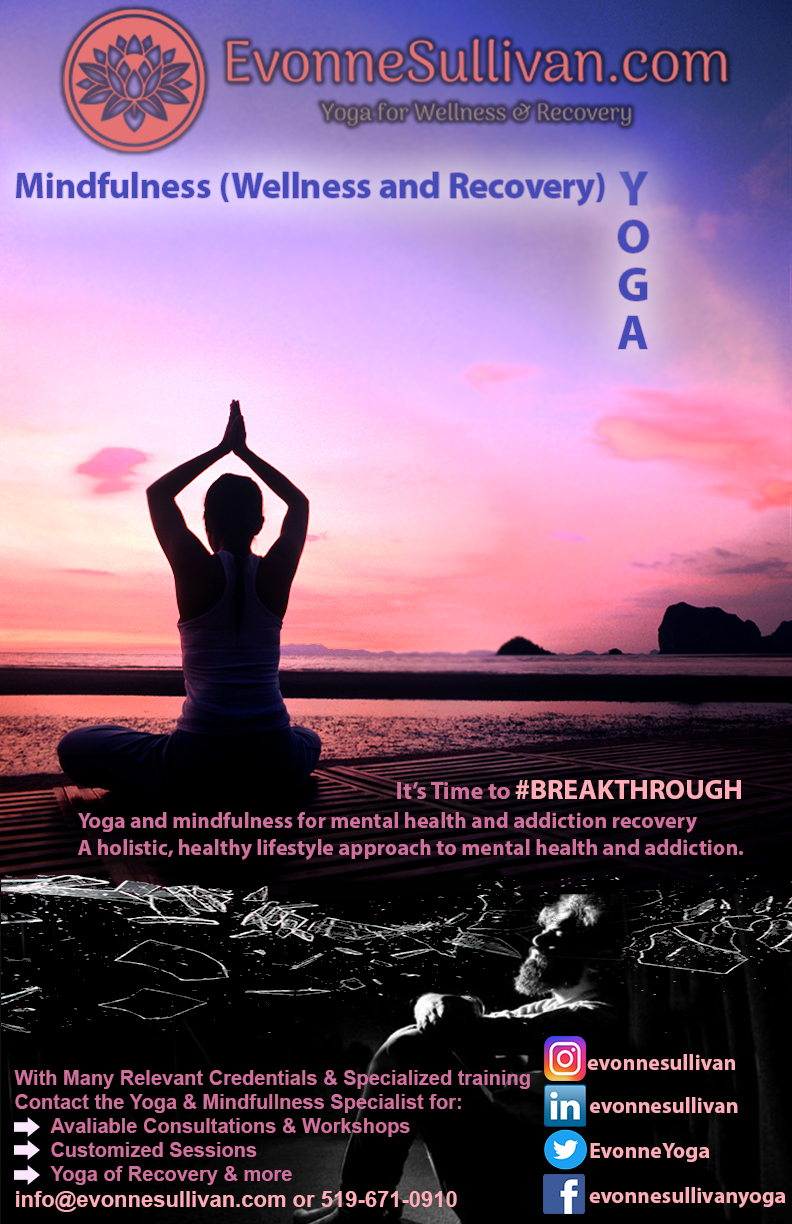 73/74
[Speaker Notes: ayasein_poster.jpg]
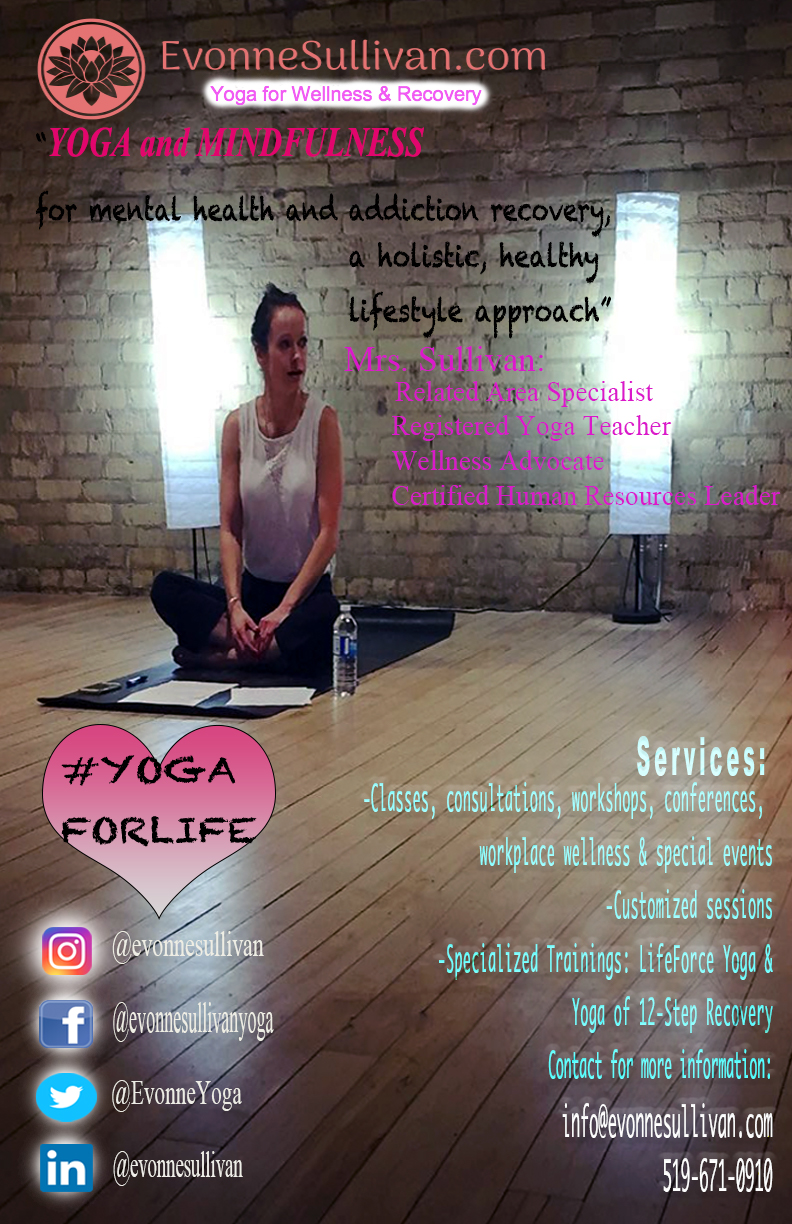 74/74
[Speaker Notes: ayao9_poster.jpg]